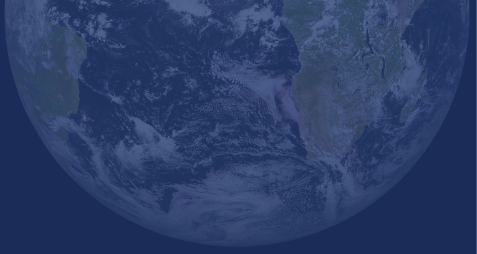 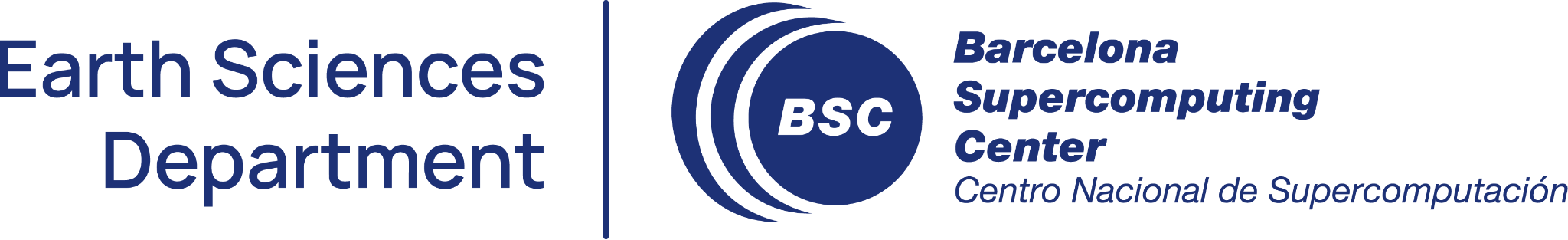 Forecast Briefing

March 2025
Lluís Palma, Paloma Tracasa-Castro, Josep Cos, Aleksander Lacima-Nadolnik, Matías Olmo
Climate Services Team (CST)
Earth System Services (ESS)
Barcelona Supercomputing Center (BSC)
Friday 28th Mar 2025
Outline
Recent state of the climate

Seasonal forecasts

Intra-seasonal forecasts

Discussion
‹#›
Recent state of the climate
‹#›
Recent state of the climate
Temperature
Last month’s signal is pretty similar to last season’s, with some notable exceptions: Middle East, eastern Europe, China, parts of North America, Antarctica, northeastern Australia, Arctic, north of Argentina
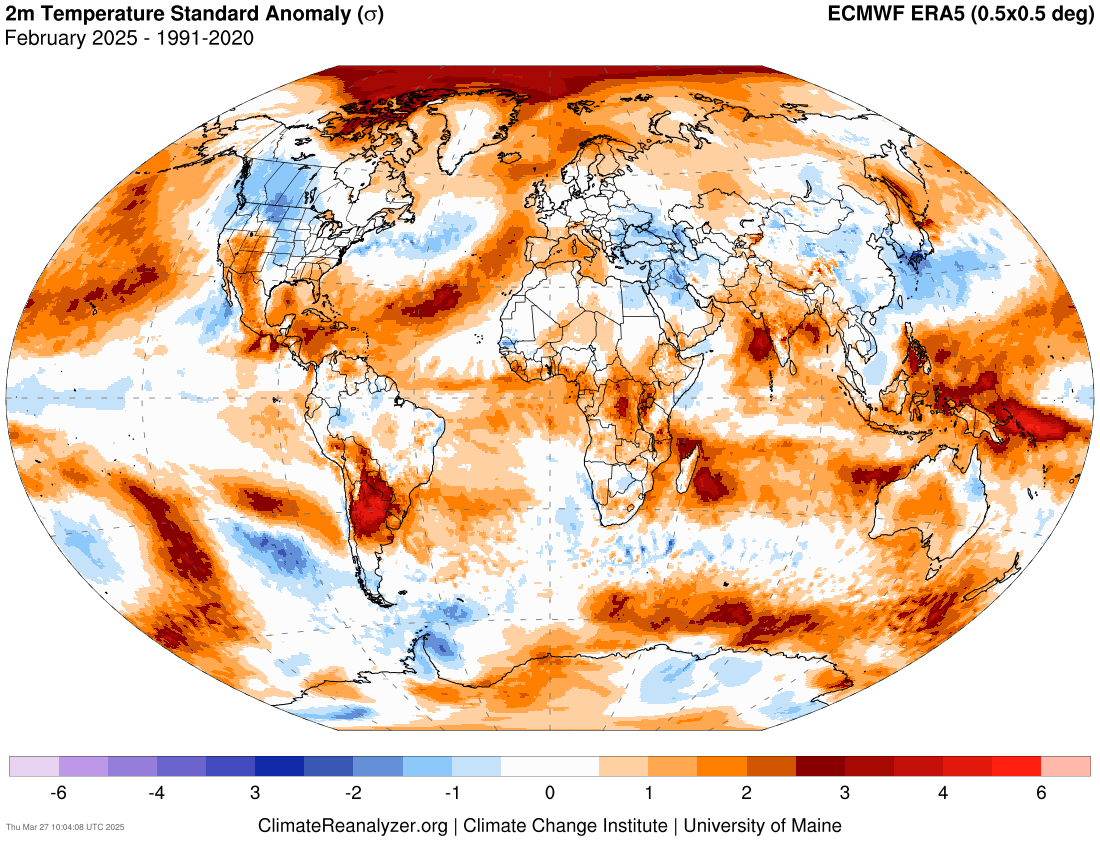 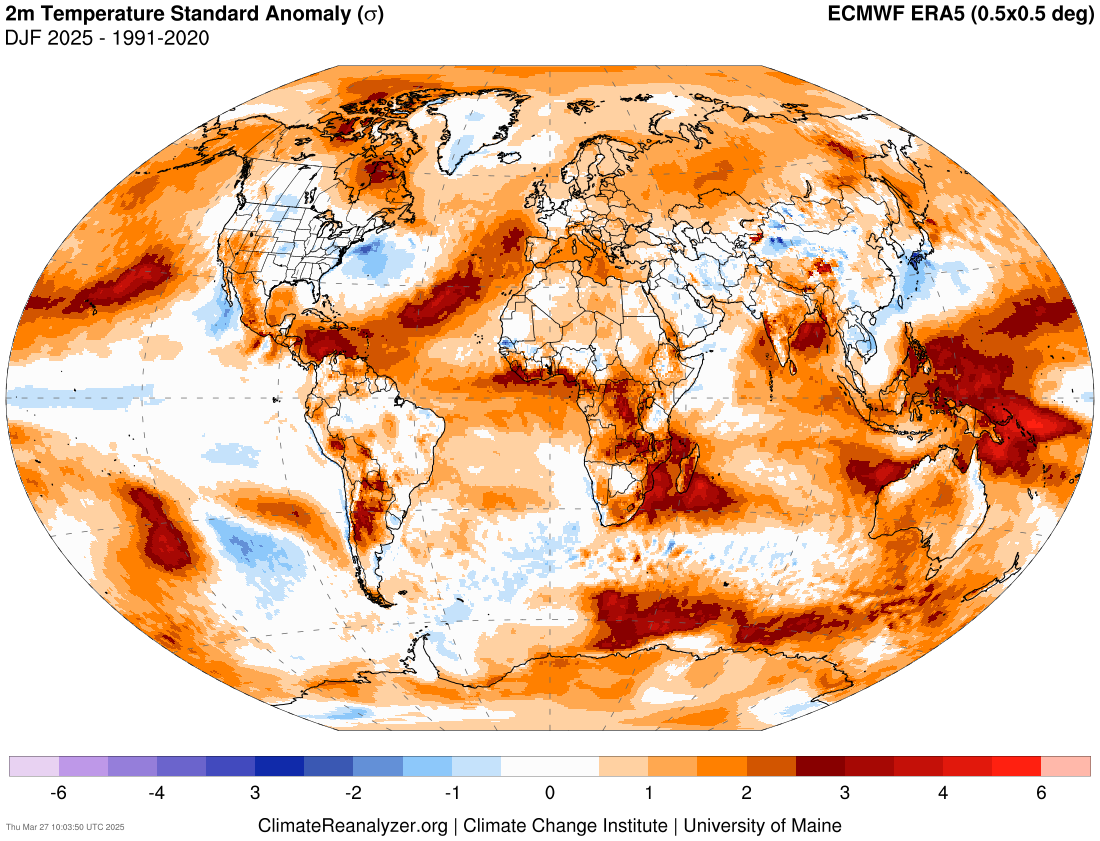 ‹#›
Source: https://climatereanalyzer.org/research_tools/monthly_maps/
[Speaker Notes: https://iridl.ldeo.columbia.edu/maproom/Global/Precipitation/Anomaly.html
https://iridl.ldeo.columbia.edu/maproom/Global/Precipitation/Seasonal.html
https://iridl.ldeo.columbia.edu/maproom/Global/Precipitation/WASP_Indices.html]
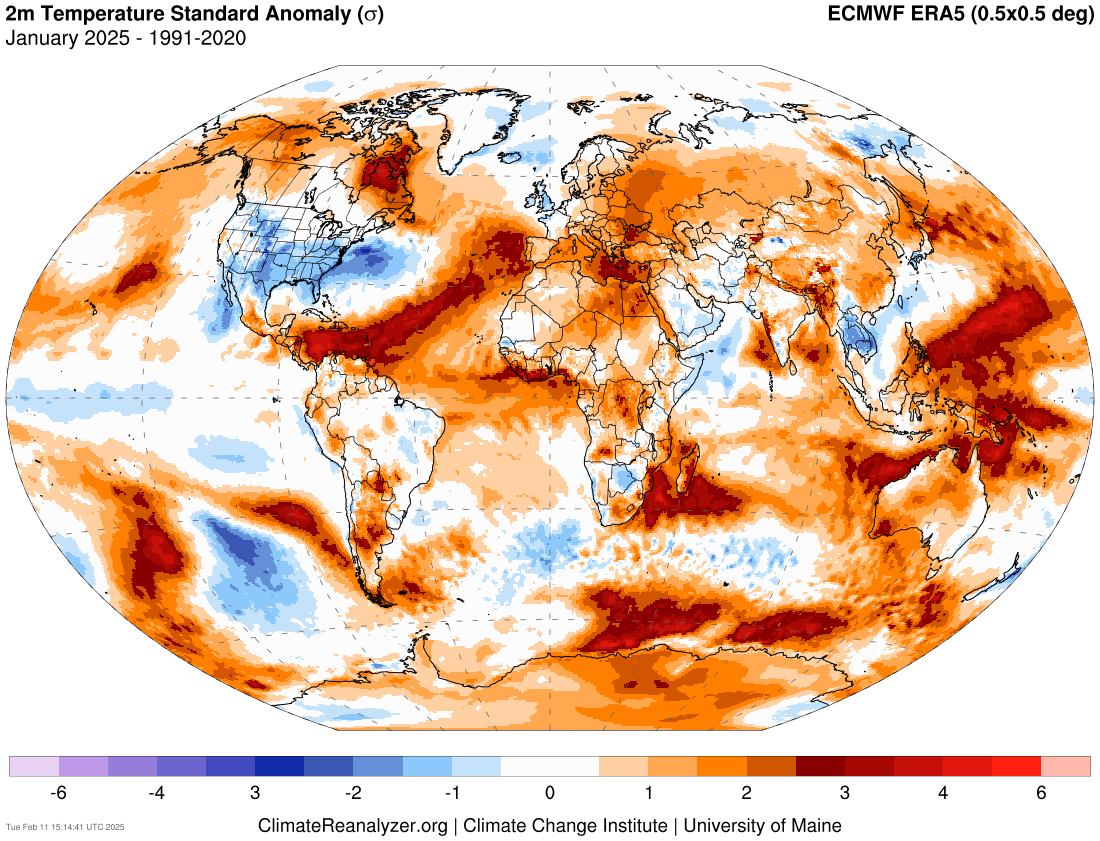 The standardized anomaly gives a measure of how large an anomaly is compared to the climatological (i.e. typical) variability. It is measured in number of 𝞼 (i.e. number of standard deviations)
‹#›
Source: https://climatereanalyzer.org/research_tools/monthly_maps/
[Speaker Notes: https://iridl.ldeo.columbia.edu/maproom/Global/Atm_Temp/Anomaly.html
https://iridl.ldeo.columbia.edu/maproom/Global/Atm_Temp/Seasonal.html
https://iridl.ldeo.columbia.edu/maproom/Global/Atm_Temp/Std_Anom_Chnge.html]
Recent state of the climate
Barcelona
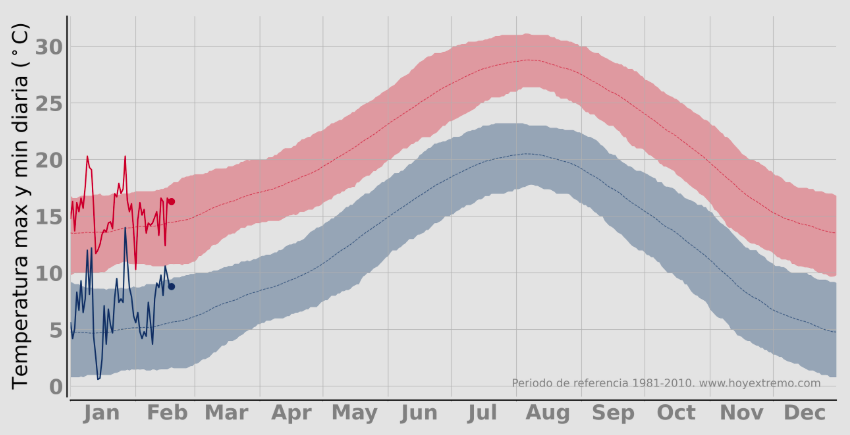 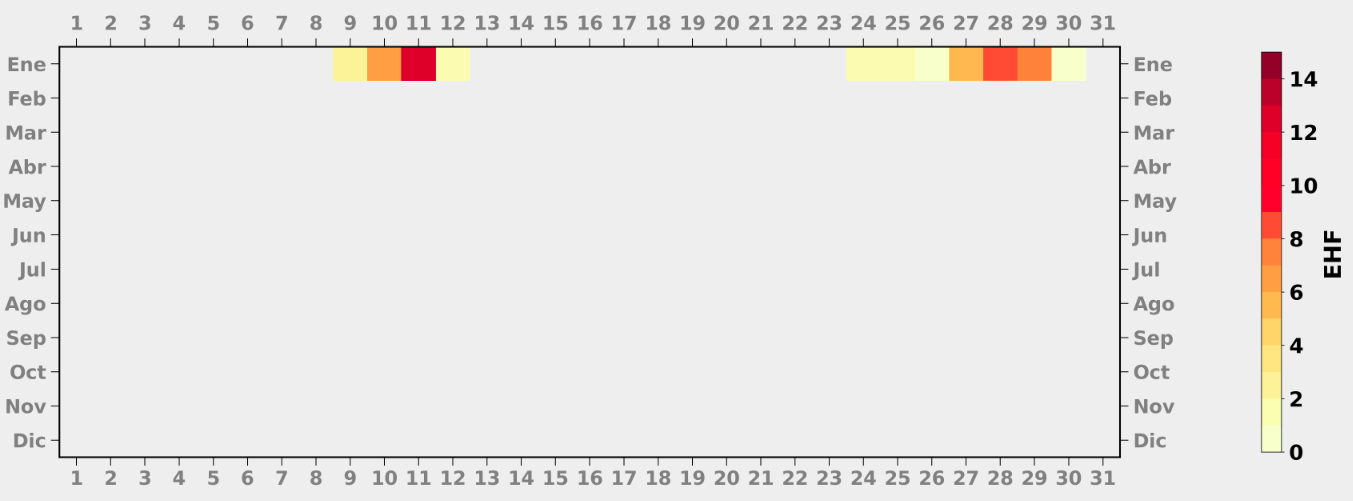 Excess Heat Factor (EHF): Temperature-based index that allows to monitor the extension, duration and intensity of a heat wave.
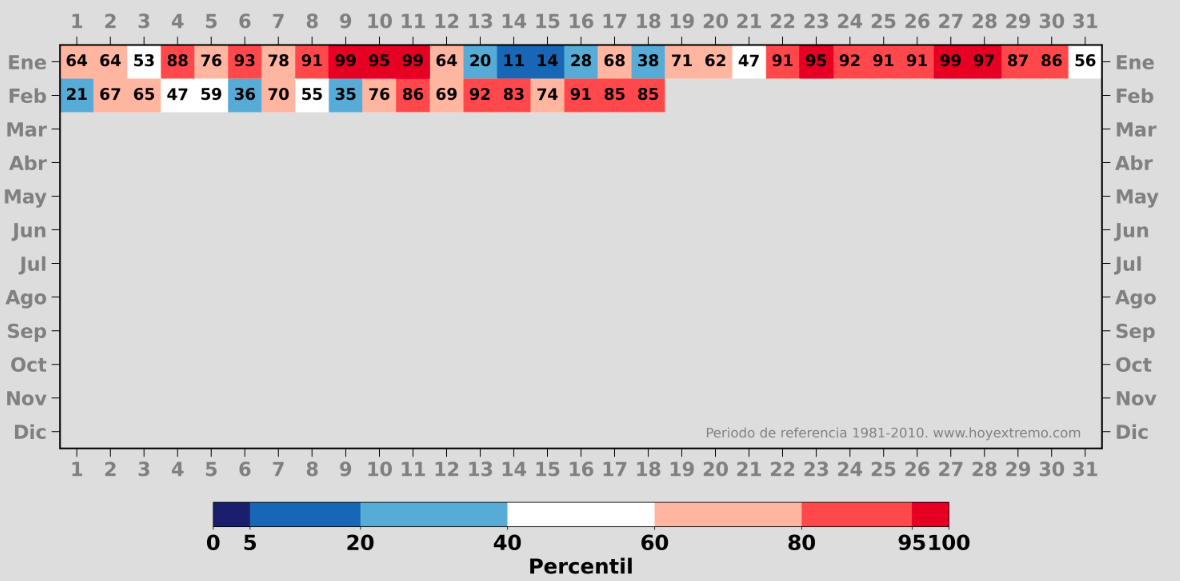 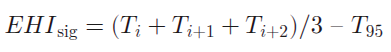 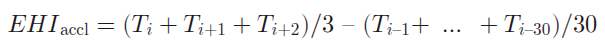 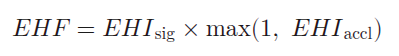 ‹#›
Source: https://hoyextremo.com/city_pages/barcelona/#summary
[Speaker Notes: https://iridl.ldeo.columbia.edu/maproom/Global/Precipitation/Seasonal.html
https://iridl.ldeo.columbia.edu/maproom/Global/Precipitation/WASP_Indices.html]
Recent state of the climate
Precipitation
High precipitation over the Maritime Continent, parts of the ITCZ (Brazil, Peru, Colombia, eastern Pacific), southern Africa, Arctic.
Dryness over Congo, most of Europe, Mexico and southern US, Australia and central South America.
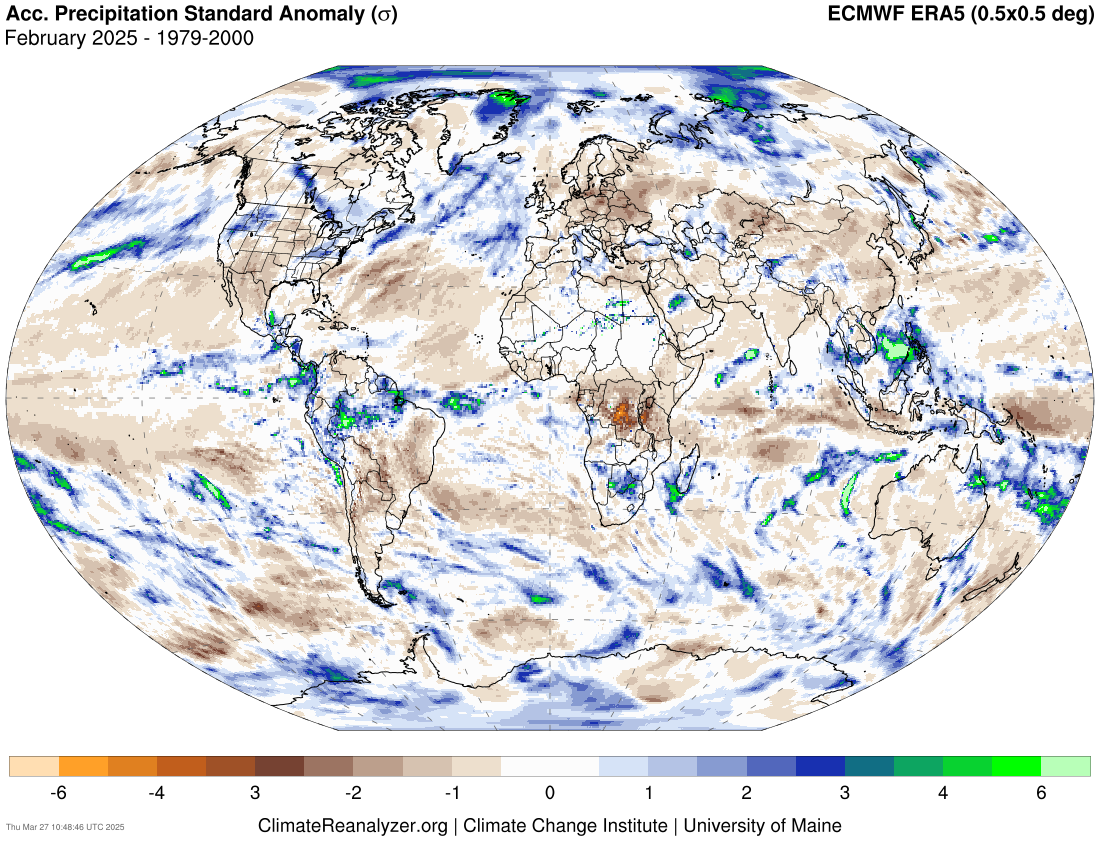 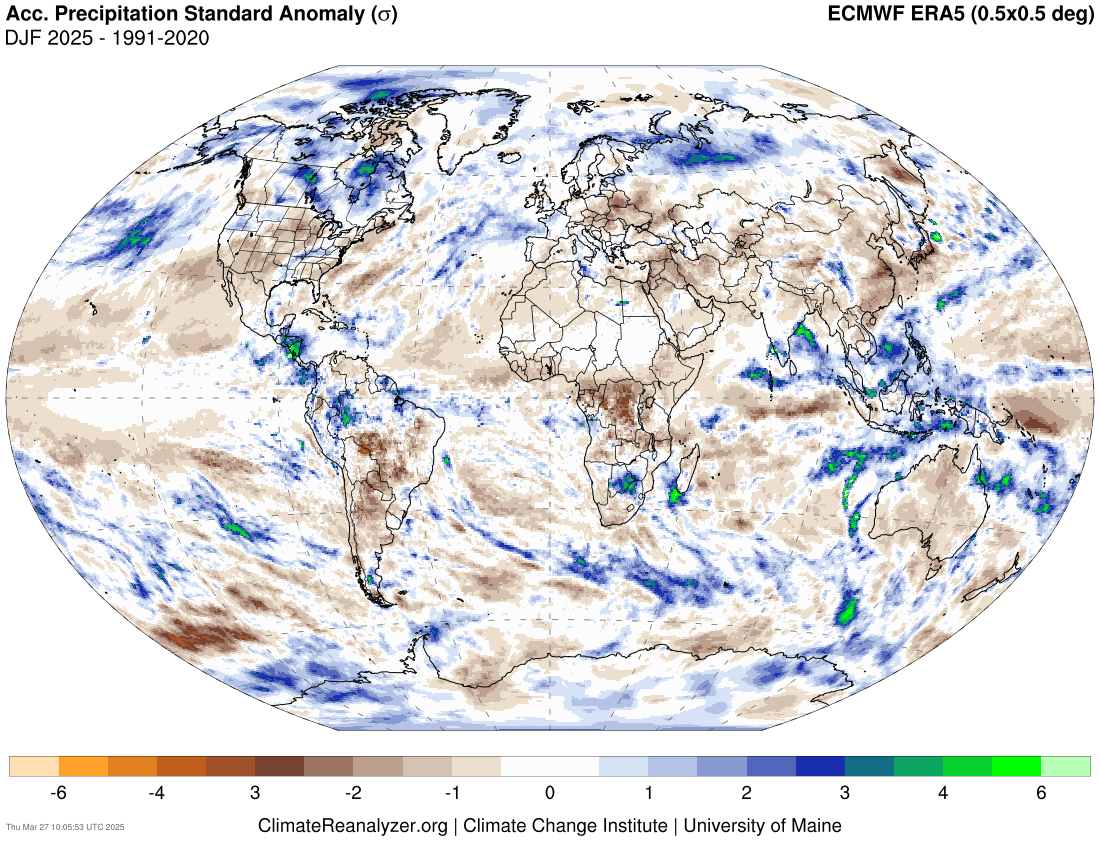 ‹#›
Source: https://climatereanalyzer.org/research_tools/monthly_maps/
[Speaker Notes: https://iridl.ldeo.columbia.edu/maproom/Global/Precipitation/Anomaly.html
https://iridl.ldeo.columbia.edu/maproom/Global/Precipitation/Seasonal.html
https://iridl.ldeo.columbia.edu/maproom/Global/Precipitation/WASP_Indices.html]
Recent state of the climate
Standardized Precipitation index (SPI)
SPI-3
SPI
The Standardized Precipitation Index (SPI; McKee 1993) is the number of standard deviations that observed cumulative precipitation (over x number of months) deviates from the climatological average.
SPI-x:Cumulative distribution over x-months.
Shorter SPI values (SPI-1, SPI-3):Respond quickly to rainfall changes, useful for early warning systems.
Longer SPI values (SPI-6, SPI-12, SPI-24): Reflect cumulative precipitation trends, useful for long-term water resource management.
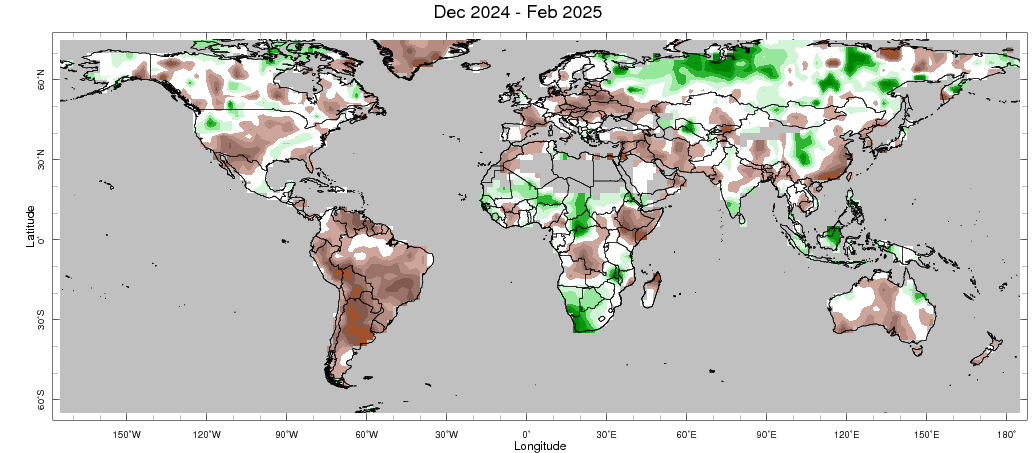 Grey = Regions with an annual average precipitation of less than 0.2 mm/day have been "masked" from the plot.
Other information: 2.5º lat/lon grid, 1979-present climatological base period
‹#›
Source: https://iridl.ldeo.columbia.edu/maproom/Global/Precipitation/SPI.html?var=.SPI-CAMSOPI_3-Month
[Speaker Notes: https://iridl.ldeo.columbia.edu/maproom/Global/Precipitation/Persistence.html]
Recent state of the climate
Precipitation
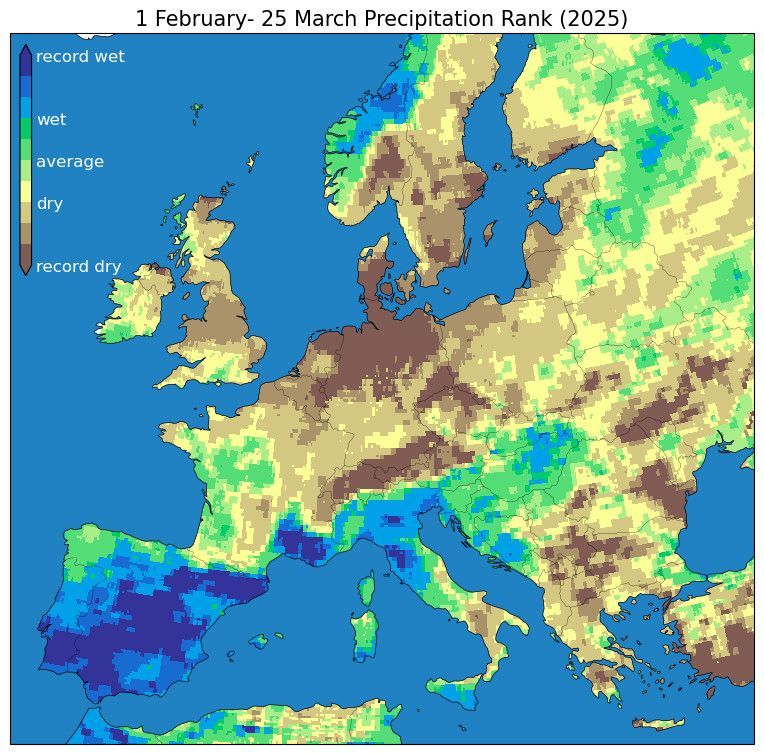 Record wet in most of the Iberian Peninsula (since 1940; ERA5), south of France and north of Italy.

Record dry in north of Germany, Denmark, Netherlands, the Alps and parts of the Scandinavian Peninsula.
Turkey also shows a relevant negative rank.
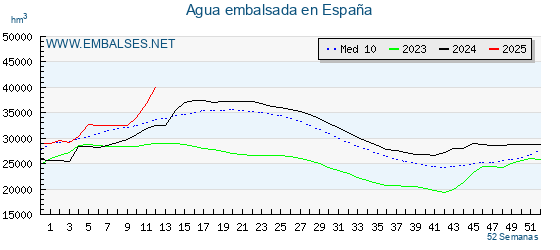 Source: https://www.embalses.net/
‹#›
[Speaker Notes: https://iridl.ldeo.columbia.edu/maproom/Global/Precipitation/Anomaly.html
https://iridl.ldeo.columbia.edu/maproom/Global/Precipitation/Seasonal.html
https://iridl.ldeo.columbia.edu/maproom/Global/Precipitation/WASP_Indices.html]
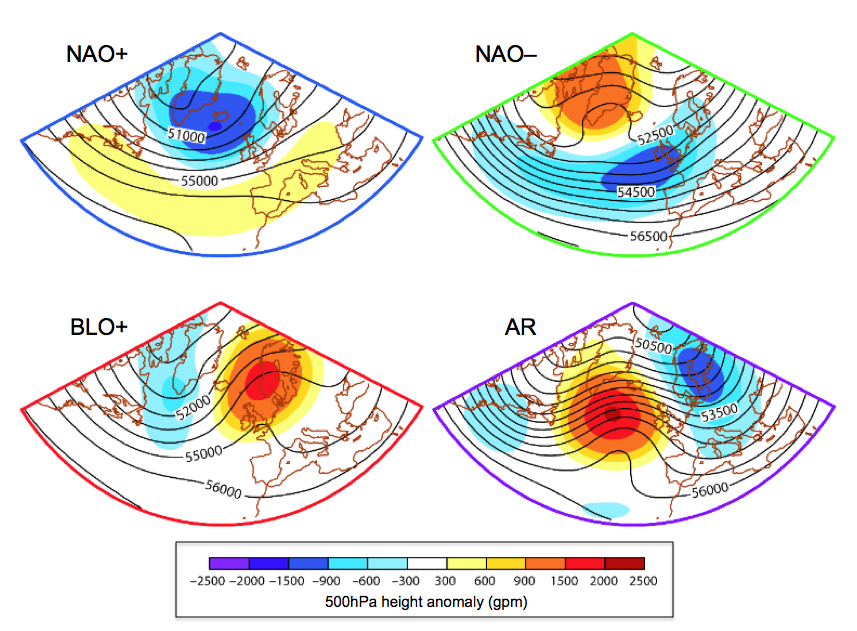 Recent state of the climate
Weather regimes
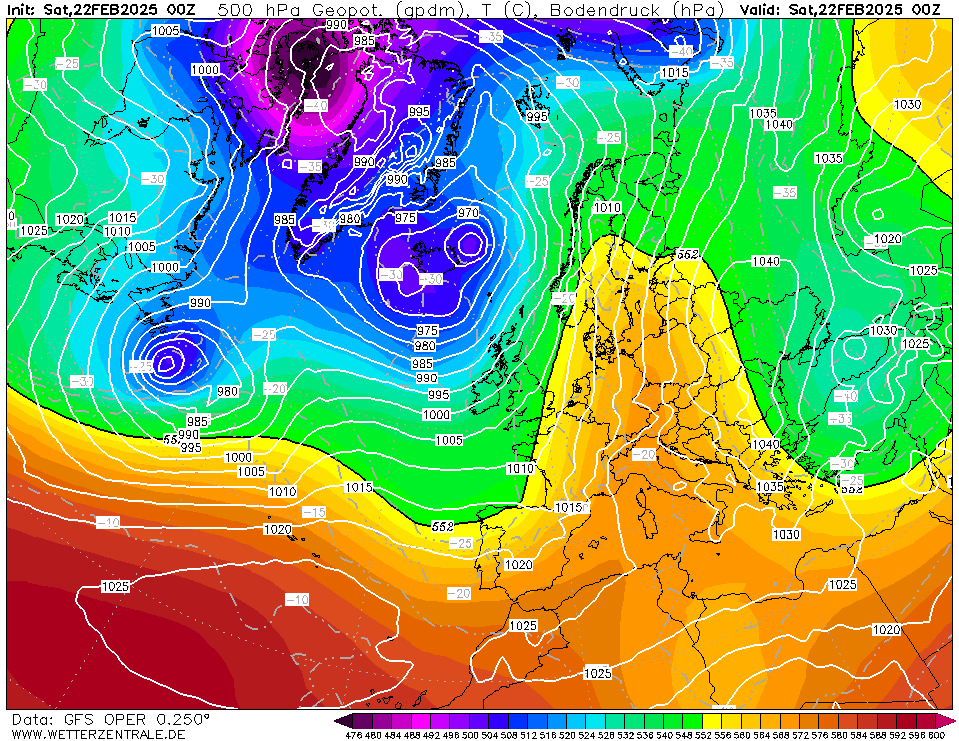 Blocking: Onset through anticyclonic wave breakings over Europe in the upper troposphere (Michel et al., 2012). Two main precursors of Euro-Atlantic blocking events are a retrograding high-latitude planetary-scale wave and an enhanced baroclinic wavetrain across the North Atlantic (Michelangeli & Vautard, 1998)

Future tool on evaluation of weather regimes.
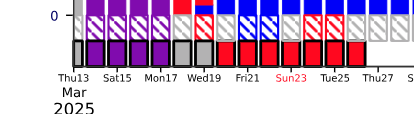 GFS analysis
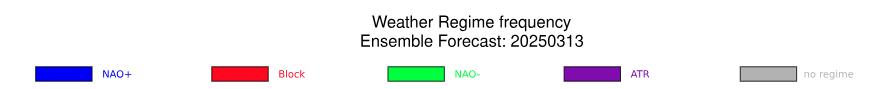 ‹#›
Source: https://www.wetterzentrale.de/reanalysis.php?map=1&model=avn&var=2&jaar=2025&maand=3&dag=26&h=0&nmaps=64
[Speaker Notes: https://iridl.ldeo.columbia.edu/maproom/Global/Precipitation/Anomaly.html
https://iridl.ldeo.columbia.edu/maproom/Global/Precipitation/Seasonal.html
https://iridl.ldeo.columbia.edu/maproom/Global/Precipitation/WASP_Indices.html]
Weather regimes
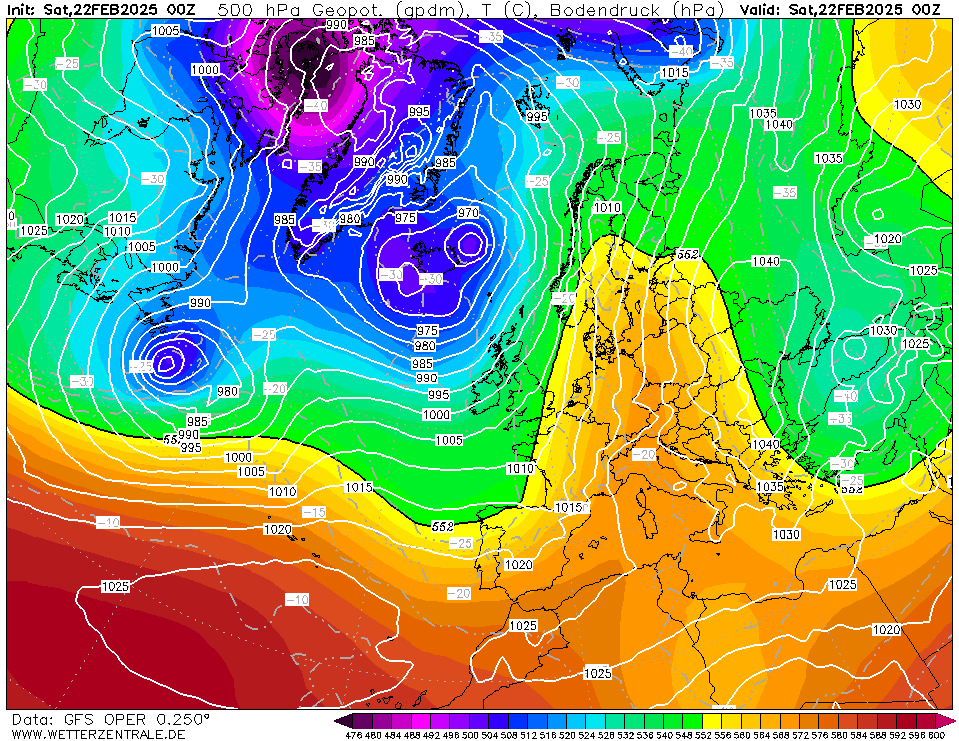 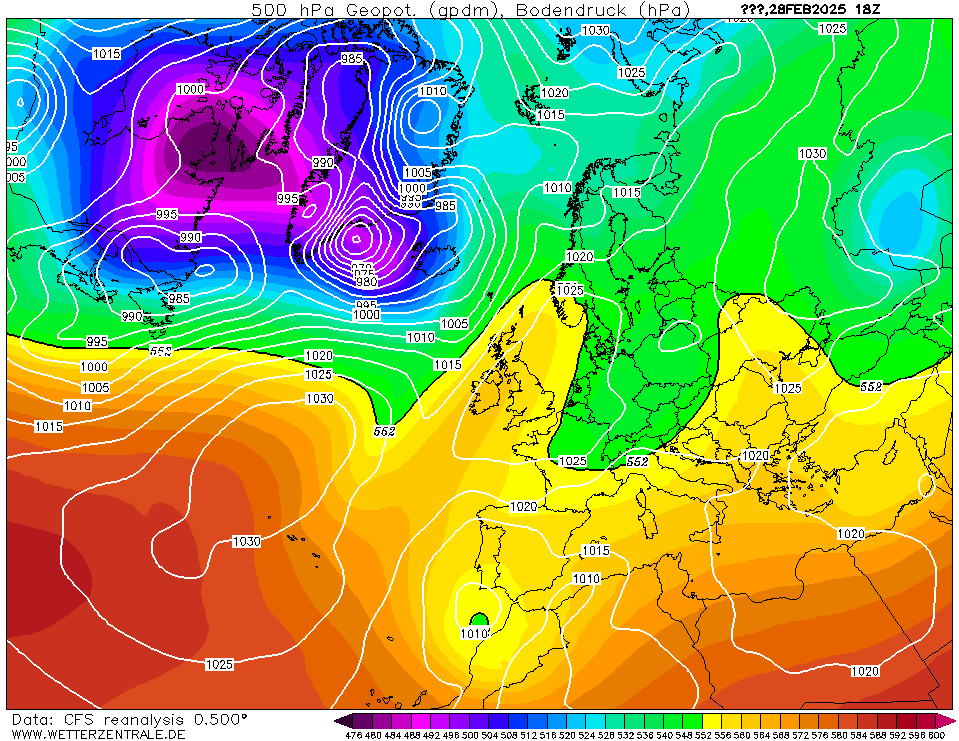 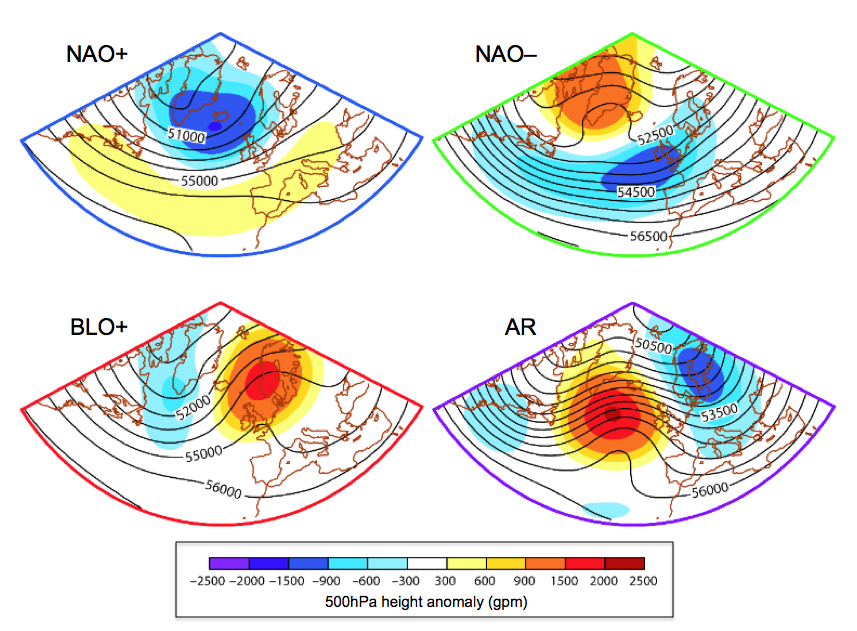 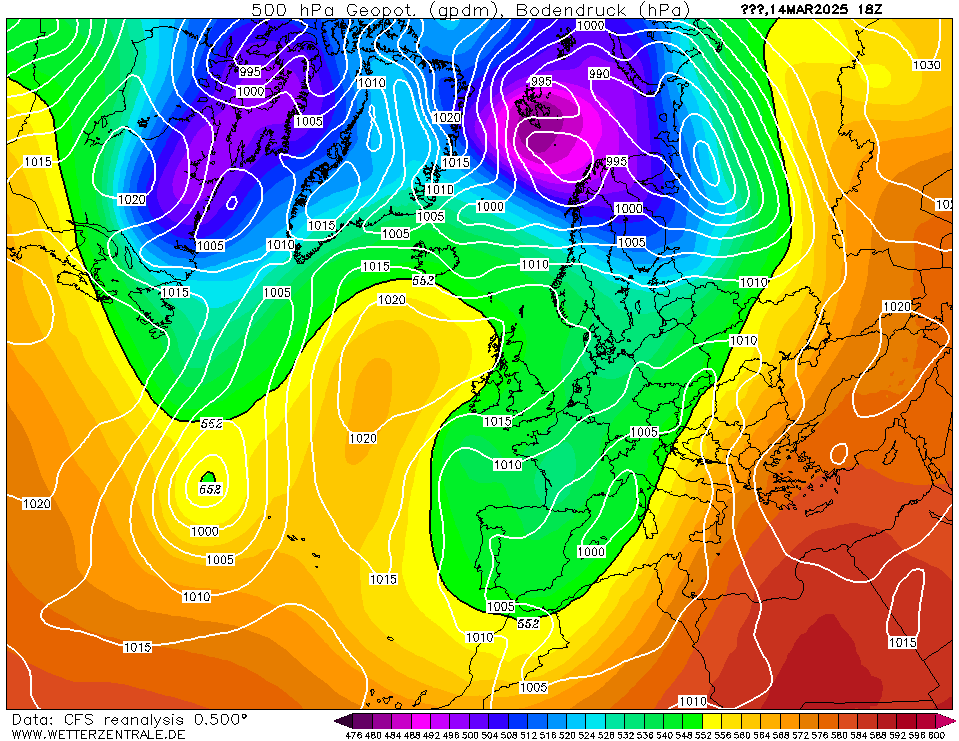 GFS analysis
Future tool on evaluation of weather regimes
‹#›
Source: https://www.wetterzentrale.de/reanalysis.php?map=1&model=avn&var=2&jaar=2025&maand=3&dag=26&h=0&nmaps=64
[Speaker Notes: https://iridl.ldeo.columbia.edu/maproom/Global/Precipitation/Anomaly.html
https://iridl.ldeo.columbia.edu/maproom/Global/Precipitation/Seasonal.html
https://iridl.ldeo.columbia.edu/maproom/Global/Precipitation/WASP_Indices.html]
December                    January                    February                     March
Forecast month →
Did we anticipate above normal precipitation in Iberia?


A bit! 
Since January
Start date ↓
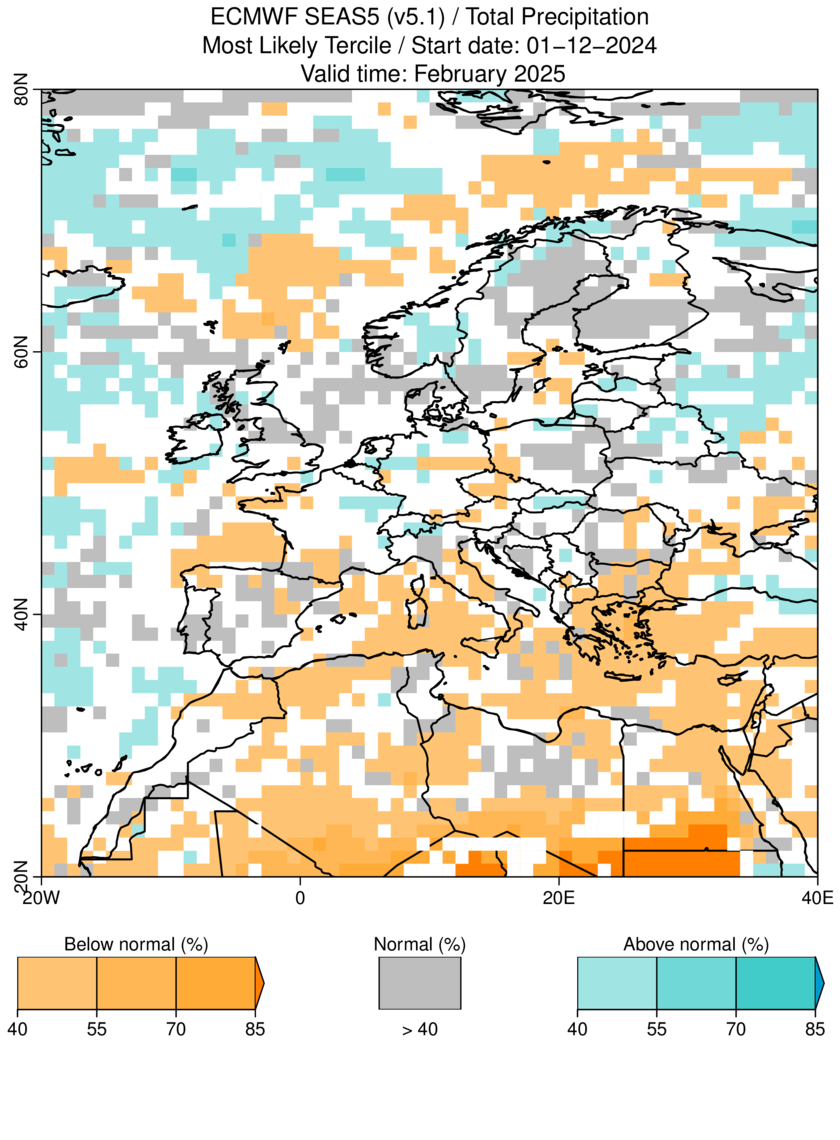 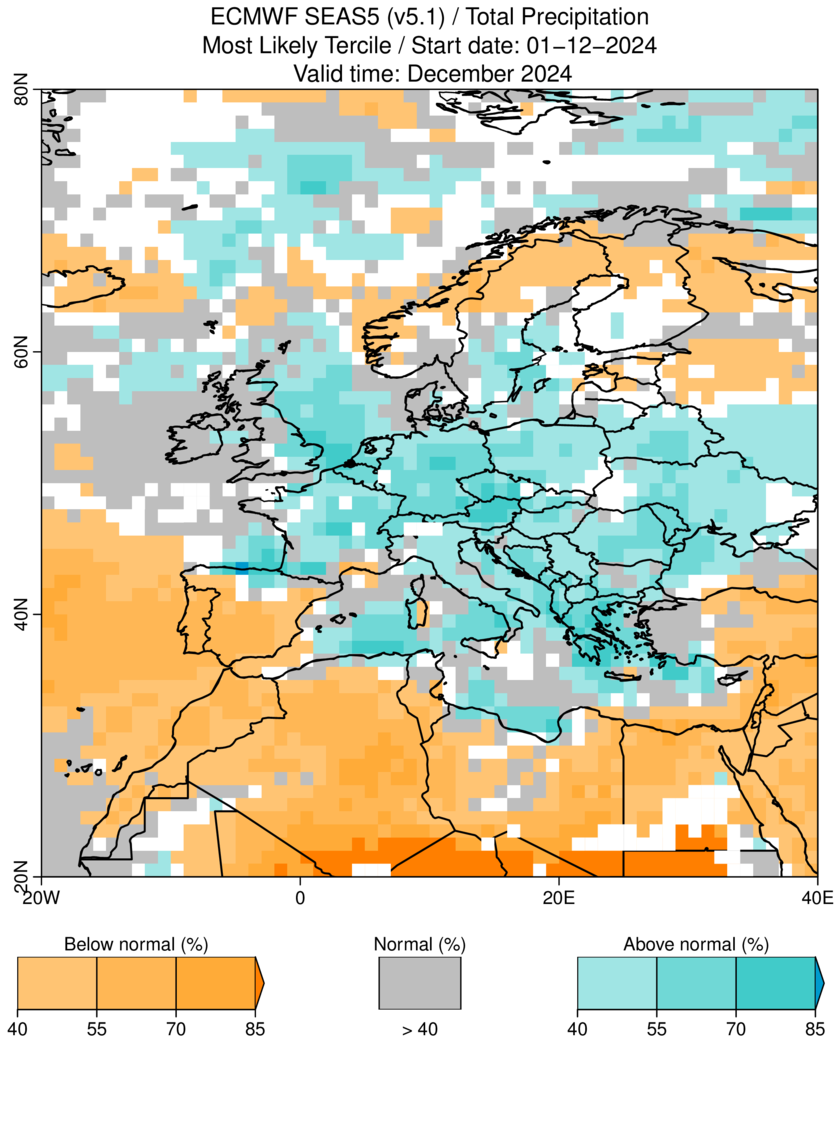 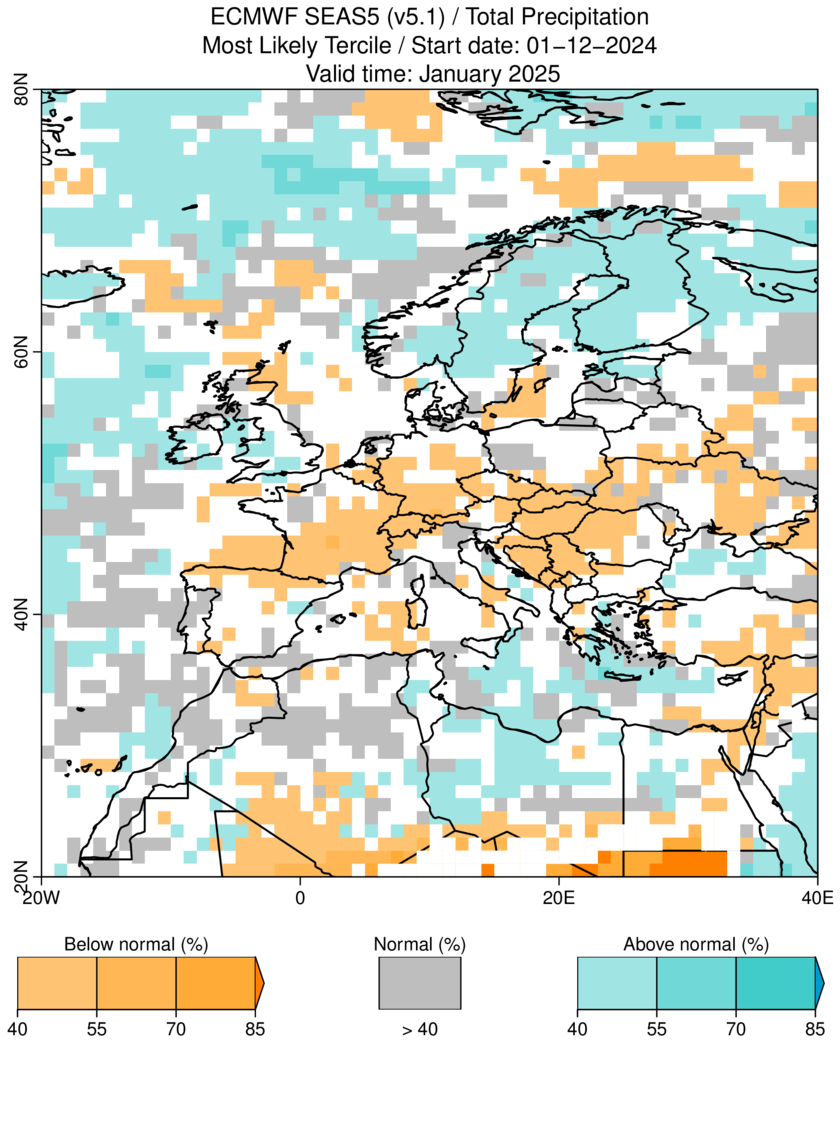 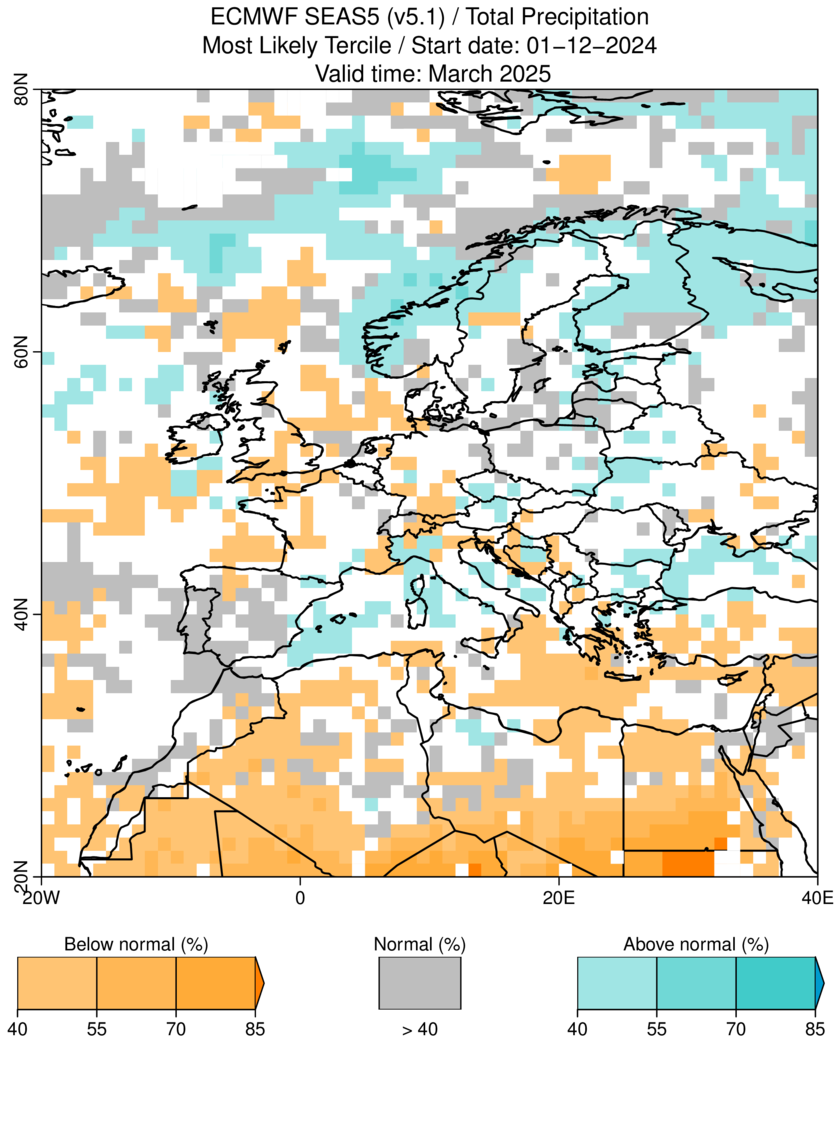 December ‘24 →
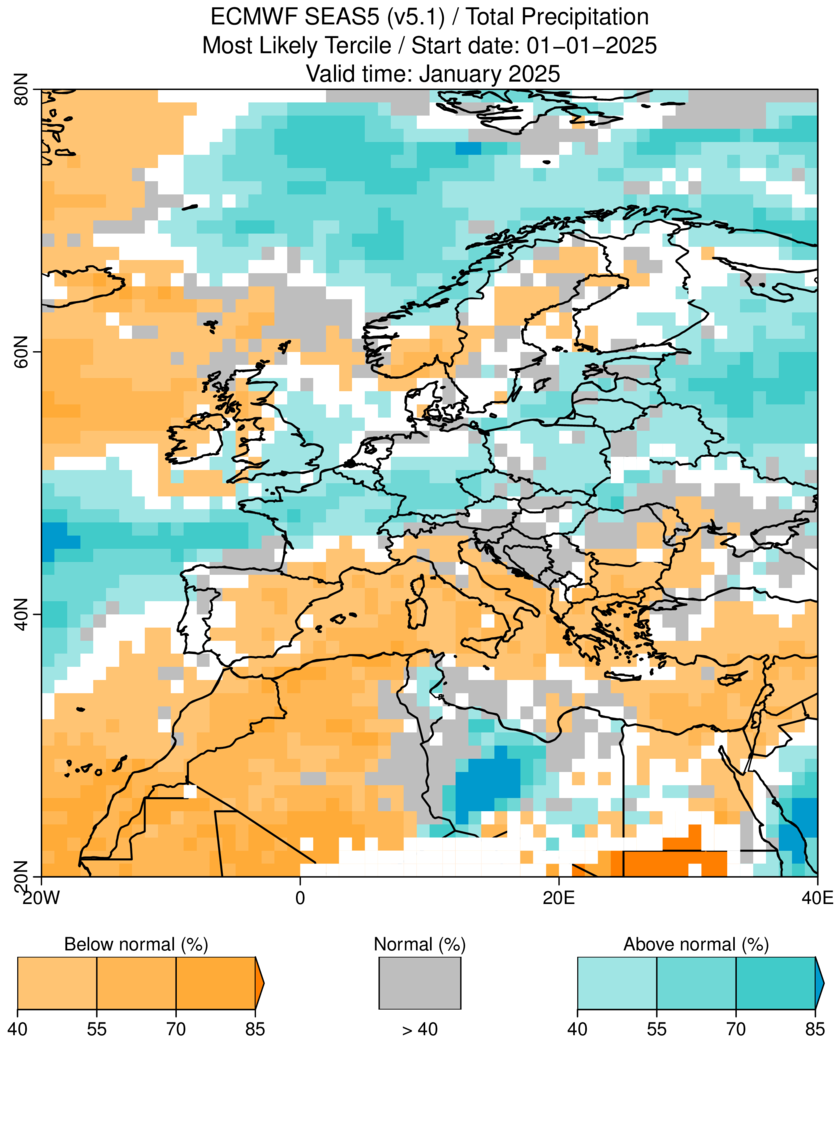 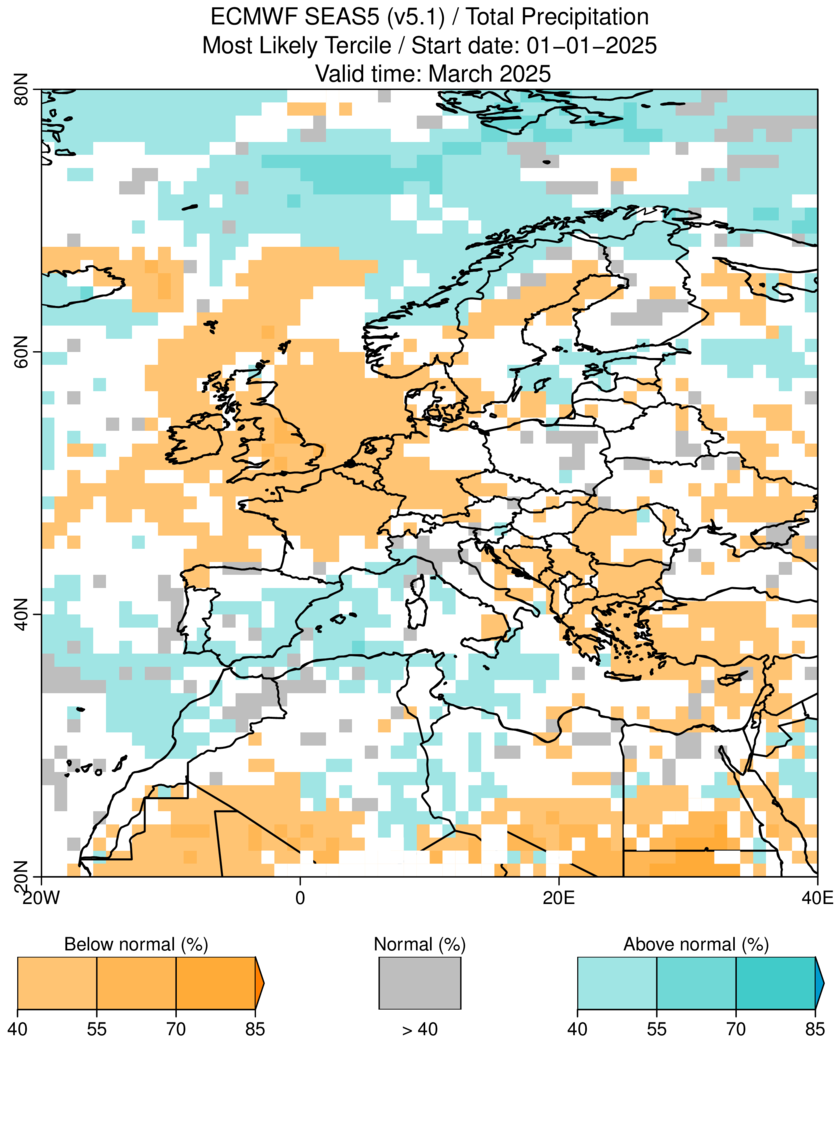 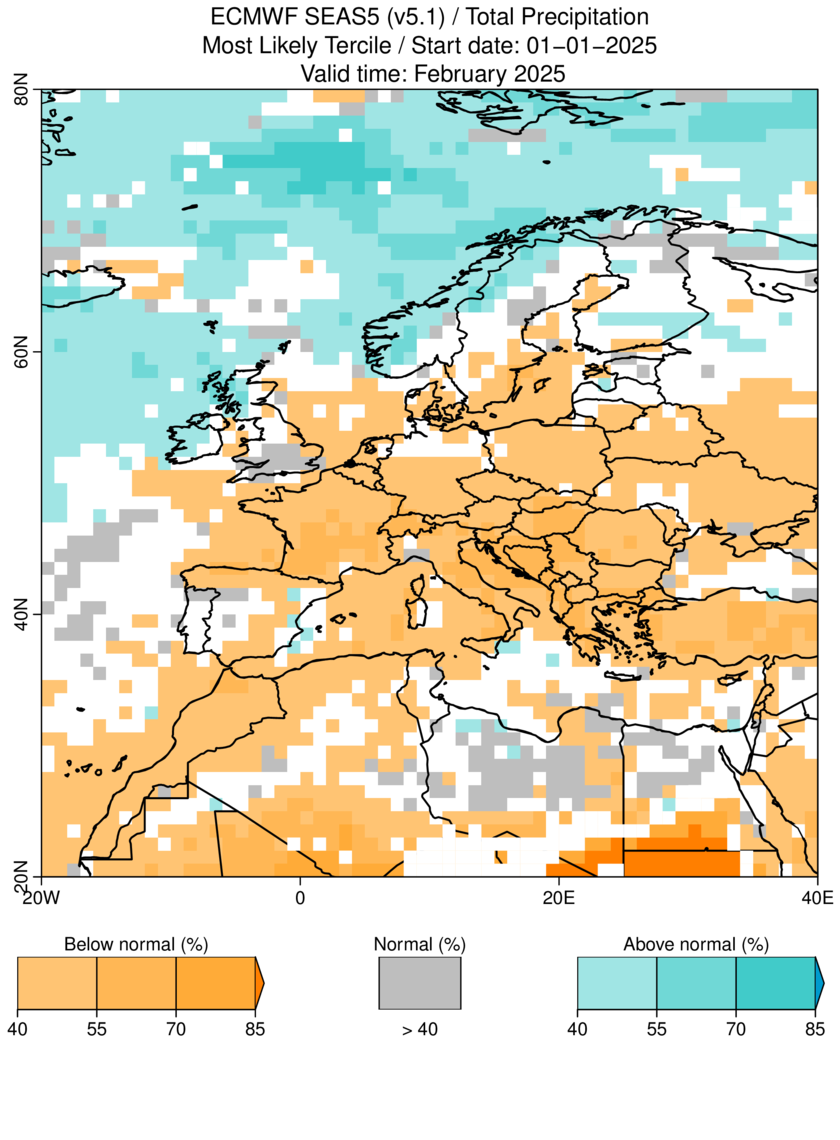 January ‘25 →
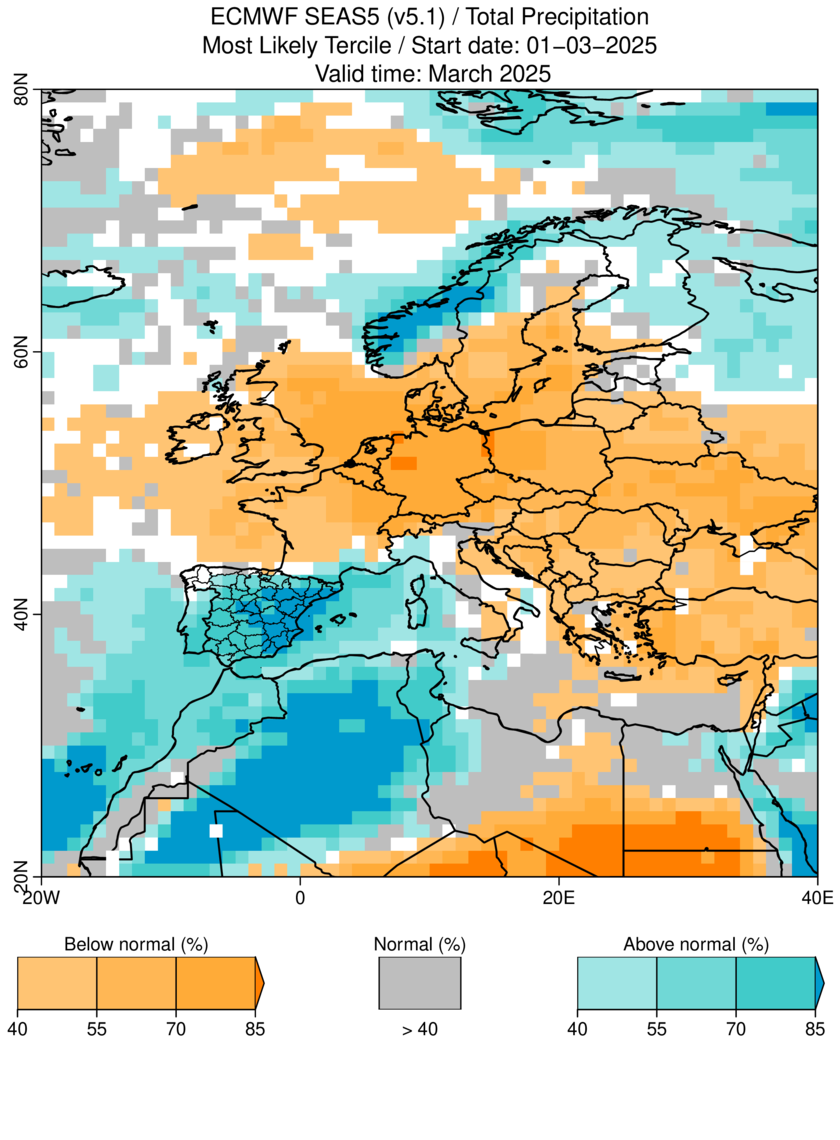 February ‘25 →
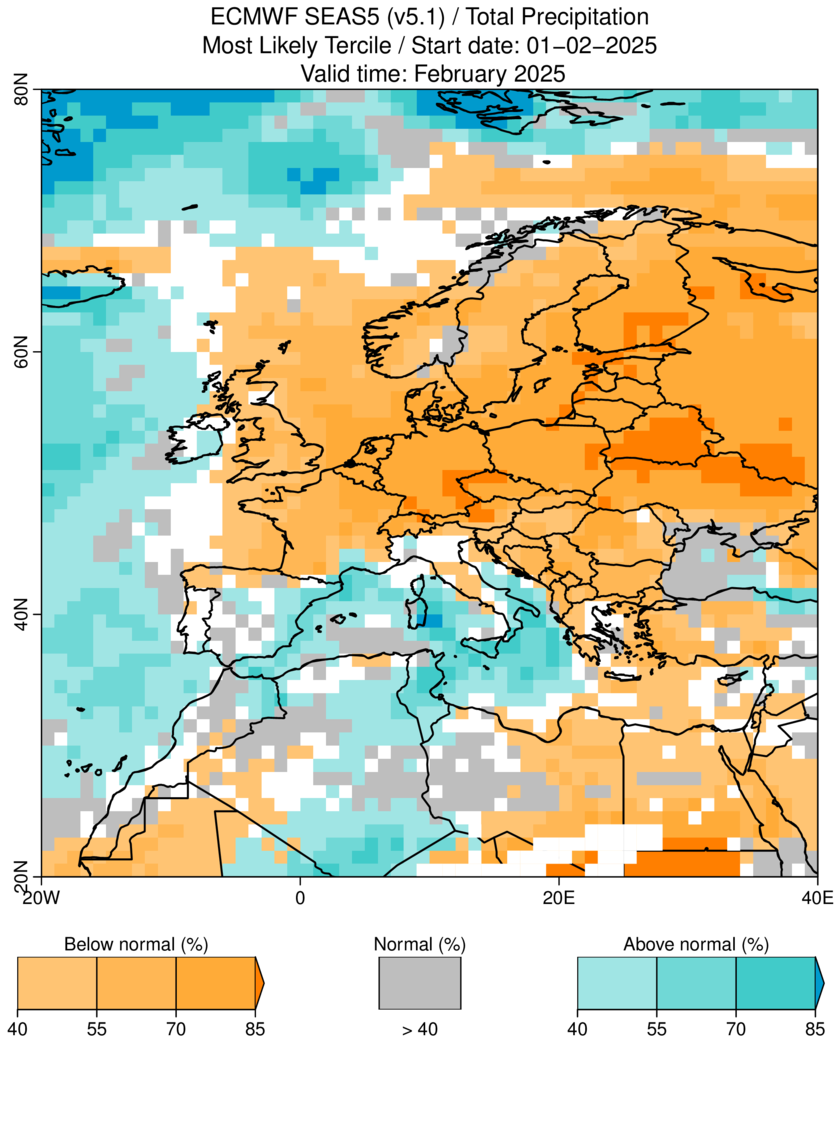 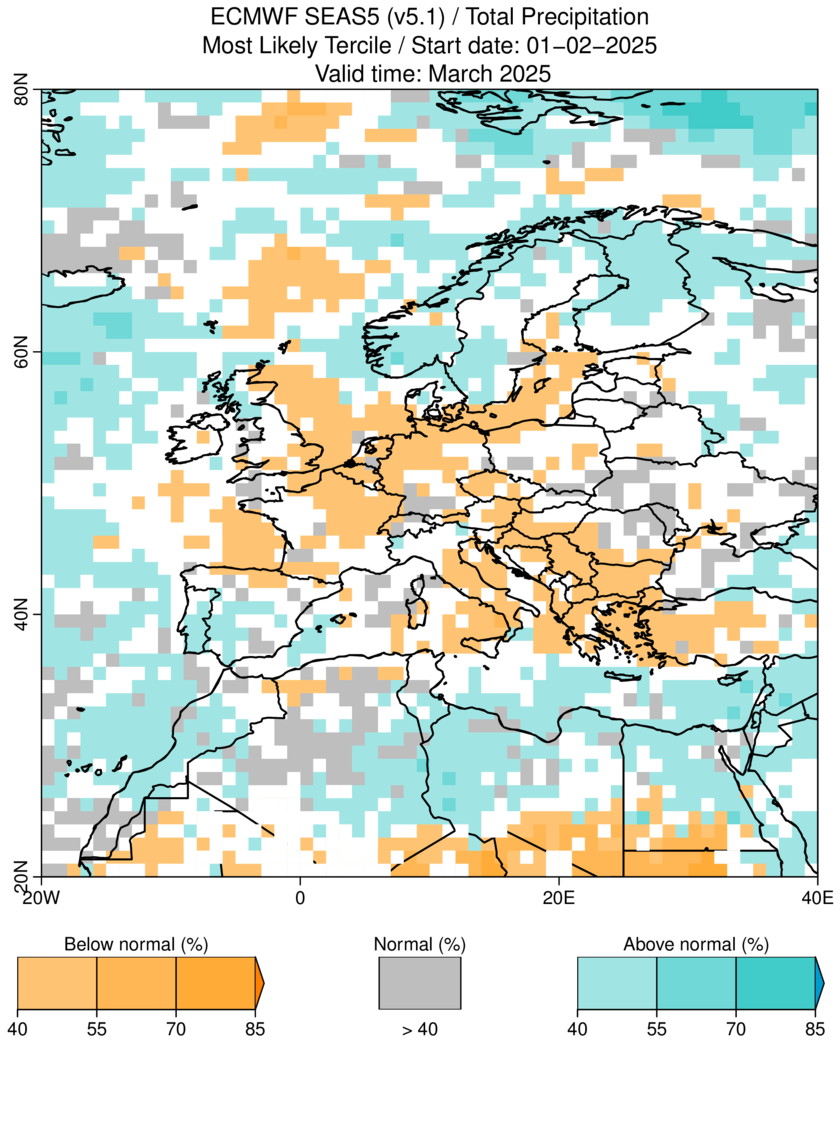 Calibrated seasonal forecast ECMWF System5 with SUNSET
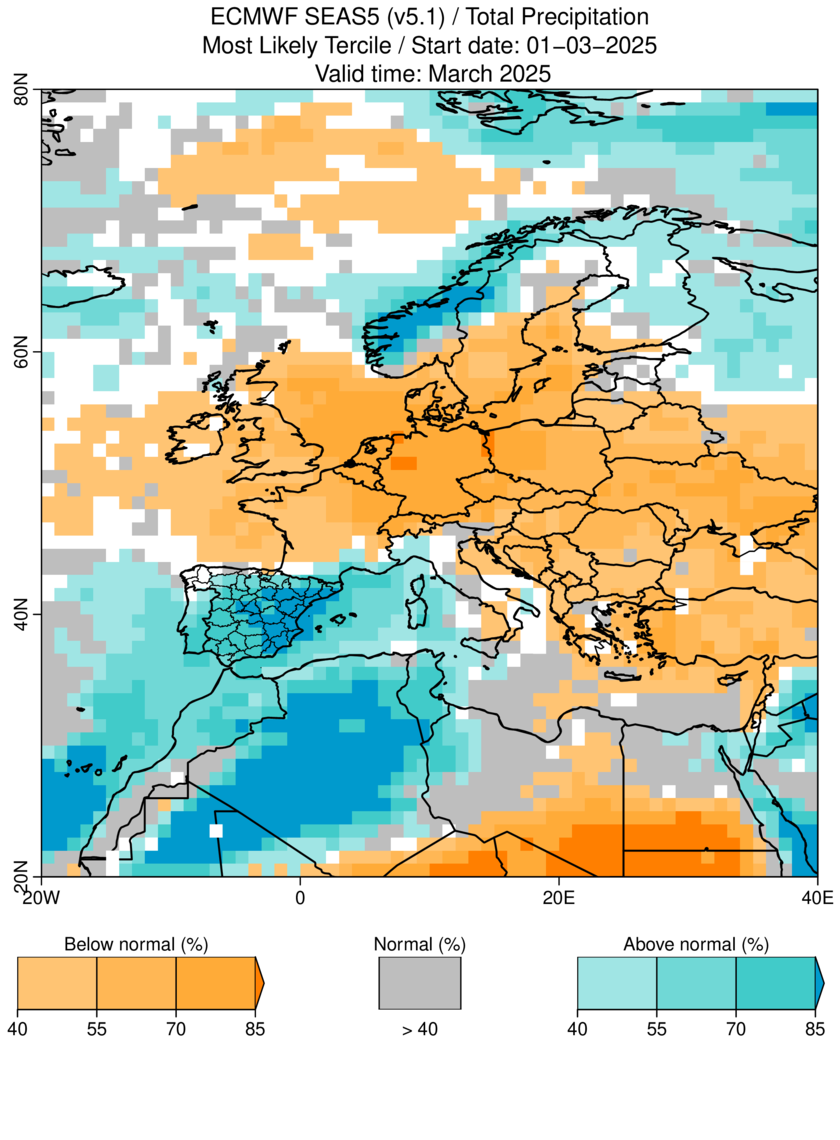 March ‘25 →
‹#›
[Speaker Notes: https://iridl.ldeo.columbia.edu/maproom/Global/Precipitation/Anomaly.html
https://iridl.ldeo.columbia.edu/maproom/Global/Precipitation/Seasonal.html
https://iridl.ldeo.columbia.edu/maproom/Global/Precipitation/WASP_Indices.html]
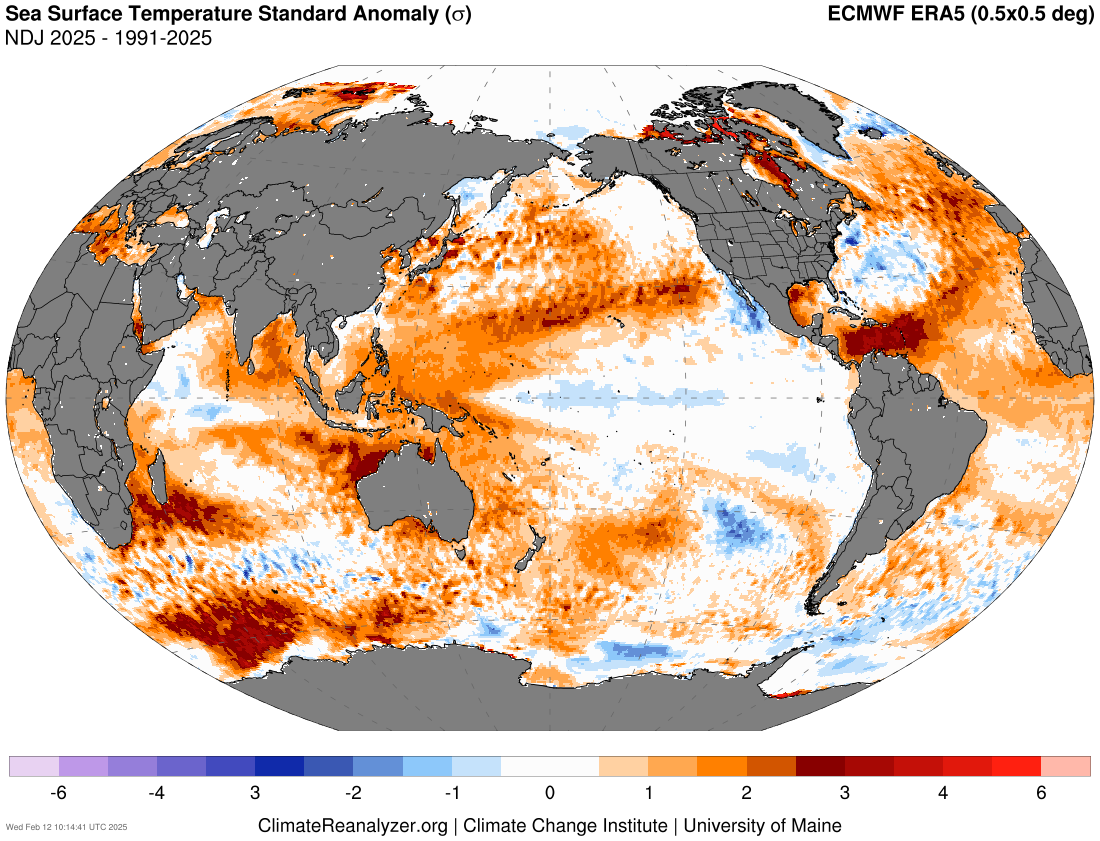 UPDATE
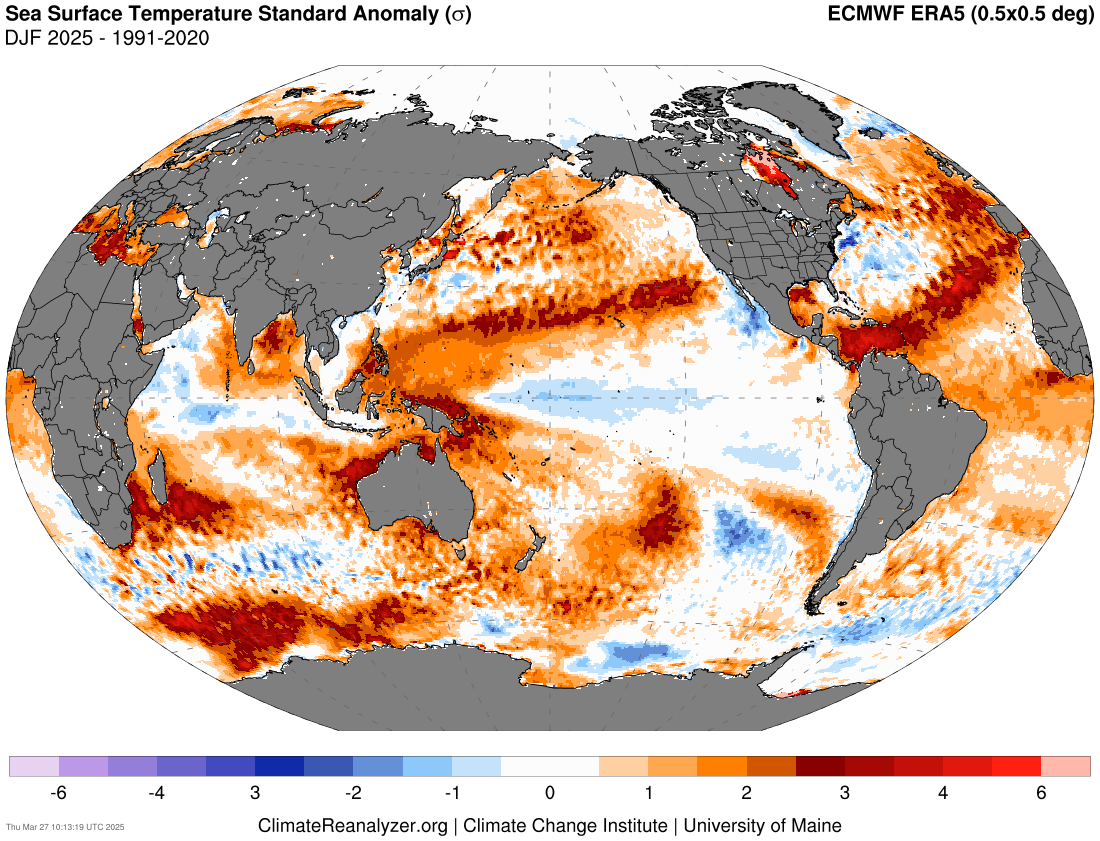 Source: https://climatereanalyzer.org/research_tools/monthly_maps/
‹#›
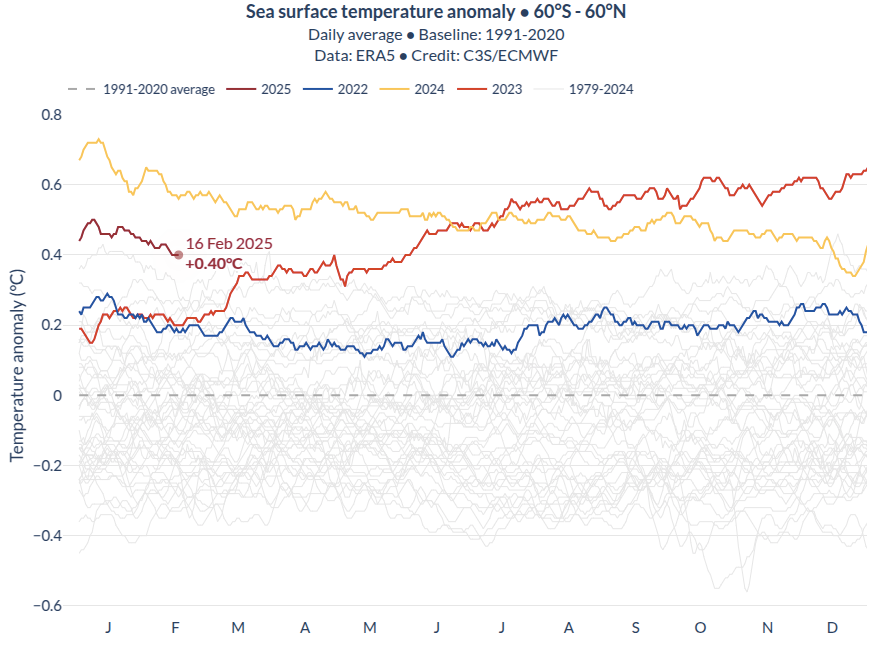 UPDATE
Since mid-2023, global SST anomalies have increased significantly compared to previous years, remaining above +0.4 ºC throughout all seasons (except for December 2024).
‹#›
Source: https://pulse.climate.copernicus.eu/
Recent state of the climate
El Niño-Southern Oscillation (ENSO)
ENSO is the leading mode of natural variability at seasonal to interannual (S2I) time scales and is considered as an internally occurring coupled ocean-atmosphere phenomenon.
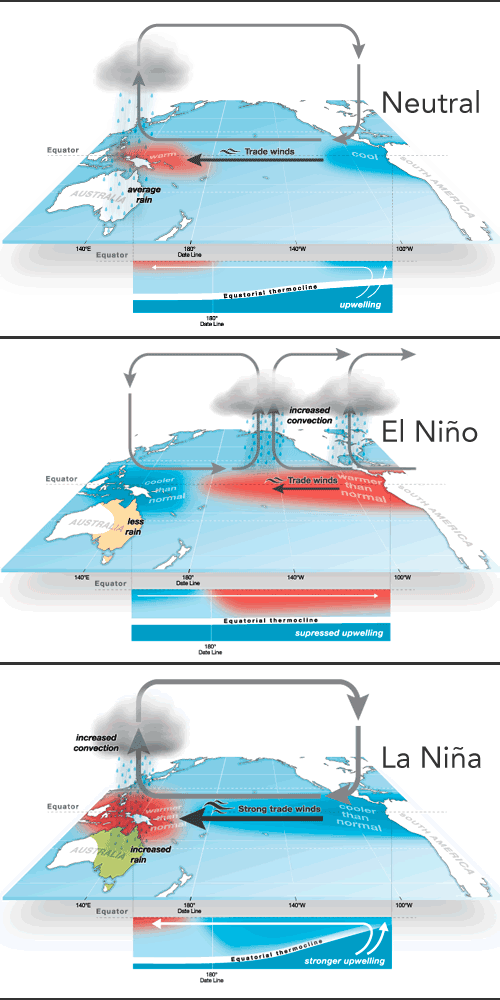 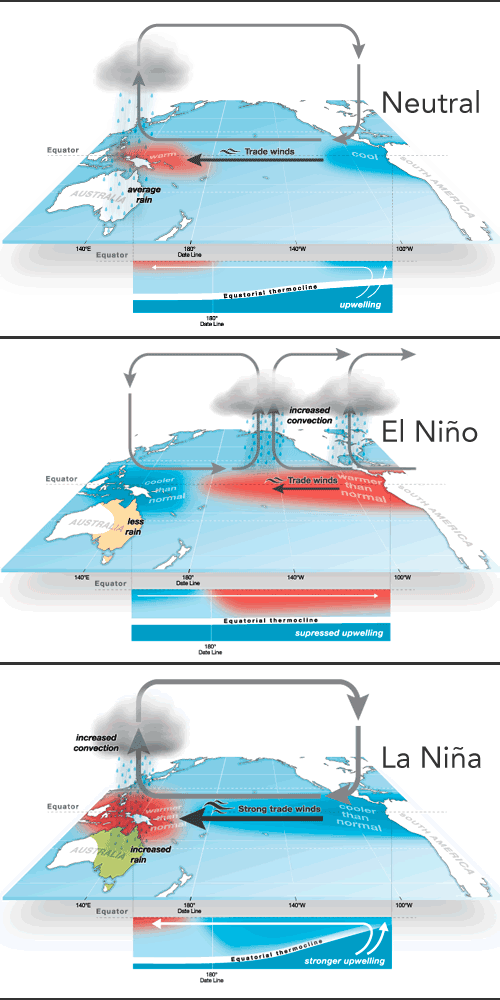 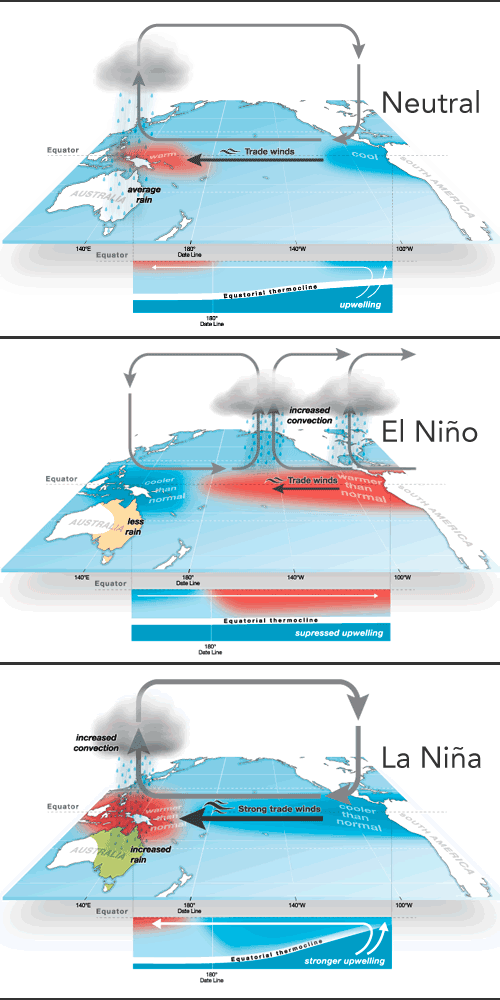 ‹#›
[Speaker Notes: https://iridl.ldeo.columbia.edu/maproom/Global/Atm_Temp/Anomaly.html
https://iridl.ldeo.columbia.edu/maproom/Global/Atm_Temp/Seasonal.html
https://iridl.ldeo.columbia.edu/maproom/Global/Atm_Temp/Std_Anom_Chnge.html]
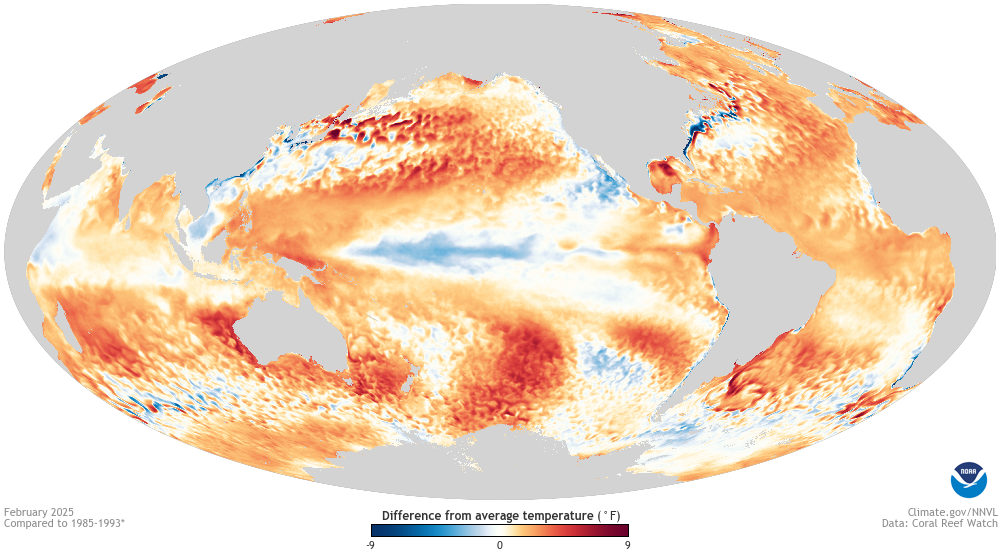 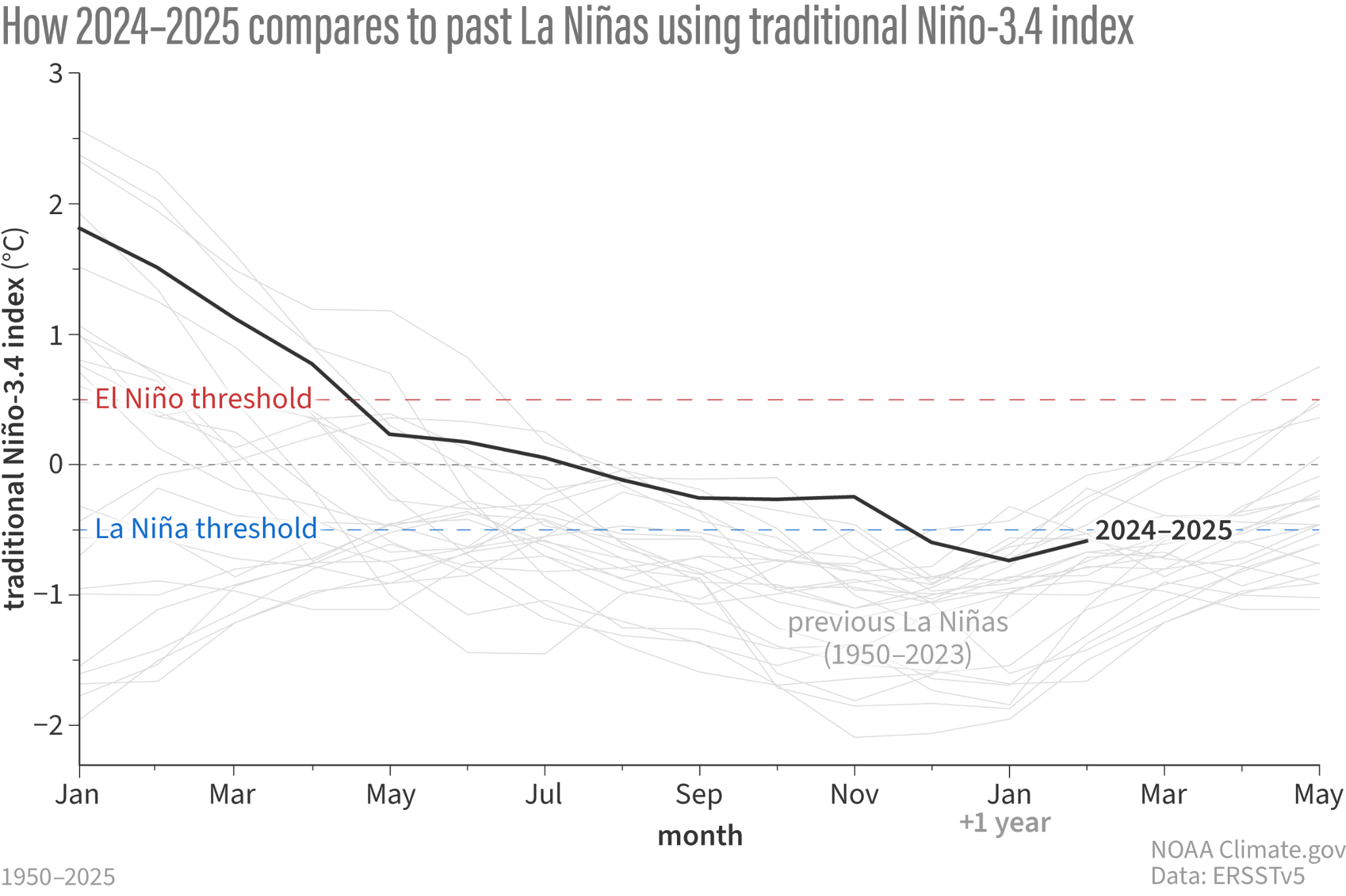 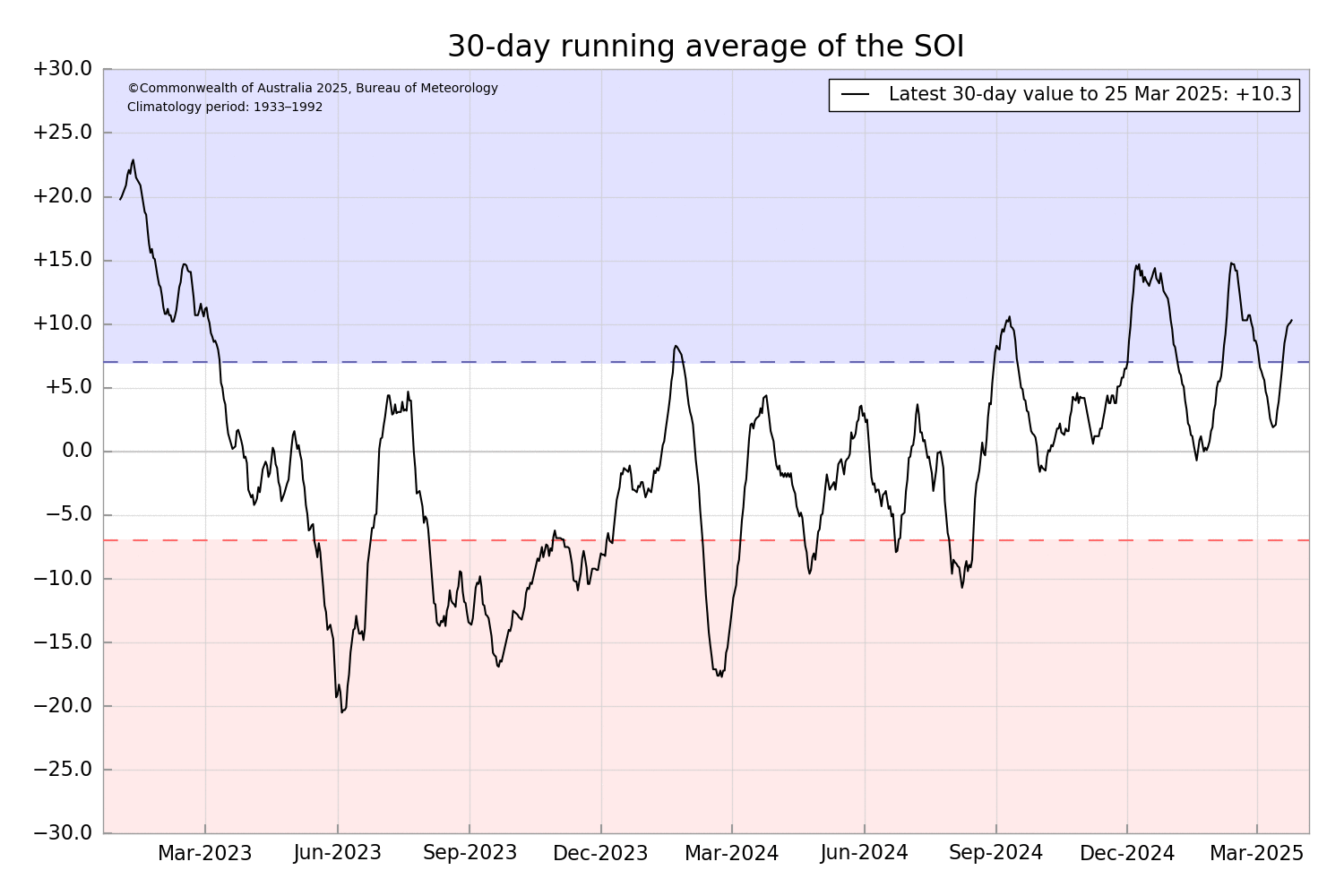 ENSO status is traditionally diagnosed by looking at SST anomalies in the Niño 3.4 region, known as the Oceanic Niño Index (ONI), and the difference in mean sea level pressure between Darwin and Tahiti, known as the Southern Oscillation Index (SOI).
ENSO alert system status: La Niña Advisory
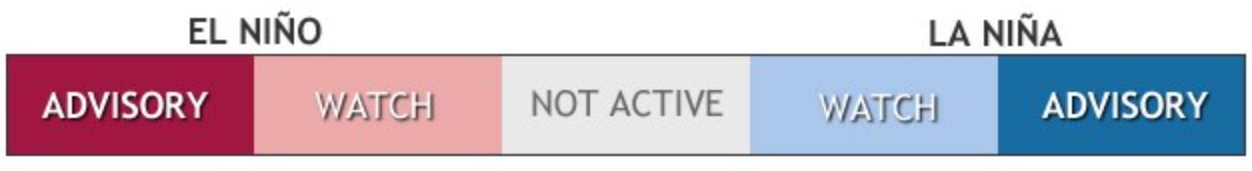 ‹#›
Source: https://www.climate.gov/news-features/blogs/enso / http://www.bom.gov.au/climate/enso/?ninoIndex=nino3.4&index=nino34&period=weekly#tabs=Pacific-Ocean&pacific=SOI
[Speaker Notes: Tropical Instability Waves (see Philander, 1976, 1978). Recent mechanism paper here: https://doi.org/10.1175/JPO-D-19-0094.1
https://www.cpc.ncep.noaa.gov/products/precip/CWlink/MJO/enso.shtml#current
https://www.cpc.ncep.noaa.gov/products/analysis_monitoring/enso_update/gsstanim.shtml]
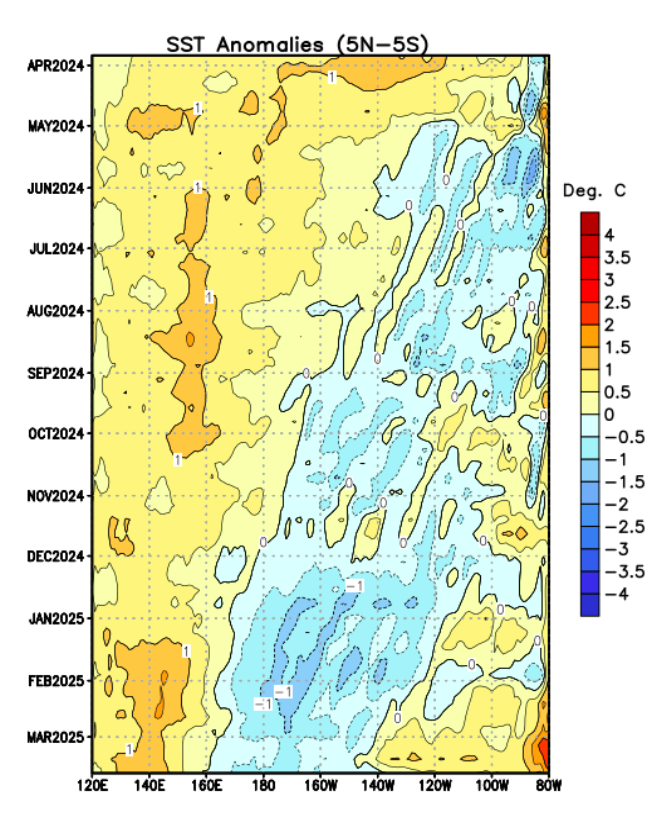 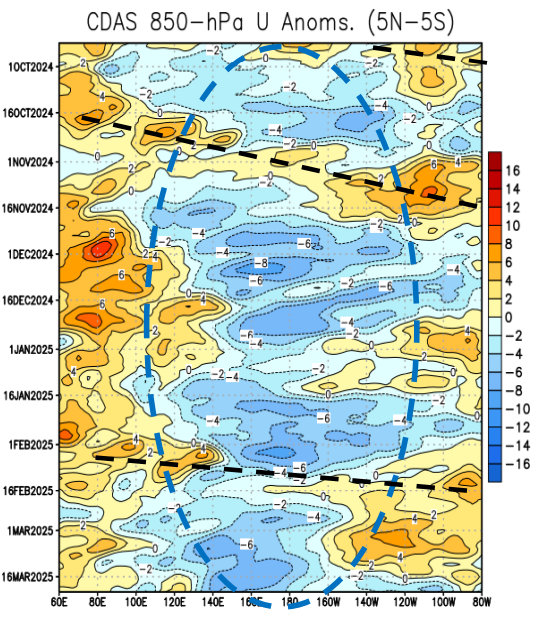 Monitoring regions
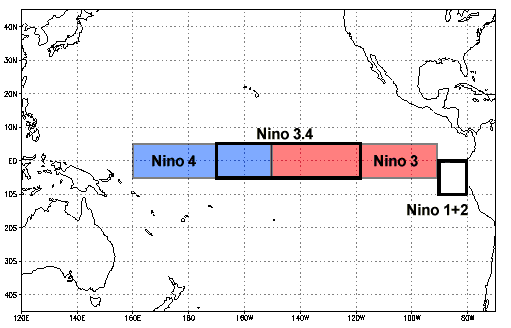 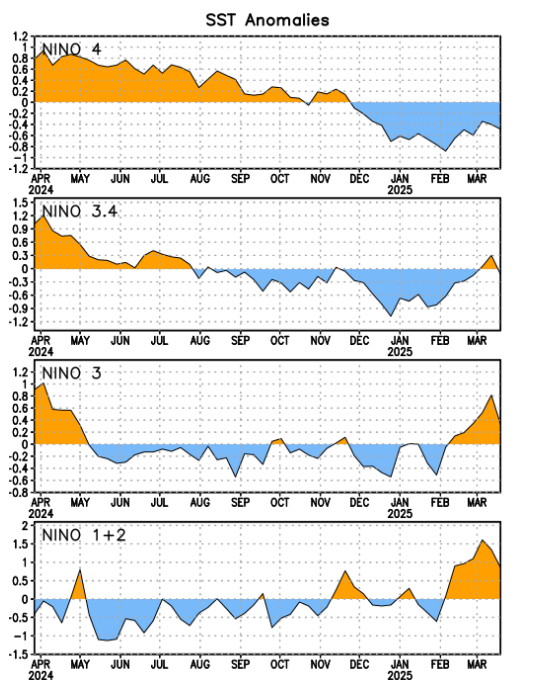 Strengthened easterlies over the Central Pacific (CP). Strong westerlies during March in Eastern Pacific (EP).
Cooler SSTs in the key monitoring region (Niño 3.4), but warm anomalies in the Niño 1+2 region: Coastal El Niño
Source:  https://www.cpc.ncep.noaa.gov/products/analysis_monitoring/lanina/enso_evolution-status-fcsts-web.pdf / https://www.pmel.noaa.gov/gtmba/assorted-plots
‹#›
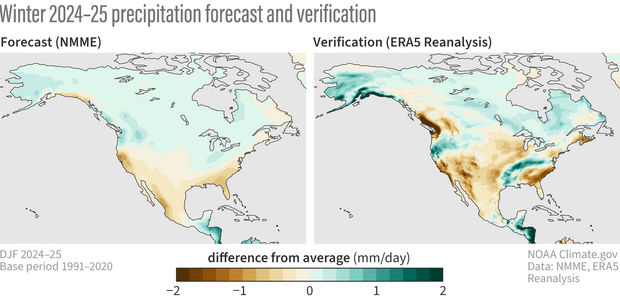 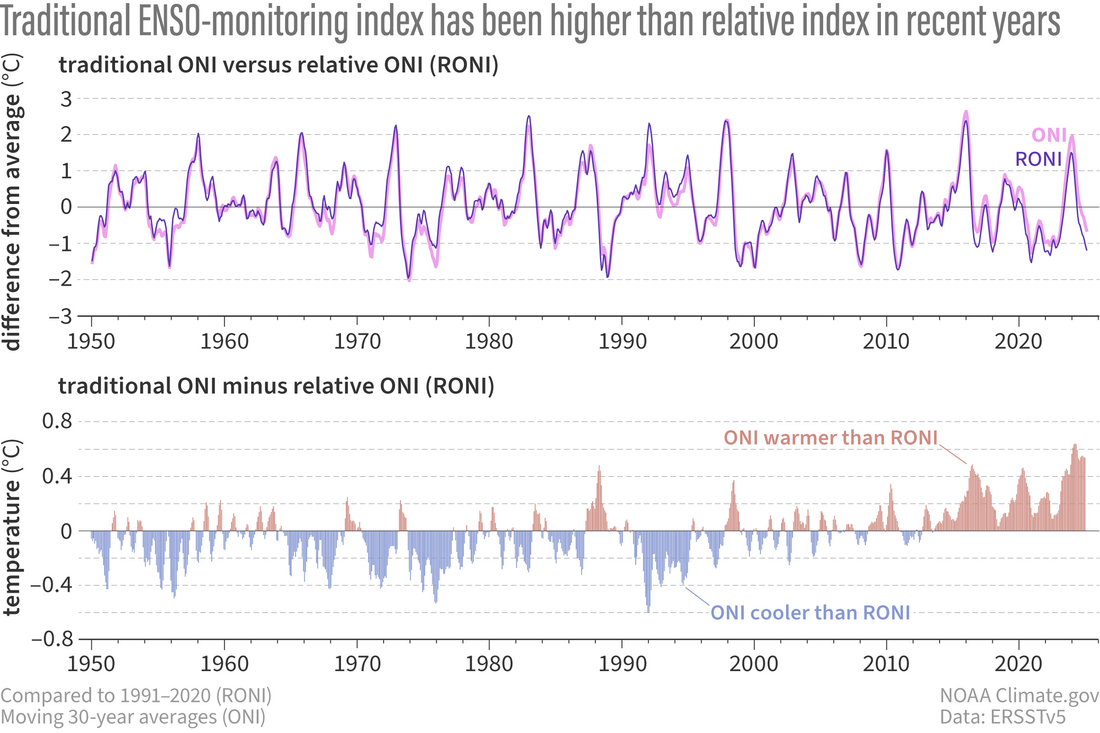 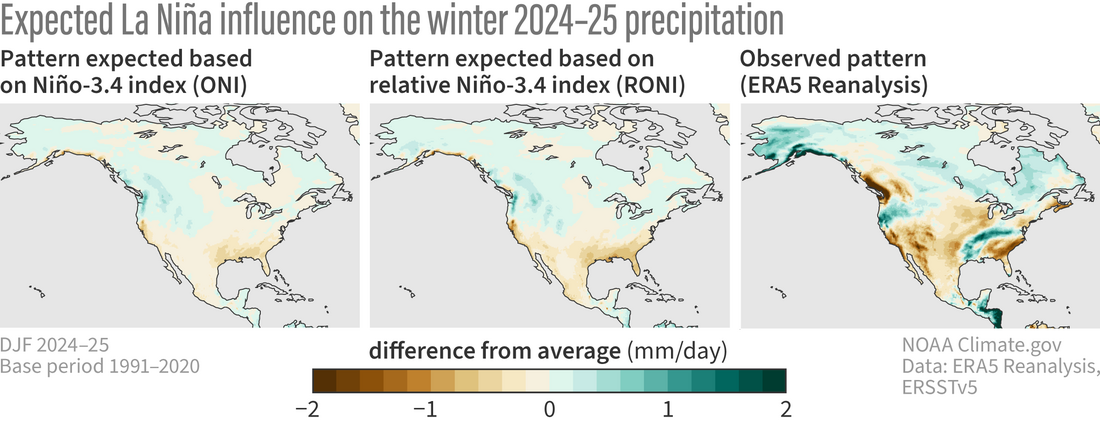 ONI has been consistently higher than RONI during the past 15 years (climate change signal).
The observed anomaly pattern is much stronger than the one forecasted by NMME.
‹#›
Source:  https://www.climate.gov/news-features/blogs/enso/winner-or-bust-did-la-nina-shape-north-american-precipitation-winter
Negative OLR anomalies:
Enhanced convection =
High and deep clouds = 
Their top is cold and emits less emission of longwave radiation back to space.
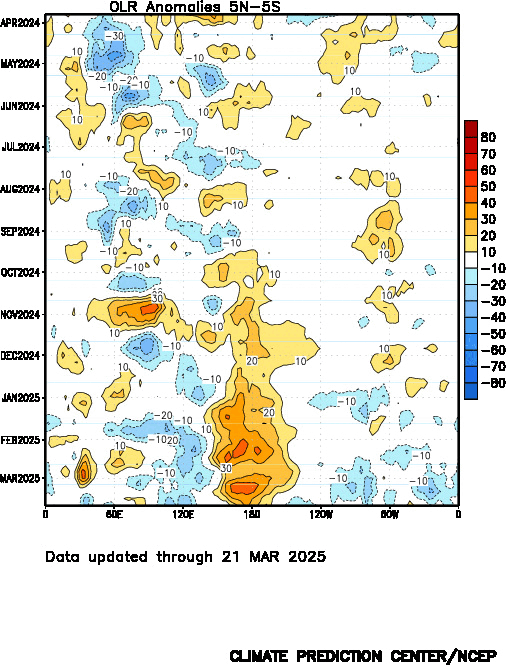 Positive OLR anomalies:
Suppressed convection over the central Pacific is associated with La Niña.
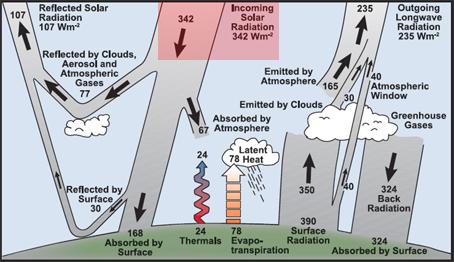 Subsidence (orange/red shading)
Enhanced convection (blue shading)
‹#›
Source: https://www.cpc.ncep.noaa.gov/products/analysis_monitoring/lanina/enso_evolution-status-fcsts-web.pdf
[Speaker Notes: https://www.cpc.ncep.noaa.gov/products/precip/CWlink/MJO/enso.shtml#current
http://www.bom.gov.au/climate/enso/indices.shtml
http://www.bom.gov.au/climate/enso/#tabs=Pacific-Ocean&pacific=SOI]
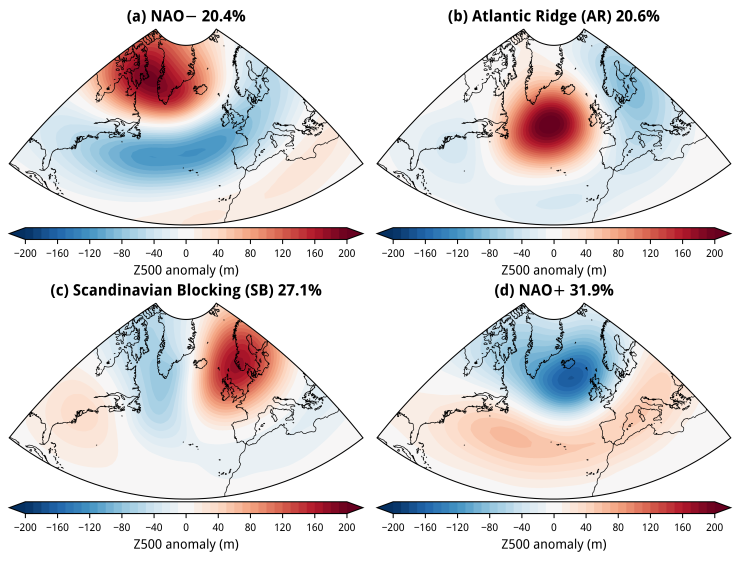 Source: https://simonleewx.com/north-atlantic-wintertime-weather-regimes/
‹#›
Recent state of the climate
NAO forecast
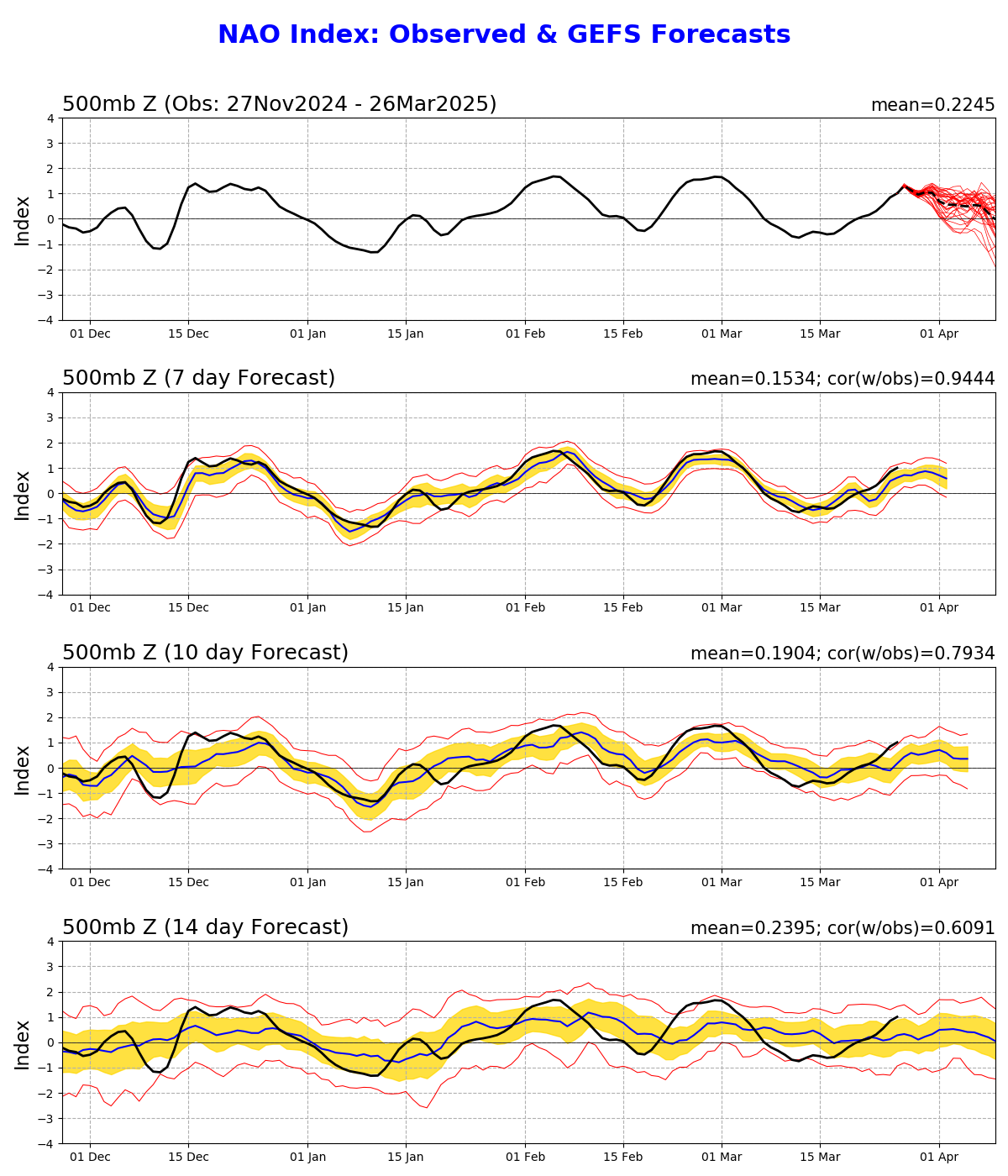 ‹#›
Source: https://www.cpc.ncep.noaa.gov/products/precip/CWlink/pna/nao_index_ensm.shtml
[Speaker Notes: https://www.cpc.ncep.noaa.gov/products/CDB/CDB_Archive_html/CDB_archive.shtml
https://www.cpc.ncep.noaa.gov/products/CDB/Extratropics/fige7.shtml
https://www.cpc.ncep.noaa.gov/data/teledoc/nao_ts.shtml]
Recent state of the climate
Polar Vortex
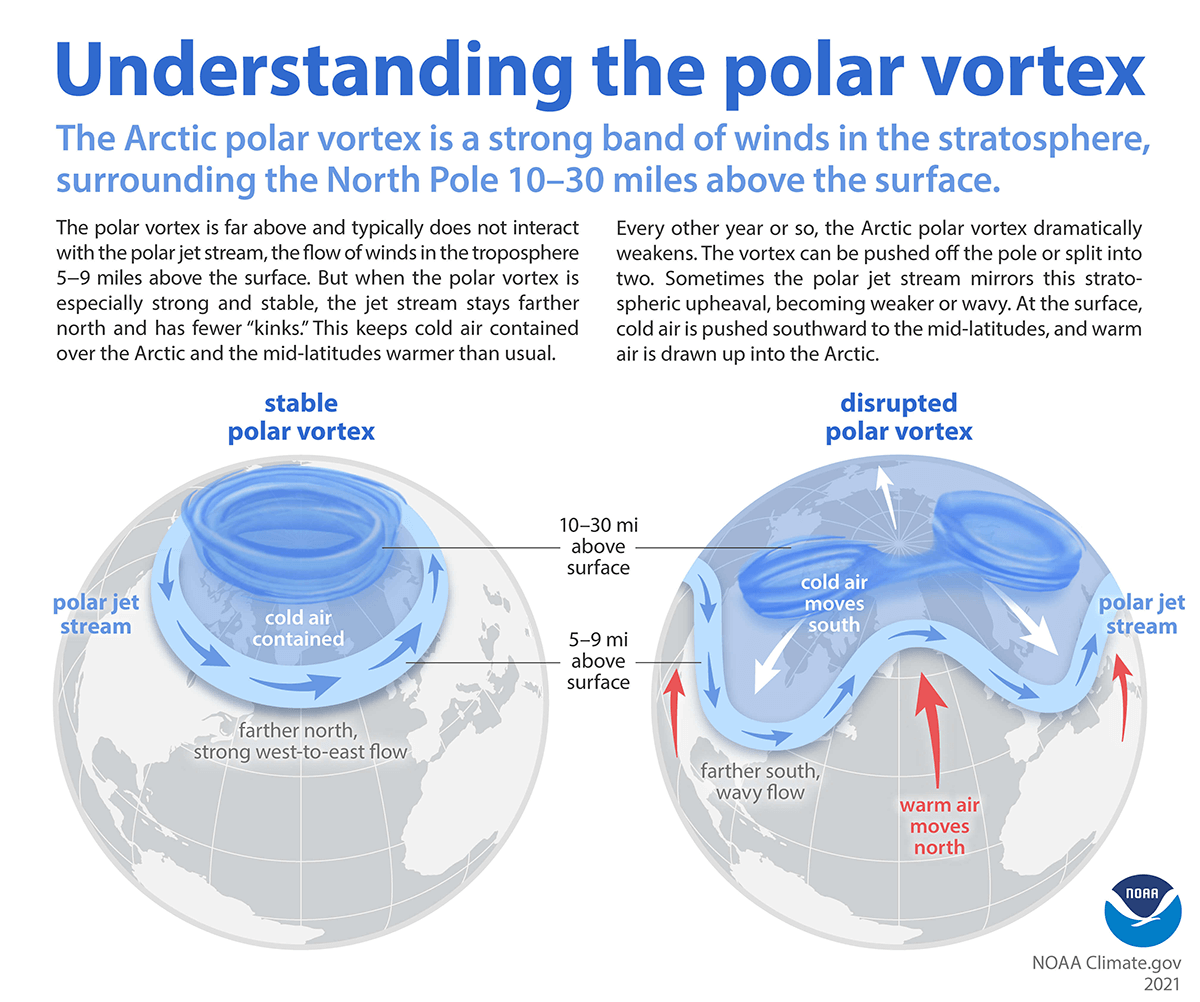 ‹#›
Recent state of the climate
Polar Vortex forecasts
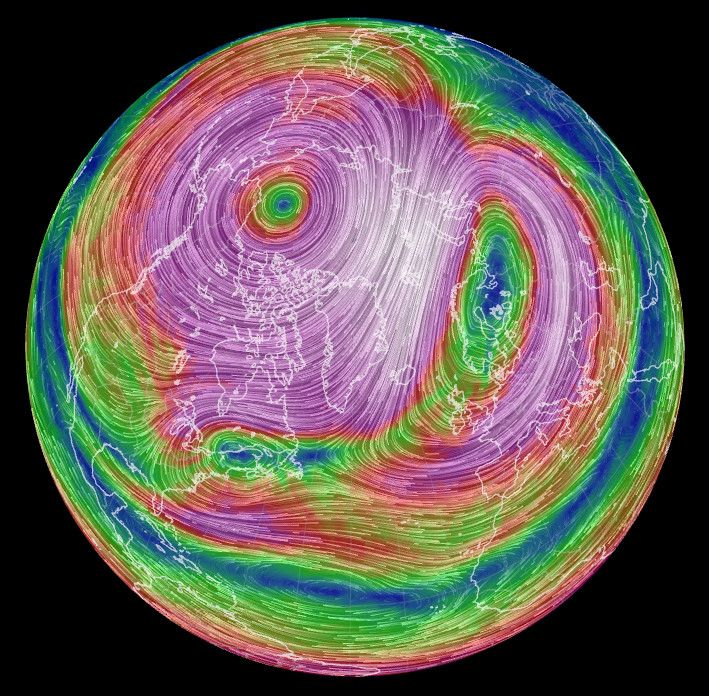 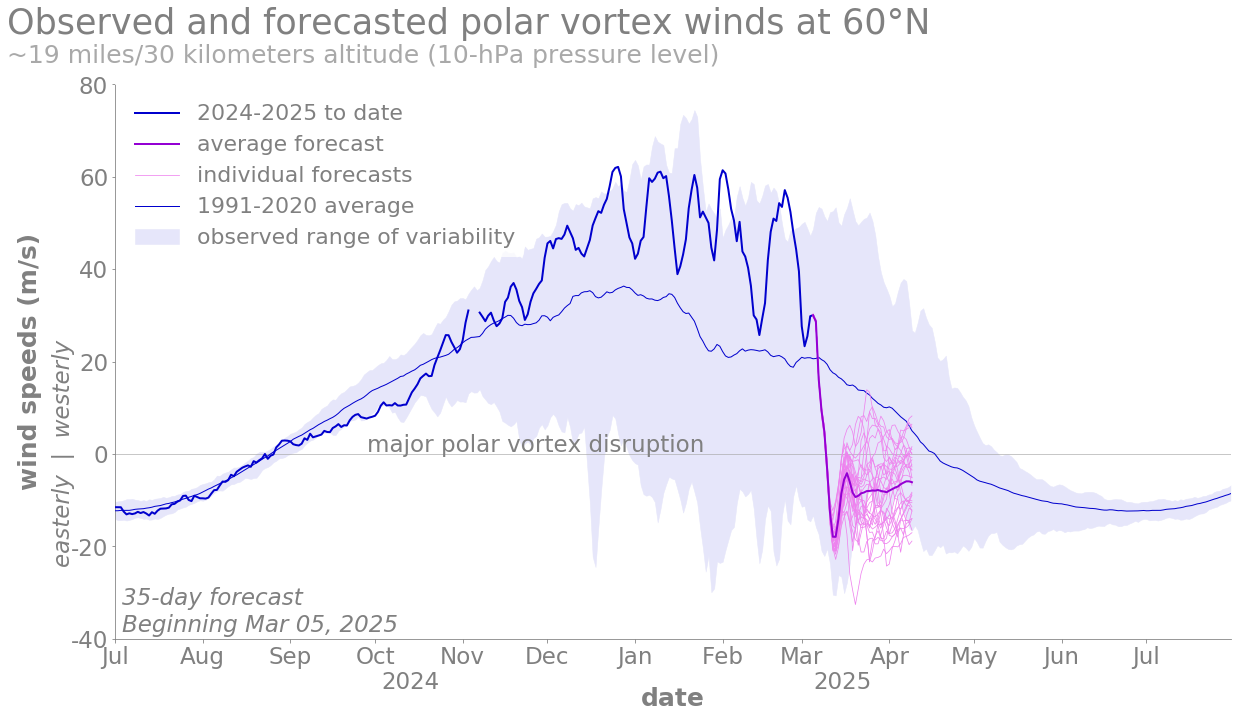 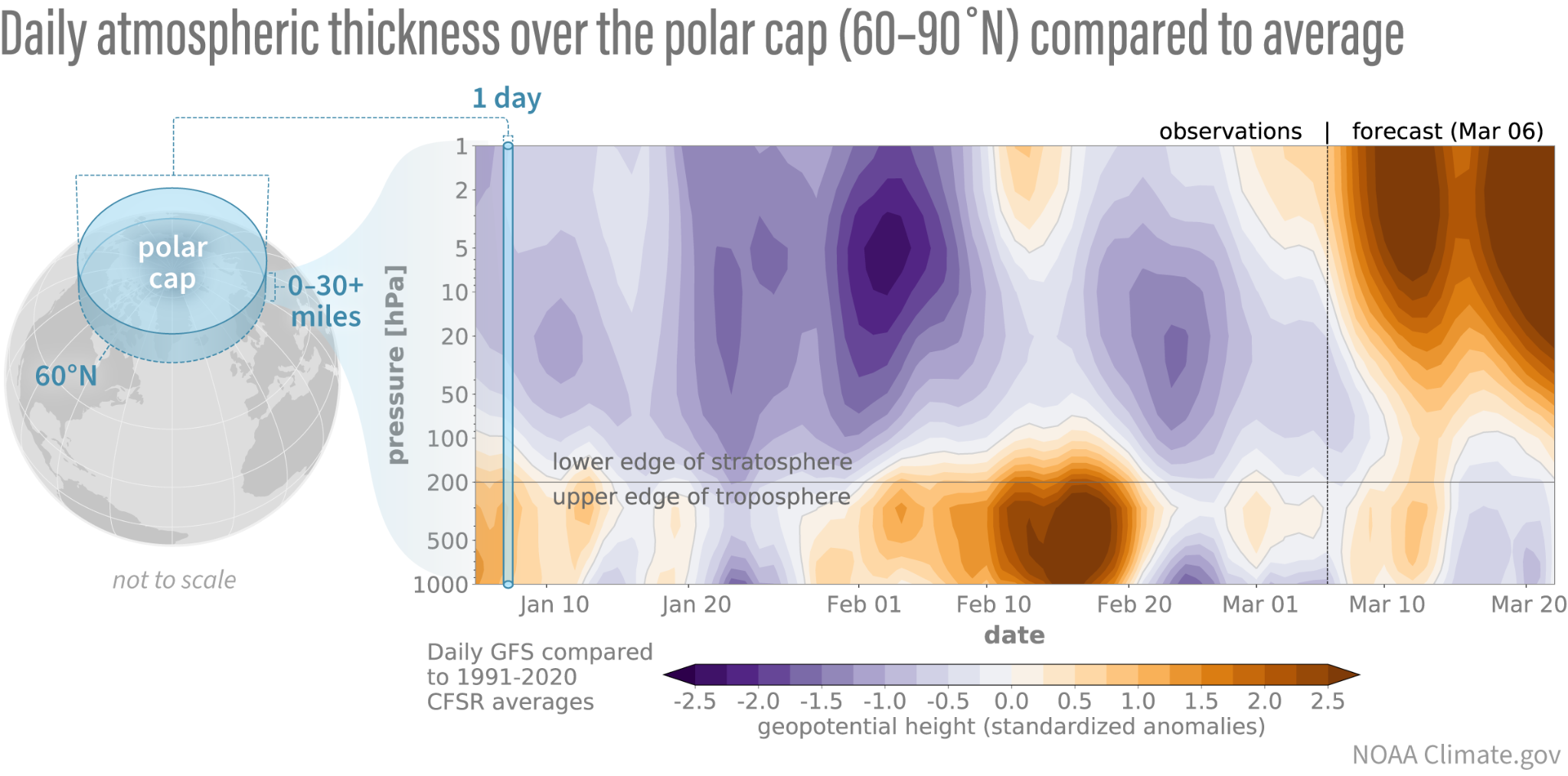 A vortex disruption was forecasted at the beginning of the month.
Likely final stratospheric warming of the season.
Source: https://www.climate.gov/news-features/blogs/polar-vortex/polar-vortex-hitting-brakes / https://earth.nullschool.net/ (12th March)
‹#›
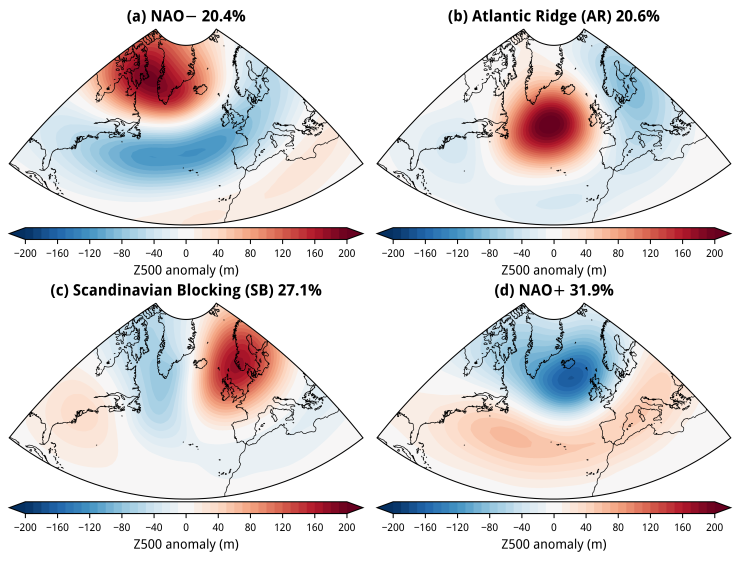 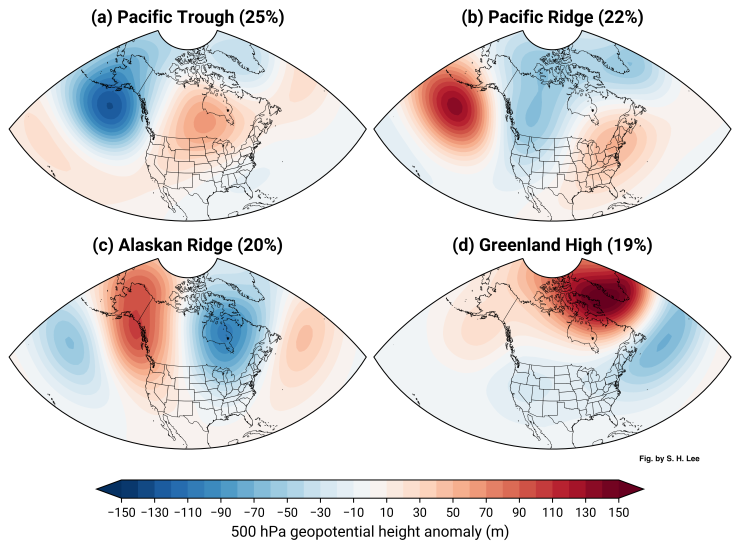 Source: https://simonleewx.com/north-atlantic-wintertime-weather-regimes/
‹#›
Recent state of the climate

Seasonal forecasts
‹#›
II.	Seasonal forecasts
ENSO forecasts
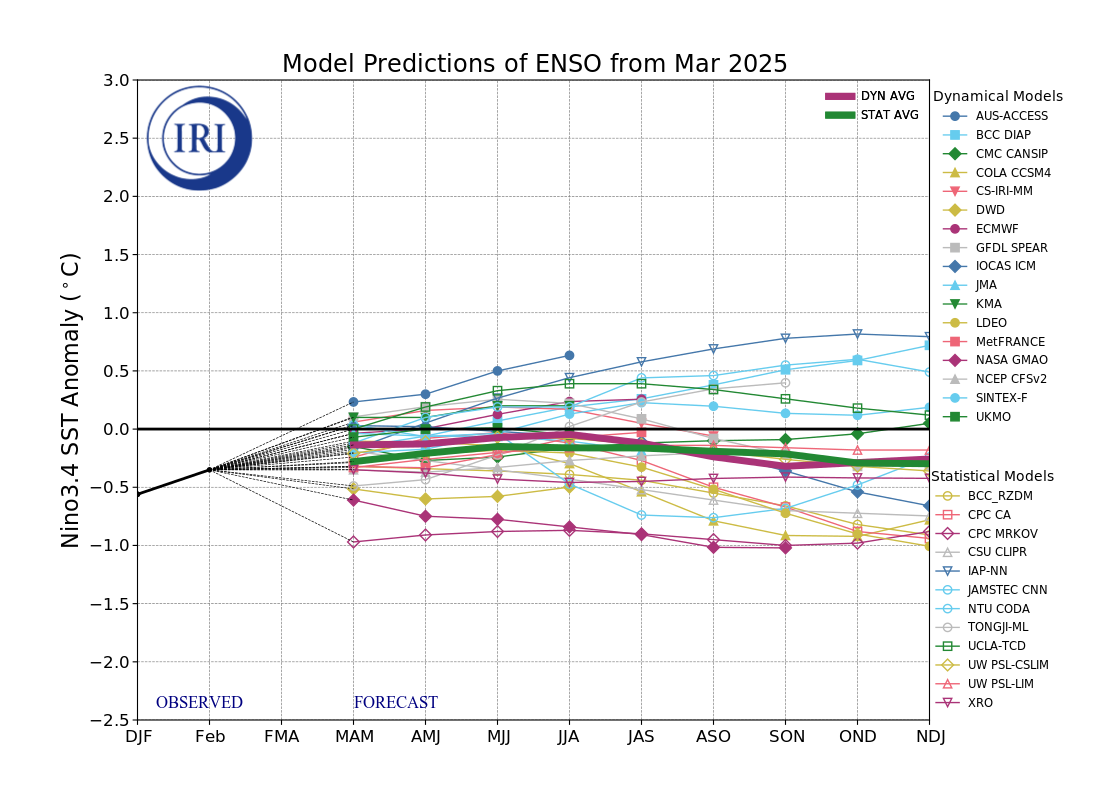 La Niña conditions are now present in the Central Pacific (CP), although weak. Most models predict we will return to neutral conditions during MAM 2025.
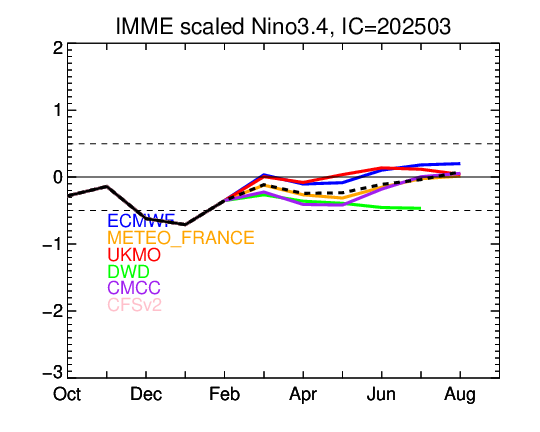 Source: https://iri.columbia.edu/our-expertise/climate/forecasts/enso/current/?enso_tab=enso-sst_table /
https://www.cpc.ncep.noaa.gov/products/NMME/current/plume.html
‹#›
[Speaker Notes: https://iri.columbia.edu/our-expertise/climate/forecasts/enso/current/?enso_tab=enso-sst_table
https://www.cpc.ncep.noaa.gov/products/NMME/current/plume.html]
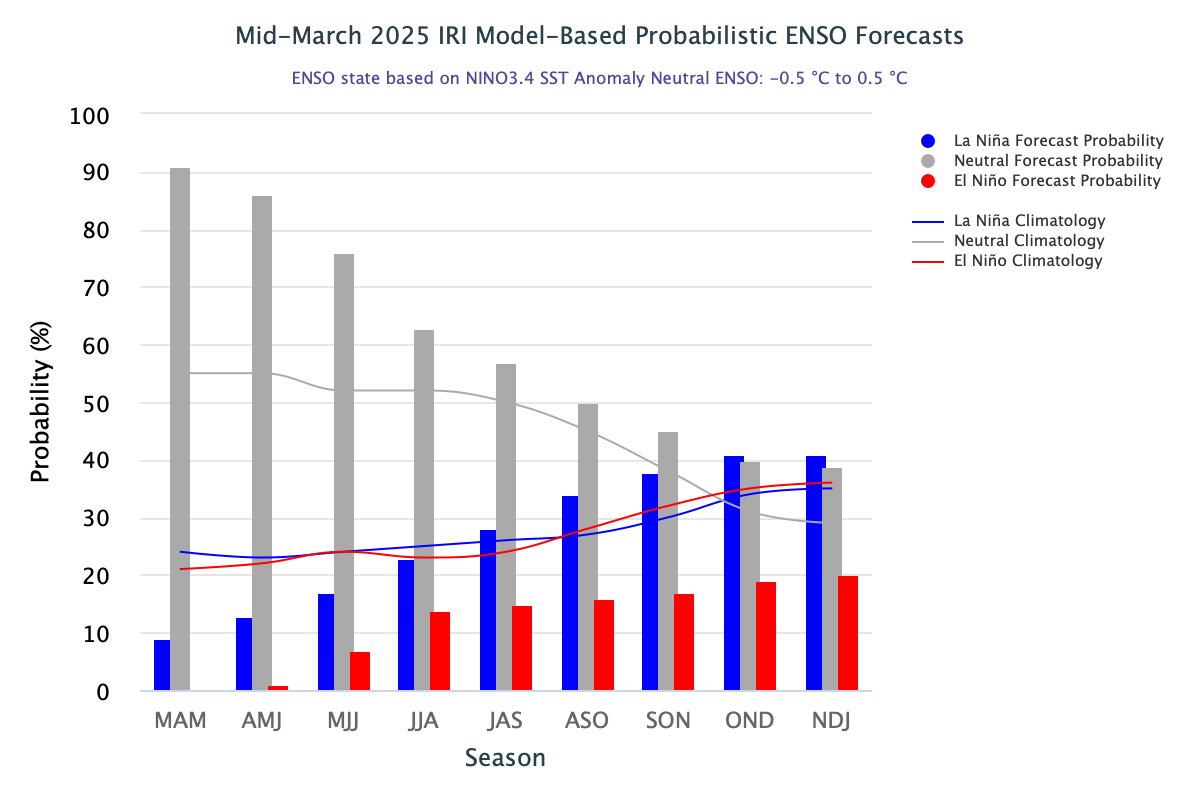 Return to neutral conditions is expected during MAM.

Forecast probability needs to be always compared against climatological probability.
‹#›
Source: https://iri.columbia.edu/our-expertise/climate/forecasts/enso/current/
[Speaker Notes: https://iri.columbia.edu/our-expertise/climate/forecasts/enso/current/?enso_tab=enso-iri_plume
https://iri.columbia.edu/our-expertise/climate/forecasts/enso/current/?enso_tab=enso-cpc_plume]
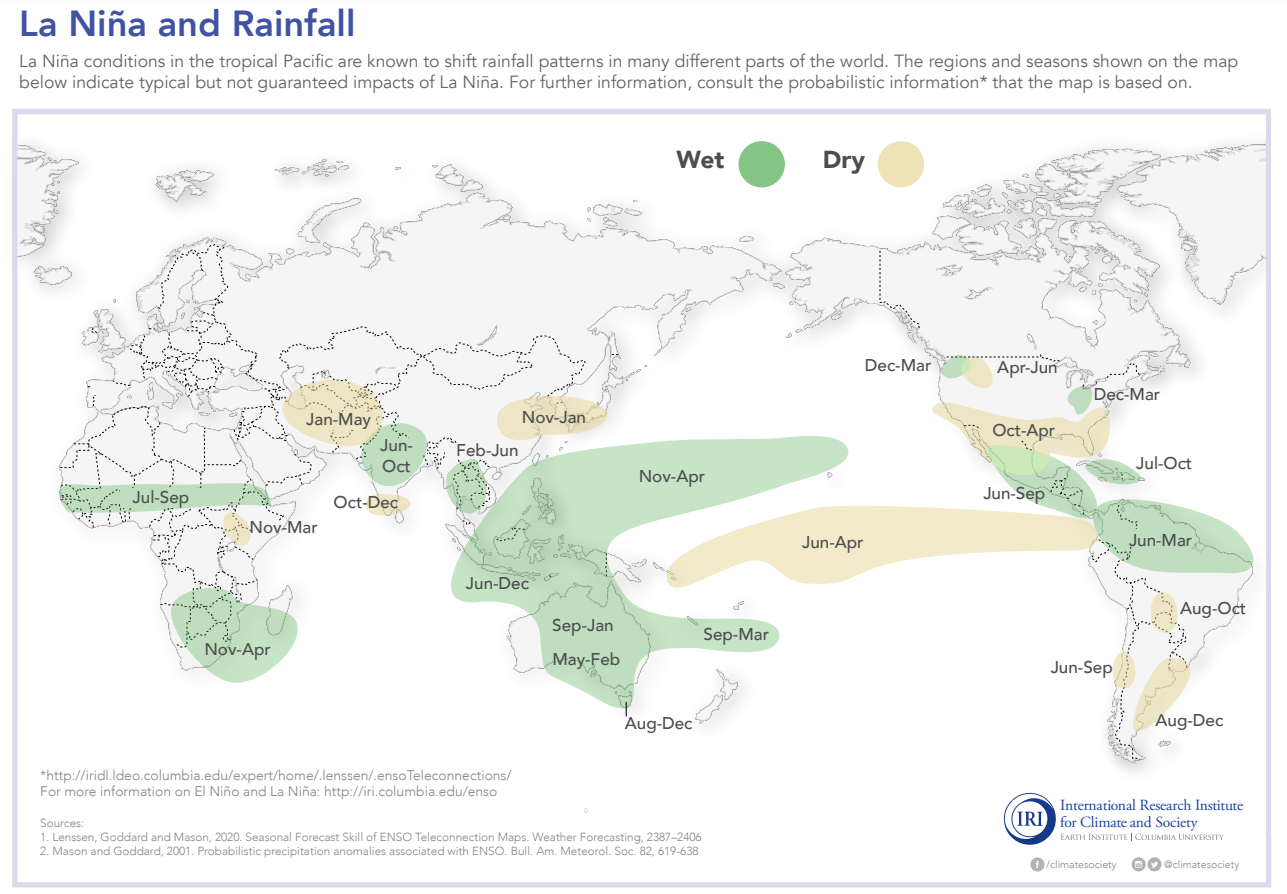 Canonical La Niña impacts on rainfall patterns across the globe.

For MAM drier anomalies are expected in:Parts of US and Mexico, parts of eastern Africa, parts of central Asia

Wetter anomalies are expected in: northern South America, Southeast Asia, Philippines, Eastern Pacific, southern Africa, parts of Australia, Great Lakes area
‹#›
Source: https://iridl.ldeo.columbia.edu/maproom/IFRC/FIC/laninarain.html
[Speaker Notes: ENSO diags https://www.cpc.ncep.noaa.gov/products/precip/CWlink/MJO/enso.shtml#current
ENSO Blog https://www.climate.gov/news-features/blogs/enso?page=1
https://www.pmel.noaa.gov/gtmba/assorted-plots
https://www.pmel.noaa.gov/tao/drupal/disdel/]
II.	Seasonal forecasts
Precipitation
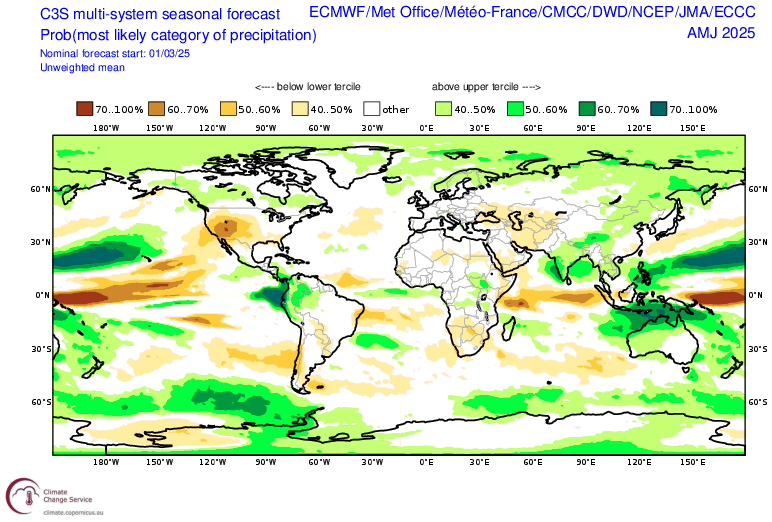 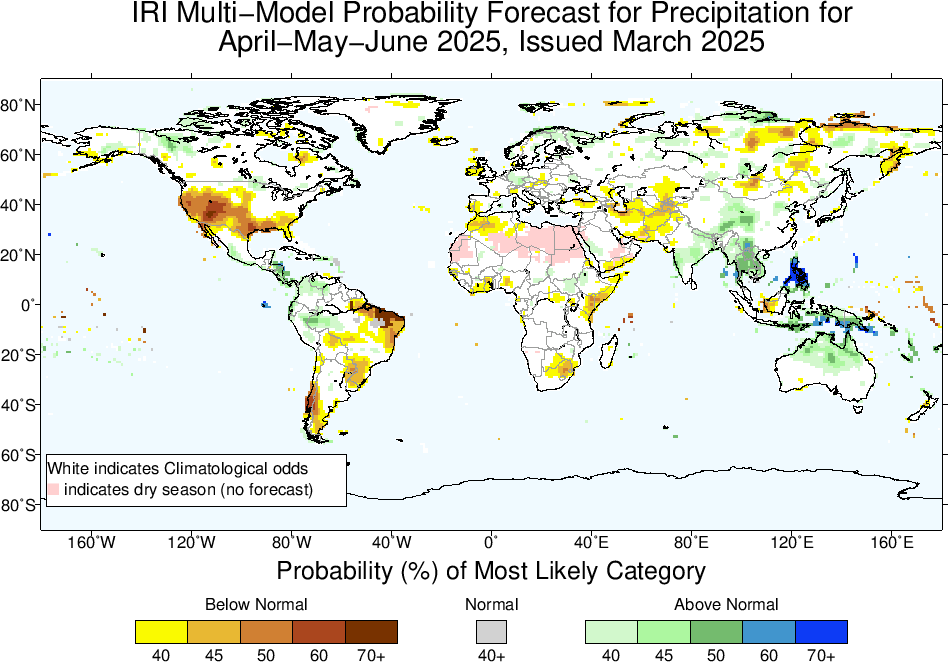 Apart from southern Africa, anomalies in precipitation could be consistent with a La Niña.
Source: https://climate.copernicus.eu/charts/packages/c3s_seasonal/ / https://iri.columbia.edu/our-expertise/climate/forecasts/seasonal-climate-forecasts/
‹#›
[Speaker Notes: https://charts.ecmwf.int/products/seasonal_system5_standard_rain
https://iri.columbia.edu/our-expertise/climate/forecasts/seasonal-climate-forecasts/
http://cmdp.ncc-cma.net/eng/index.php?FromYear=2024&FromMonth=10&region=Global&Search=Search&channel=11&elem=Prec&cmmeCat=CMME-S2D&timeScale=season#
https://climate.copernicus.eu/charts/packages/c3s_seasonal/]
Calibrated
Uncalibrated
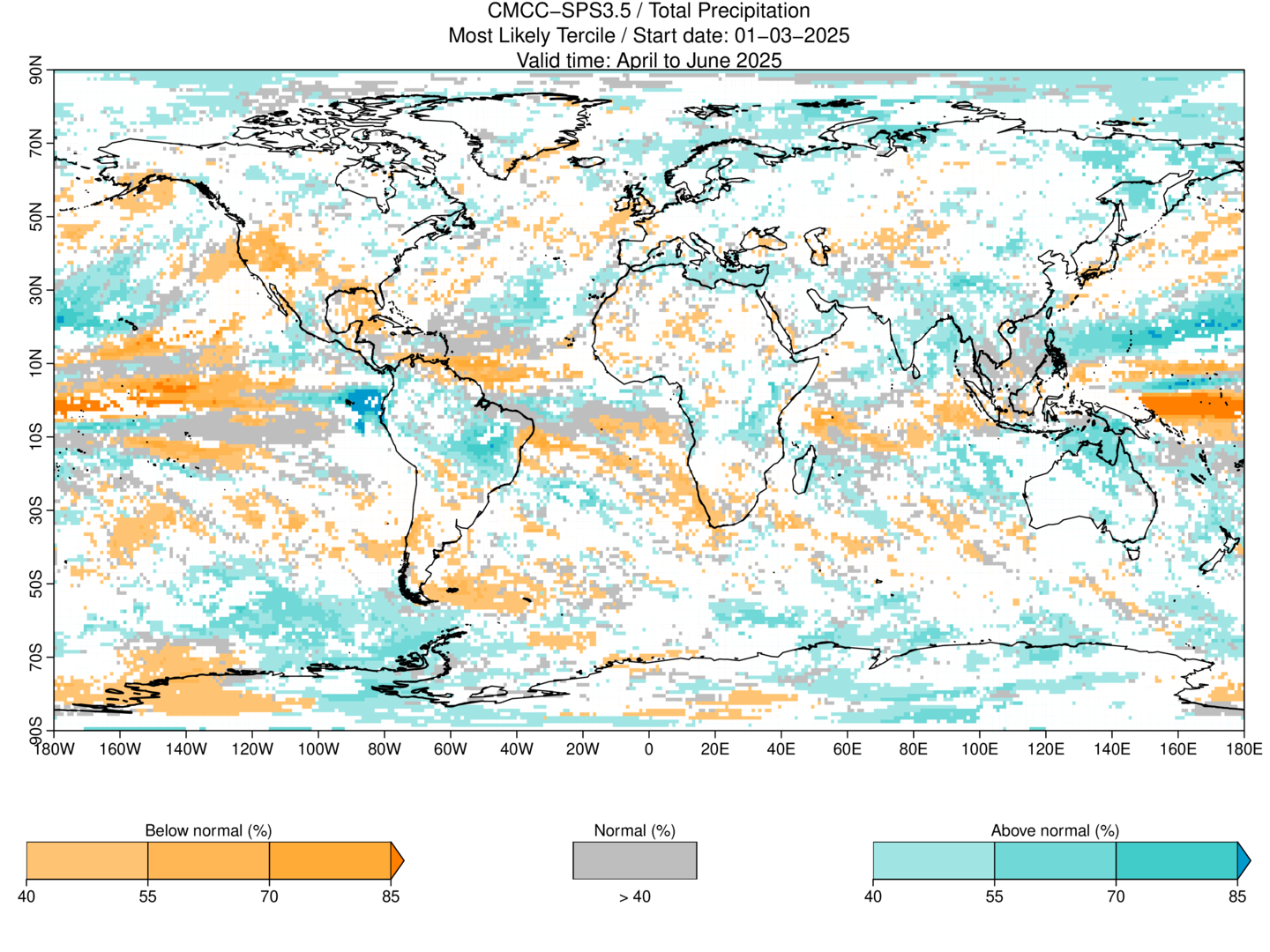 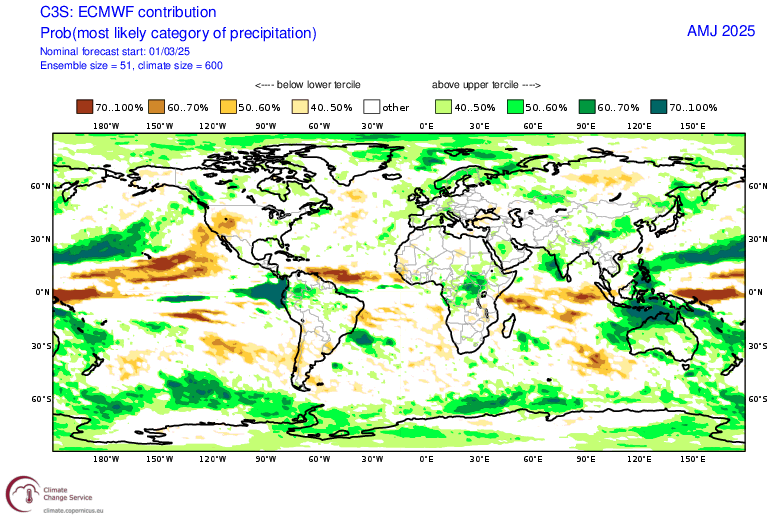 ‹#›
Source: SUNSET (CST) / https://charts.ecmwf.int/
II.	Seasonal forecasts
Temperature
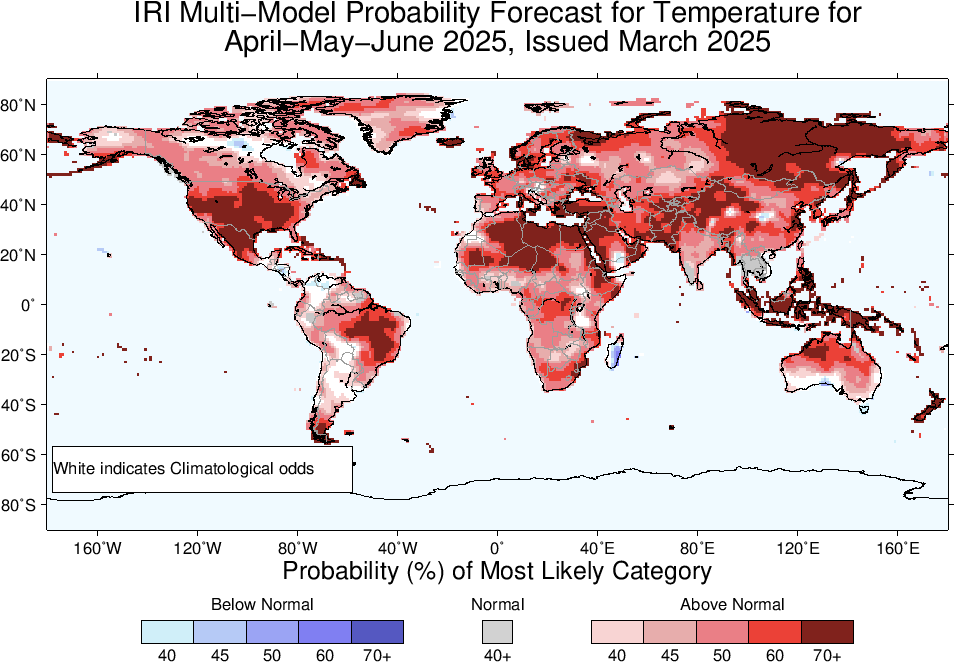 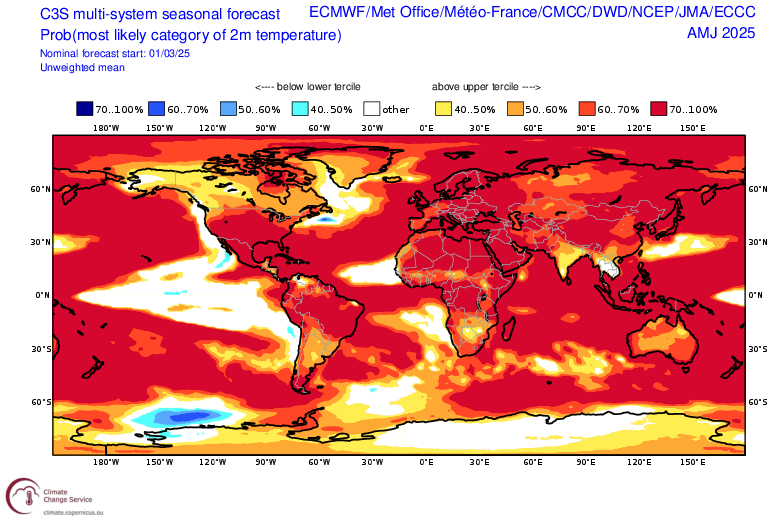 Typical global warming signal. 

Parts of North Atlantic, Southern sea, Indochinese peninsula with cooler anomalies. Northern North America, southern South America, India and southern Africa with less warm signals.
‹#›
Source: https://climate.copernicus.eu/charts/packages/c3s_seasonal/ / https://iri.columbia.edu/our-expertise/climate/forecasts/seasonal-climate-forecasts/
[Speaker Notes: https://charts.ecmwf.int/products/seasonal_system5_standard_rain
https://iri.columbia.edu/our-expertise/climate/forecasts/seasonal-climate-forecasts/
http://cmdp.ncc-cma.net/eng/index.php?FromYear=2024&FromMonth=10&region=Global&Search=Search&channel=11&elem=Prec&cmmeCat=CMME-S2D&timeScale=season#
https://climate.copernicus.eu/charts/packages/c3s_seasonal/]
Calibrated
Uncalibrated
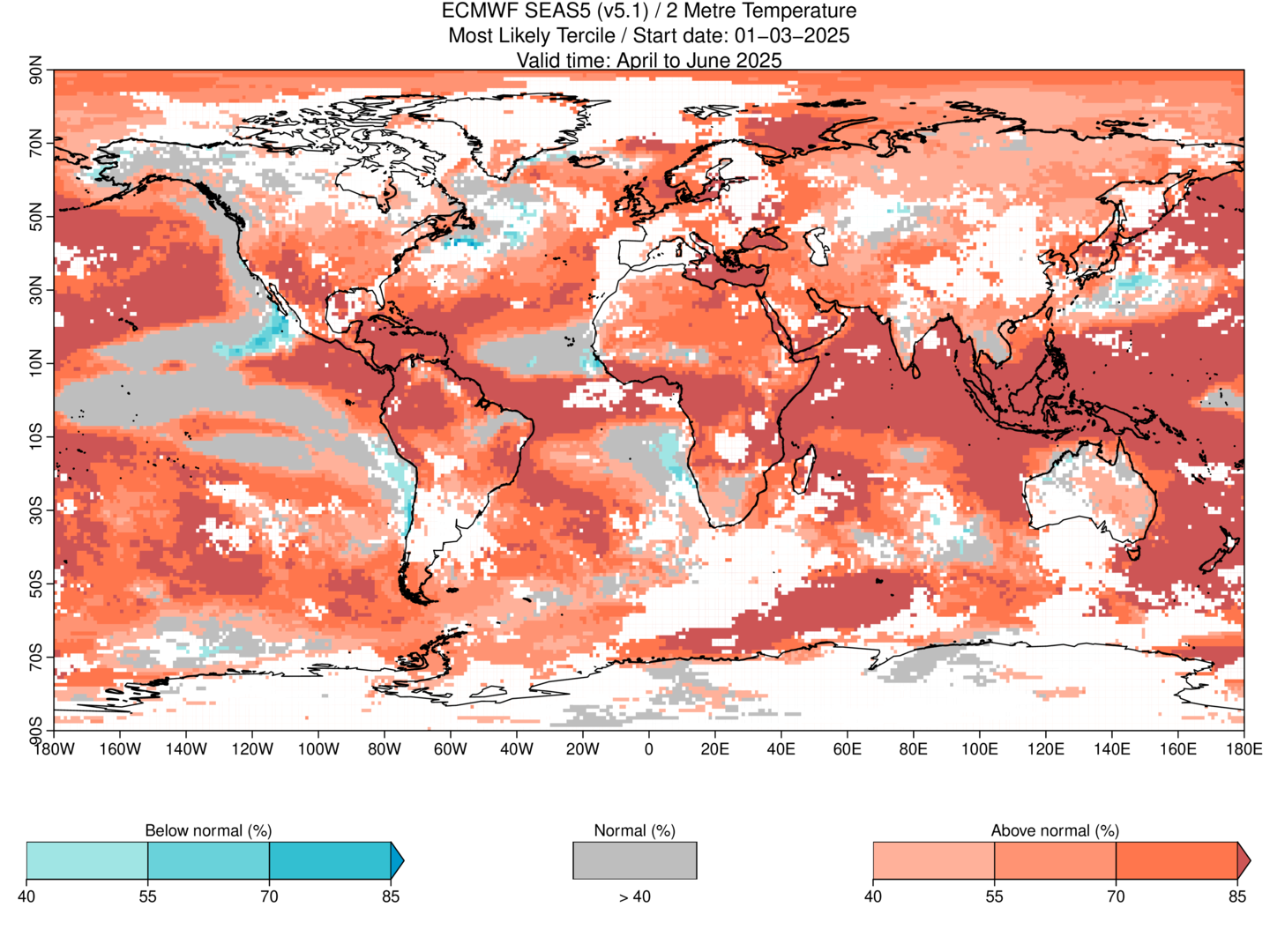 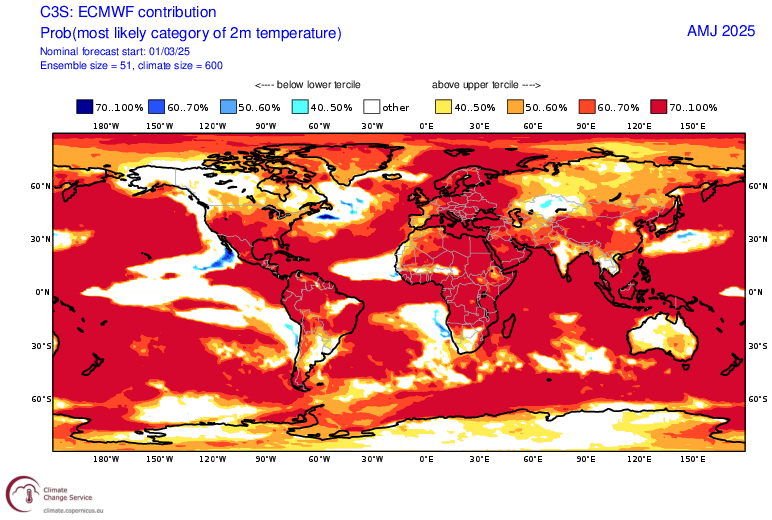 ‹#›
Source: SUNSET (CST) / https://charts.ecmwf.int/
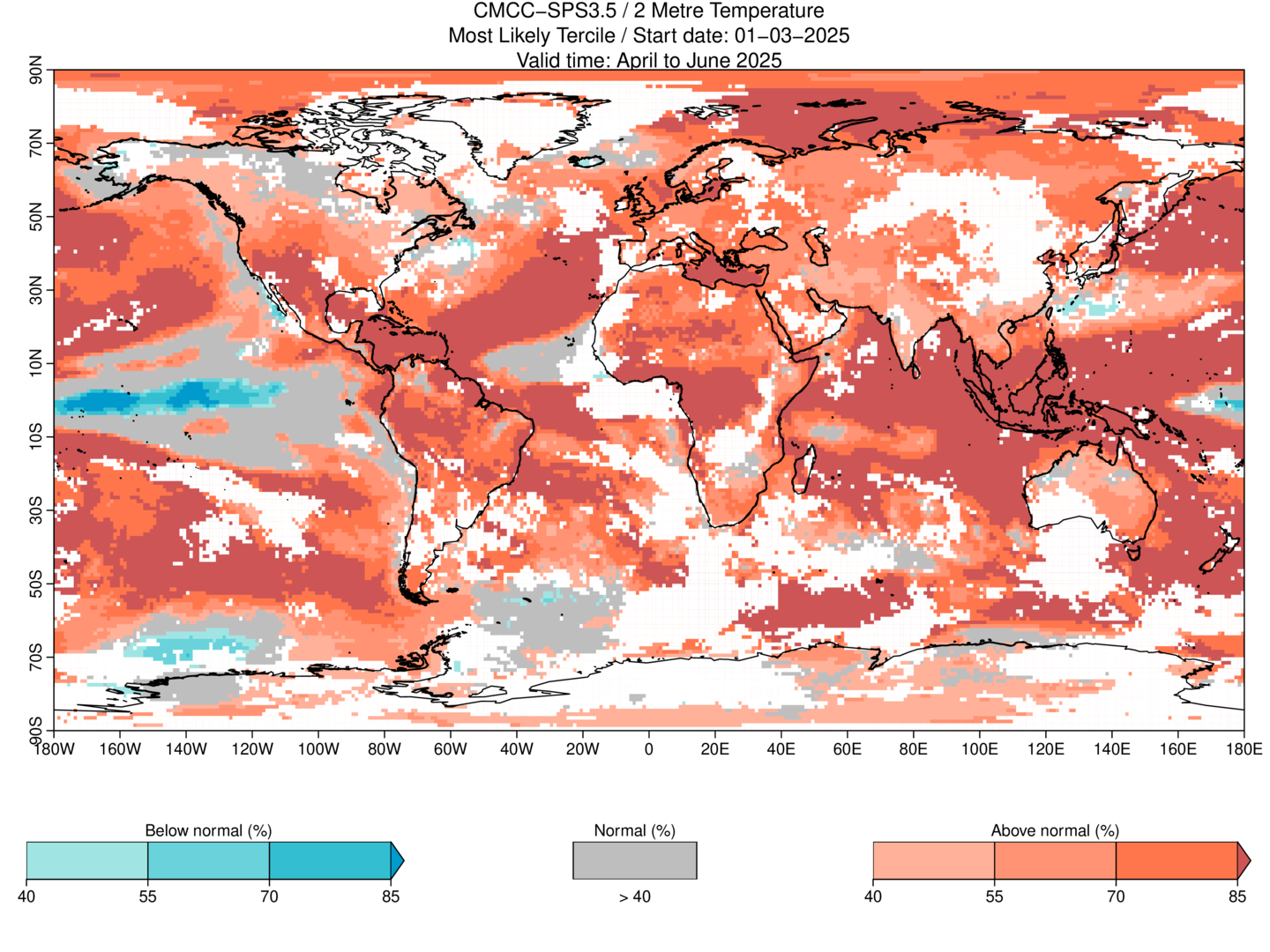 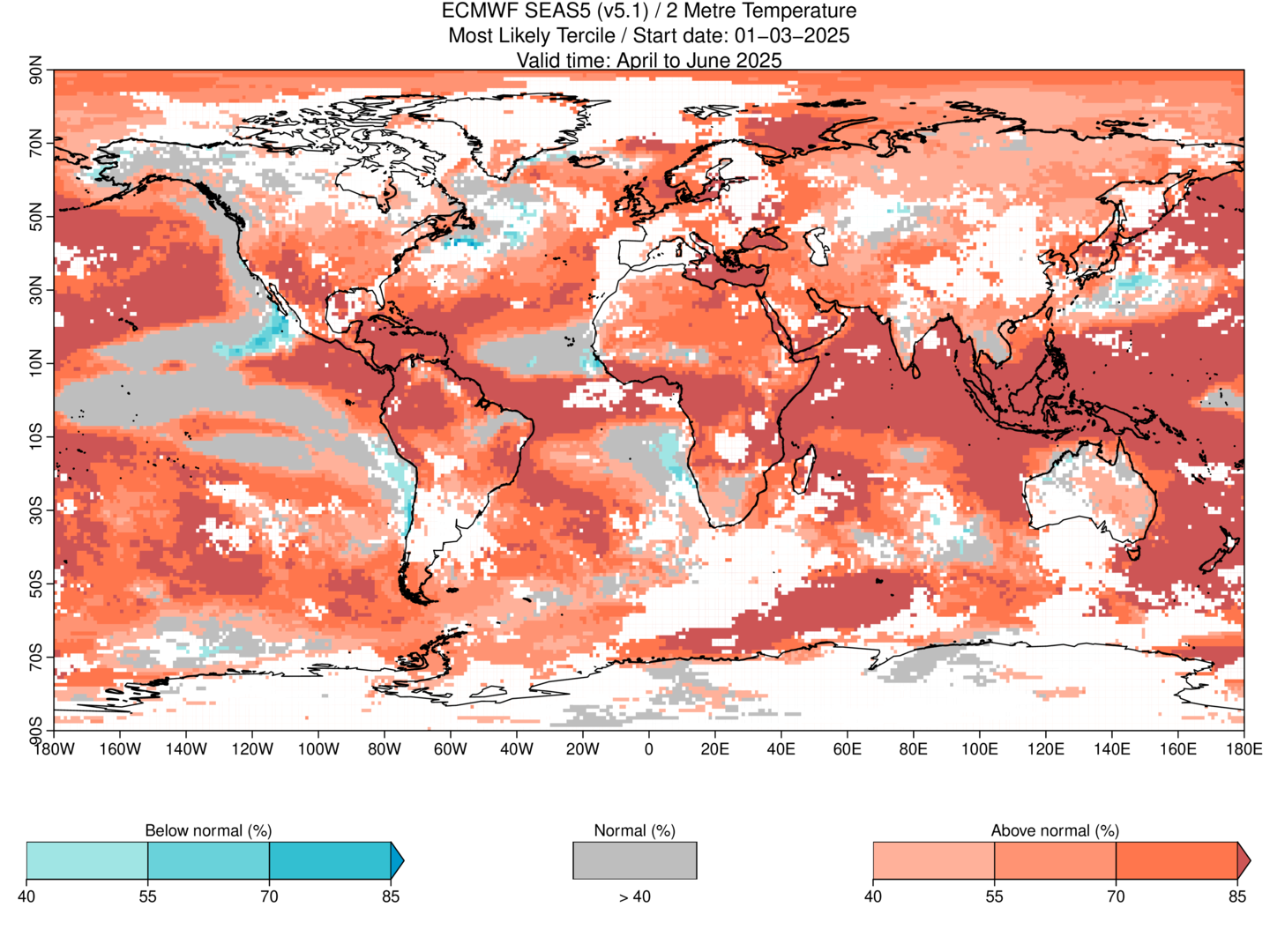 Calibrated multi-model
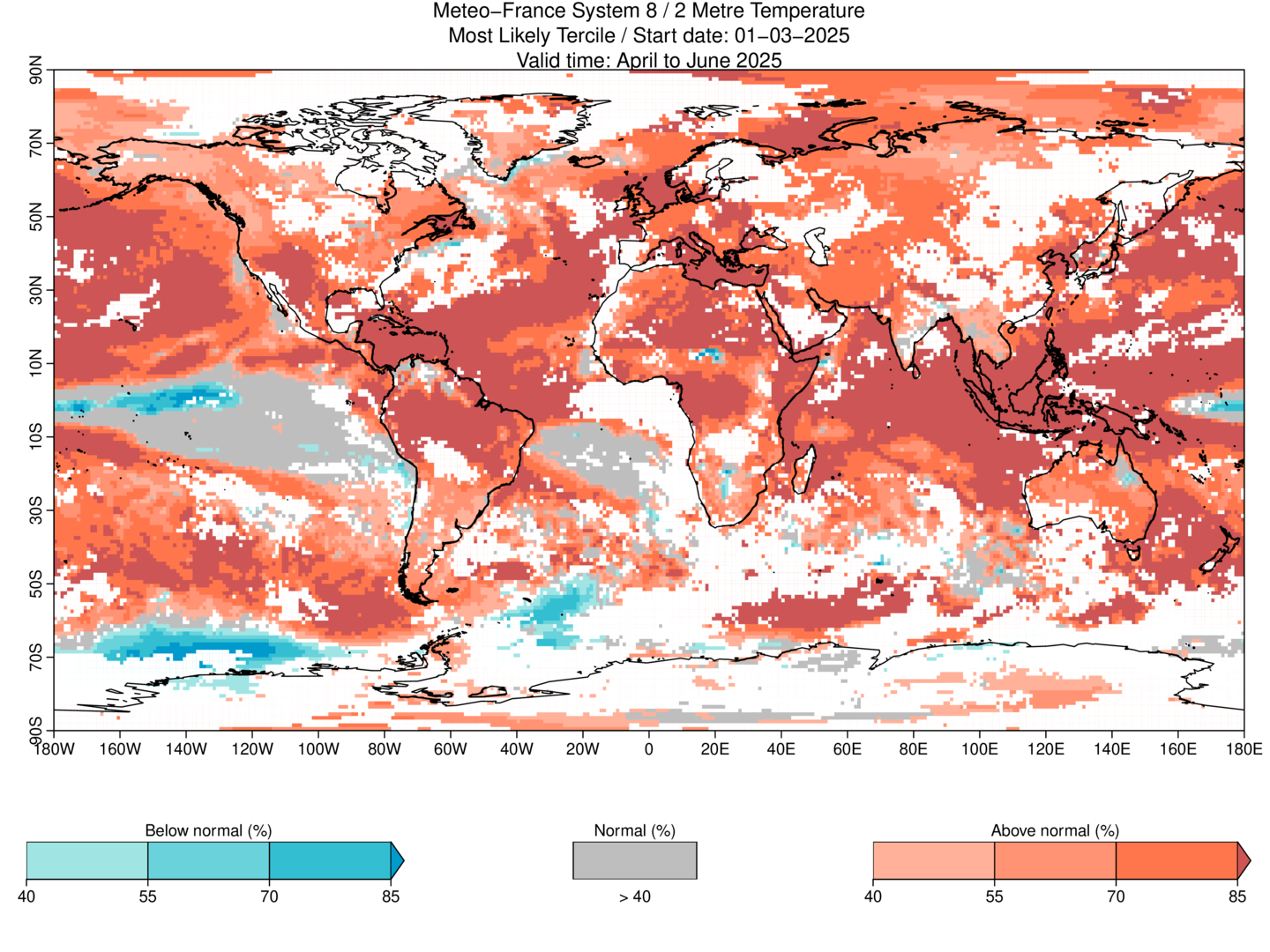 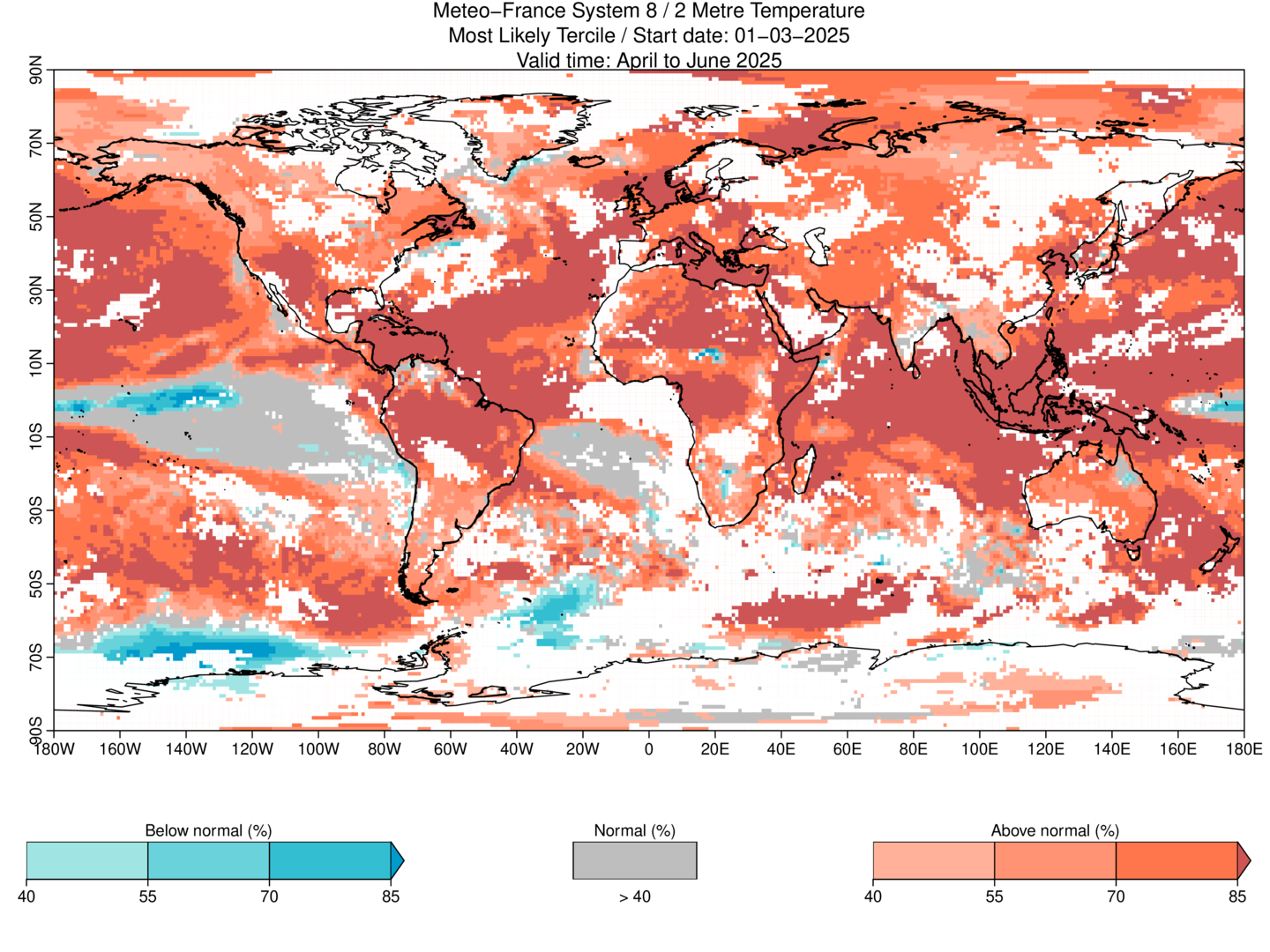 Source: SUNSET (CST)
‹#›
Recent state of the climate

Seasonal forecasts

Intra-seasonal forecasts
‹#›
III.	Intra-seasonal forecasts
Madden-Julian Oscillation (MJO)
The MJO is the leading mode of tropical intra-seasonal variability with a 20–90 days time scale. It is an important source of regional climate variability and predictability across the globe at intra-seasonal time scales.
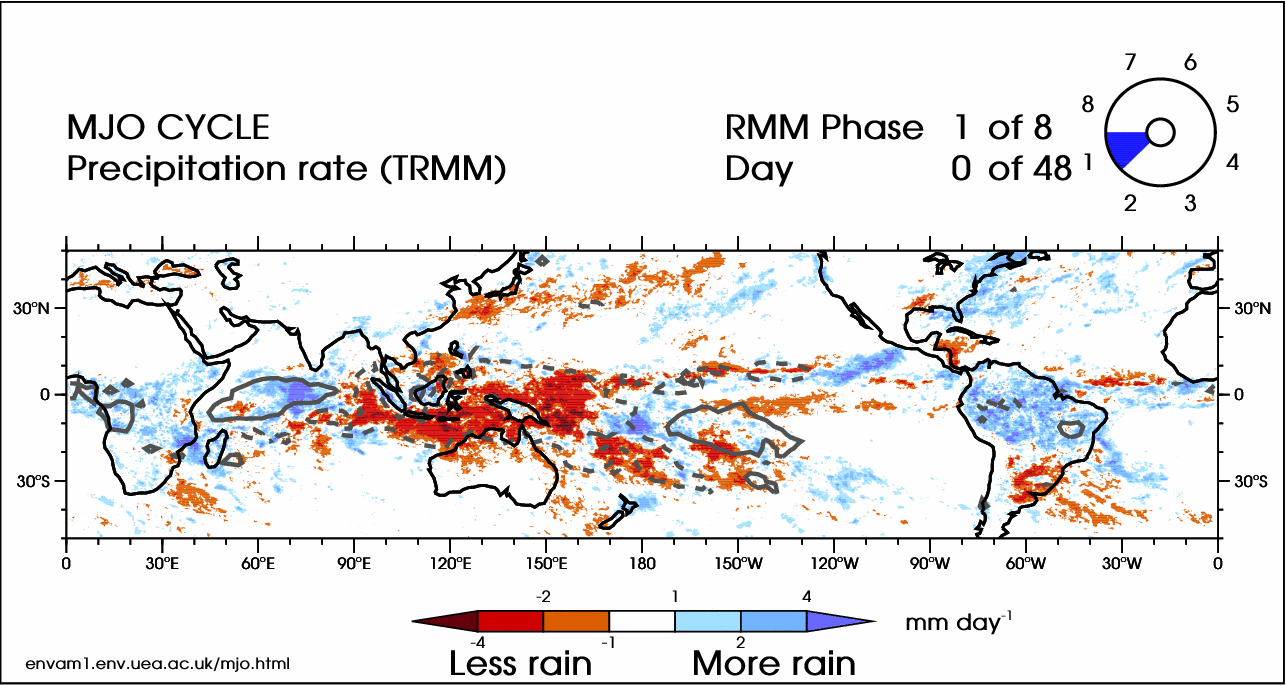 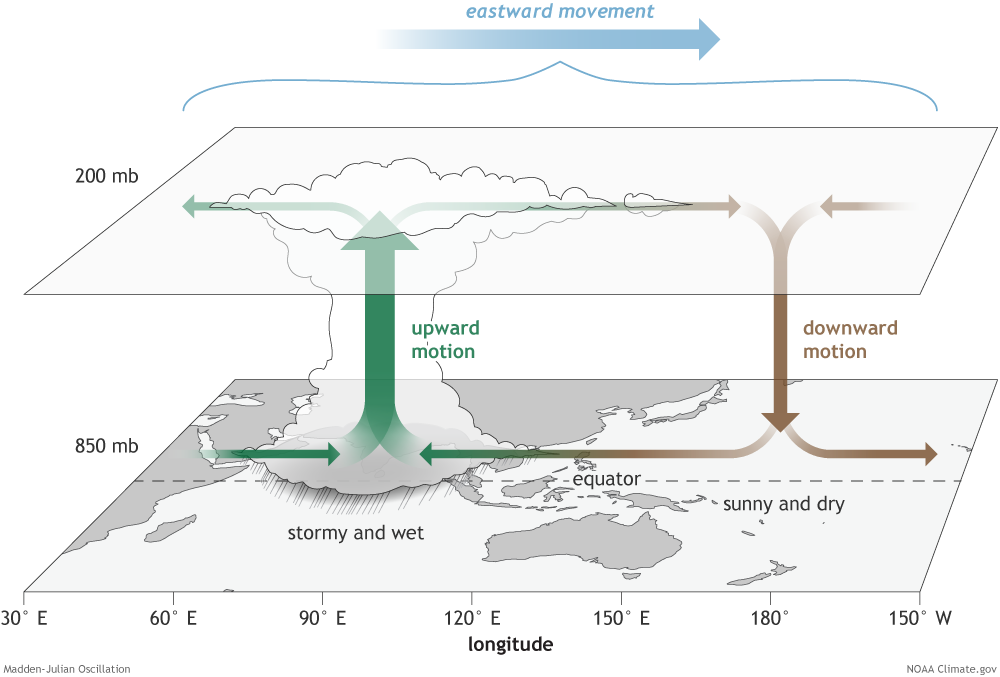 ‹#›
Source: https://www.climate.gov/news-features/blogs/enso/what-mjo-and-why-do-we-care
[Speaker Notes: OVERsimplified MJO animation]
III.	Intra-seasonal forecasts
MJO phase status
RMM phase diagram for the latest 40 days
ROMI phase diagram for the latest 90 days
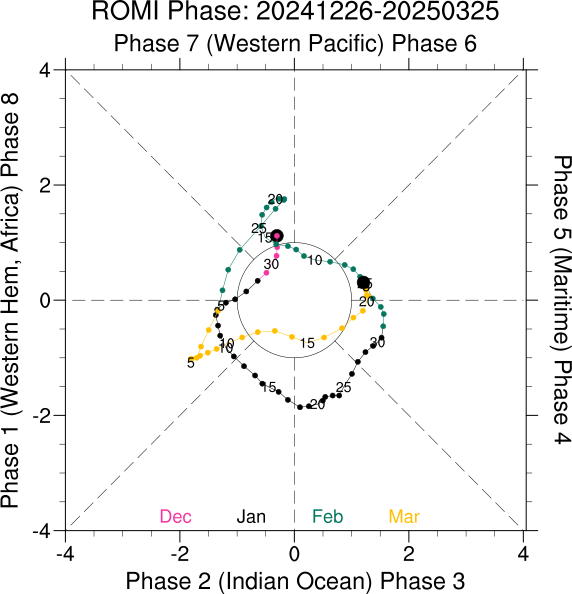 RMM index
RMM = Real-time Multivariate MJO Index
Developed by Matthew Wheeler and Harry Hendon (2004).
A multivariate index that combines:
Outgoing Longwave Radiation (a proxy for convection/cloudiness)
Zonal winds at 850 hPa (low-level winds)
Zonal winds at 200 hPa (upper-level winds)
Projects these variables onto two principal components (RMM1 and RMM2) to define the MJO’s location and intensity in an 8-phase diagram.
ROMI index
ROMI = Real-time OLR MJO Index
Developed as a simpler alternative to RMM.
Based only on OLR data.
Uses empirical orthogonal function (EOF) analysis of OLR to define MJO phases.
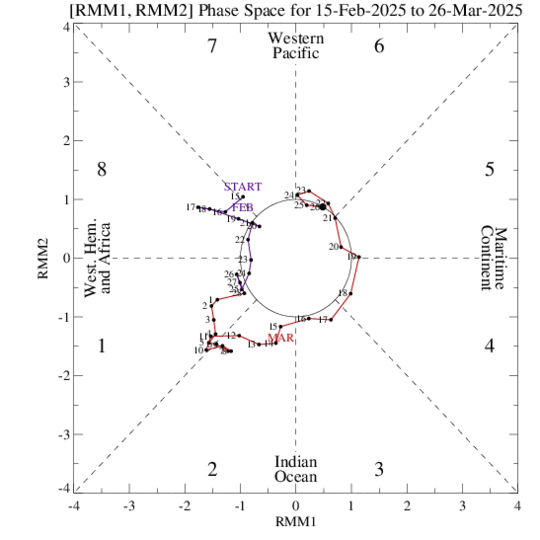 During February MJO avoided phase 8 due to strong subsidence in the CP. It became active at the beginning of March (phases 1 and 2) and has since then become inactive.
‹#›
Source: https://www.cpc.ncep.noaa.gov/products/precip/CWlink/MJO/whindex.shtml / https://psl.noaa.gov/mjo/
[Speaker Notes: https://psl.noaa.gov/mjo/]
III.	Intra-seasonal forecasts
MJO forecasts
Evolution of last 40 days of observations + ensemble forecast
OLR anomalies [W/m2] (ensemble mean GEFS)
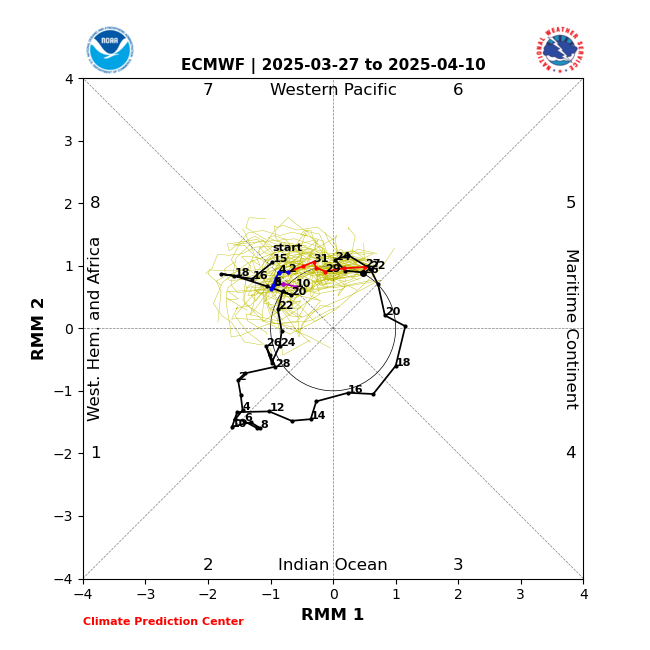 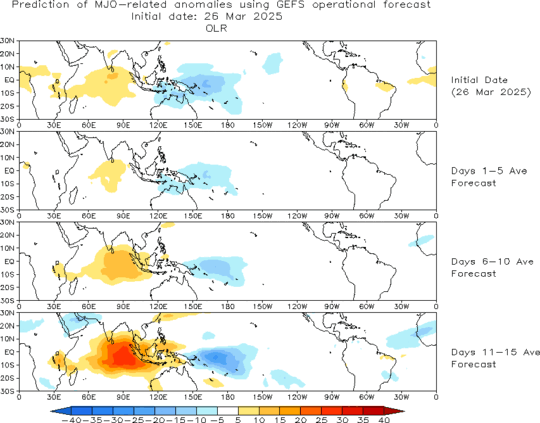 Time
Mean forecasts: 1-7 day,  8-14 day, >= 15 days
Low OLR (enhanced convection) / High OLR (suppressed convection)
MJO not very active, now around phase 6. Forecast suggests a very weak entrance to phases 7 and 8.
Source:  https://www.cpc.ncep.noaa.gov/products/precip/CWlink/MJO/foregfs.shtml /
https://www.cpc.ncep.noaa.gov/products/precip/CWlink/MJO/CLIVAR/ecmf.shtml
‹#›
[Speaker Notes: https://www.cpc.ncep.noaa.gov/products/precip/CWlink/MJO/forca.shtml
https://www.cpc.ncep.noaa.gov/products/precip/CWlink/MJO/CLIVAR/clivar_wh.shtml
http://www.bom.gov.au/climate/enso/#tabs=Tropics]
Precipitation composite during MJO Phase 6

Composite = average pattern
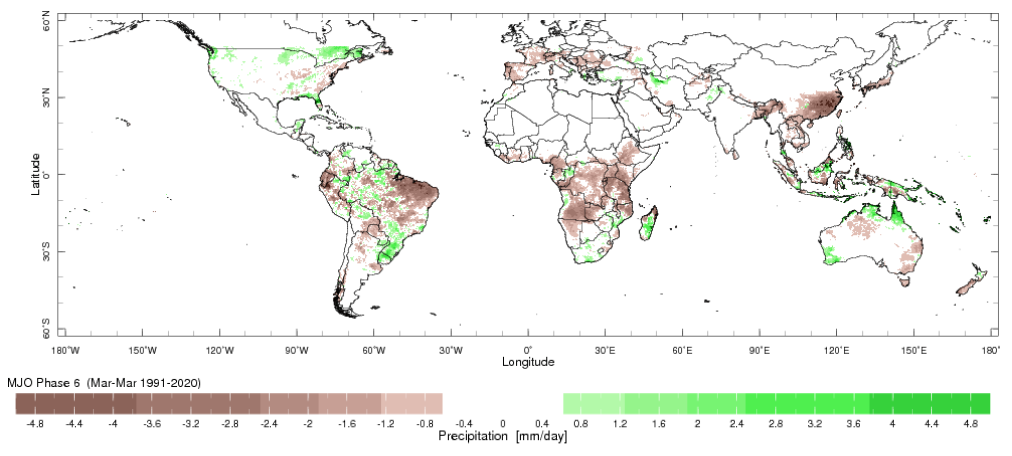 ‹#›
Source: IRI link
III.	Intra-seasonal forecasts
NAO forecast
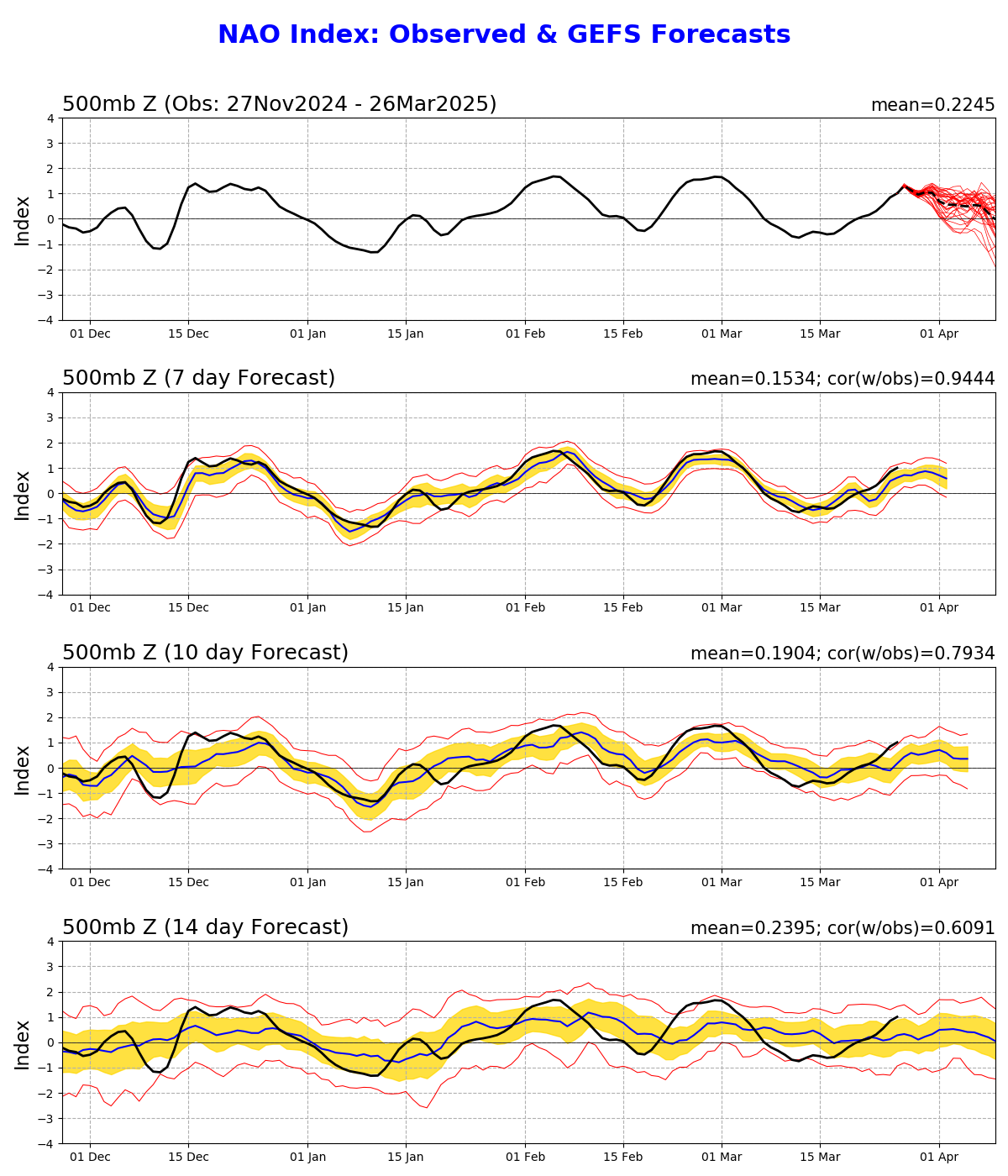 ‹#›
Source: https://www.cpc.ncep.noaa.gov/products/precip/CWlink/pna/nao_index_ensm.shtml
[Speaker Notes: https://www.cpc.ncep.noaa.gov/products/CDB/CDB_Archive_html/CDB_archive.shtml
https://www.cpc.ncep.noaa.gov/products/CDB/Extratropics/fige7.shtml
https://www.cpc.ncep.noaa.gov/data/teledoc/nao_ts.shtml]
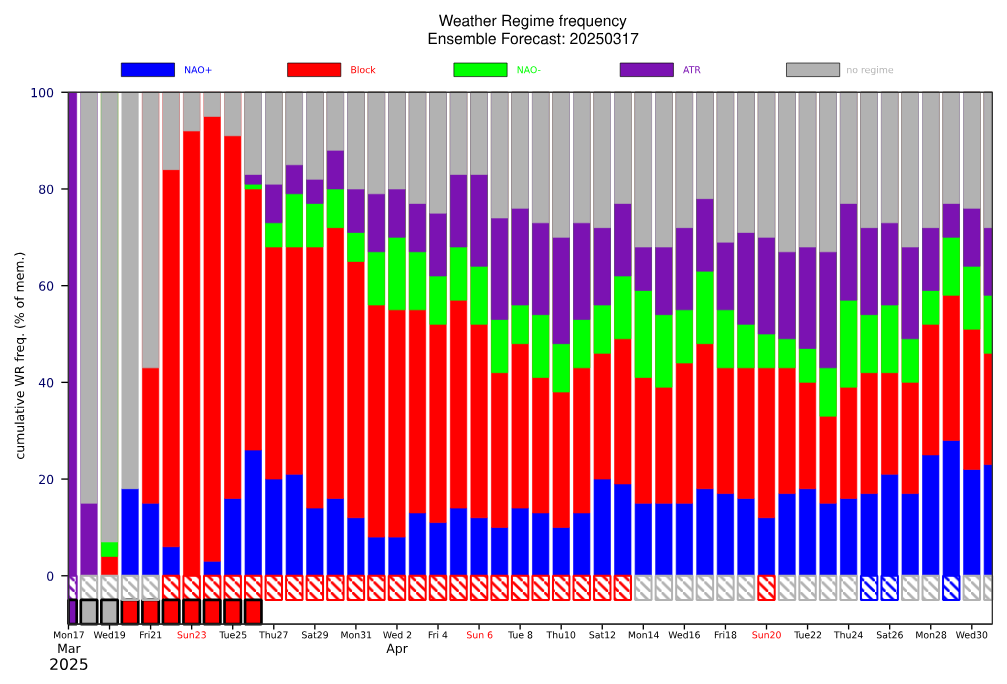 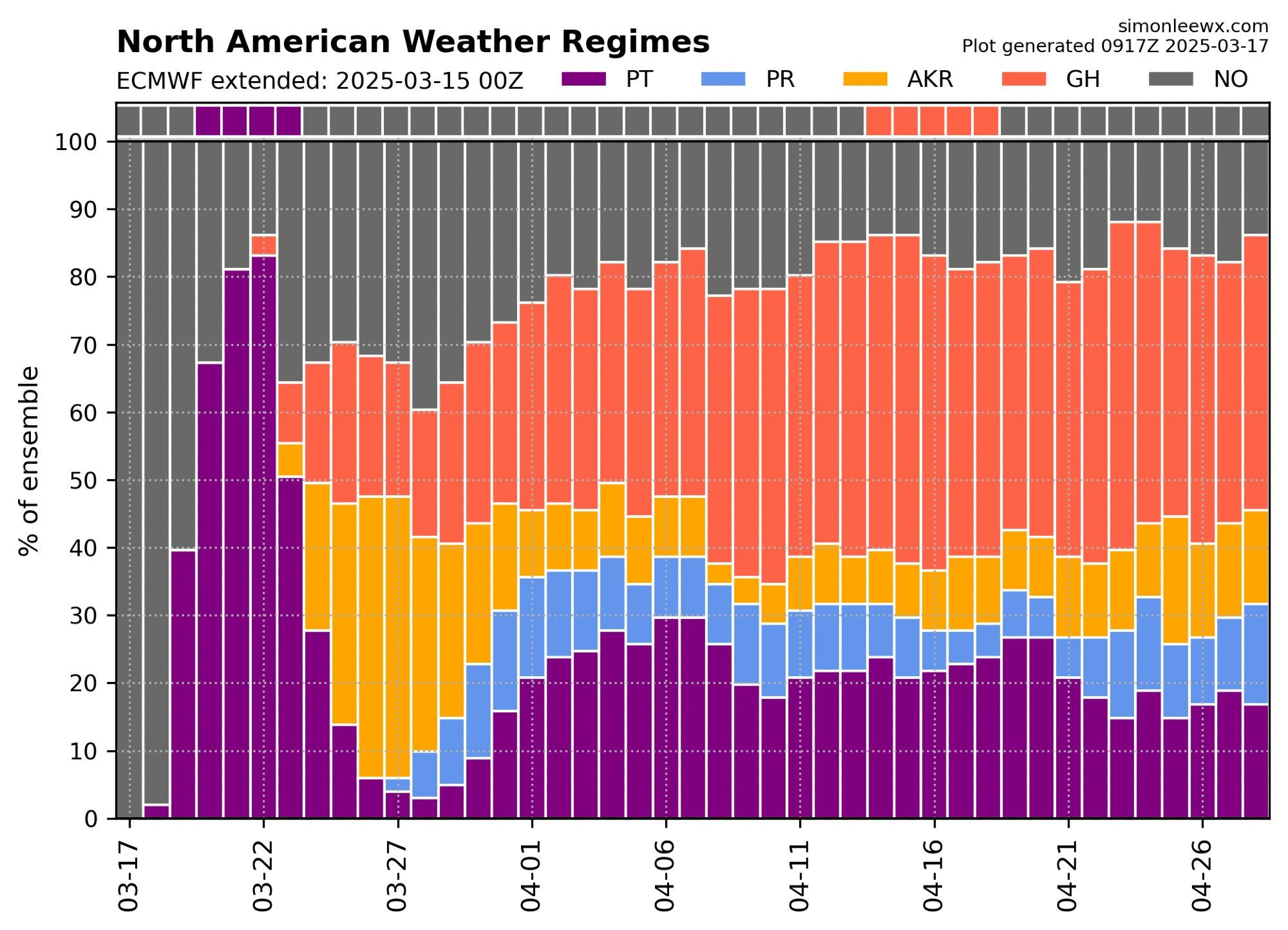 Increased likelihood of GH (in Europe NAO+, Messori et al., 2023) as expected in the North American regimes.

But we don’t observe an increased likelihood of any regime in the ECMWF S2S forecast?
‹#›
III.	Intra-seasonal forecasts
Weather regimes
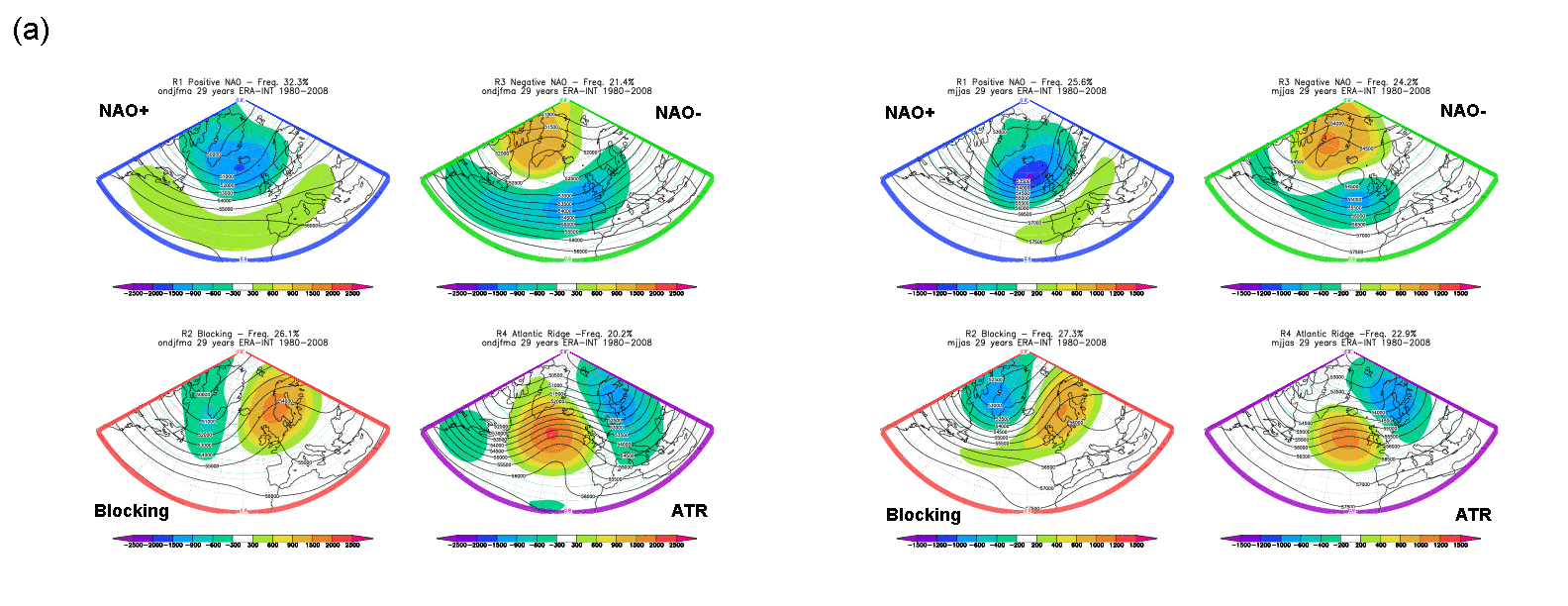 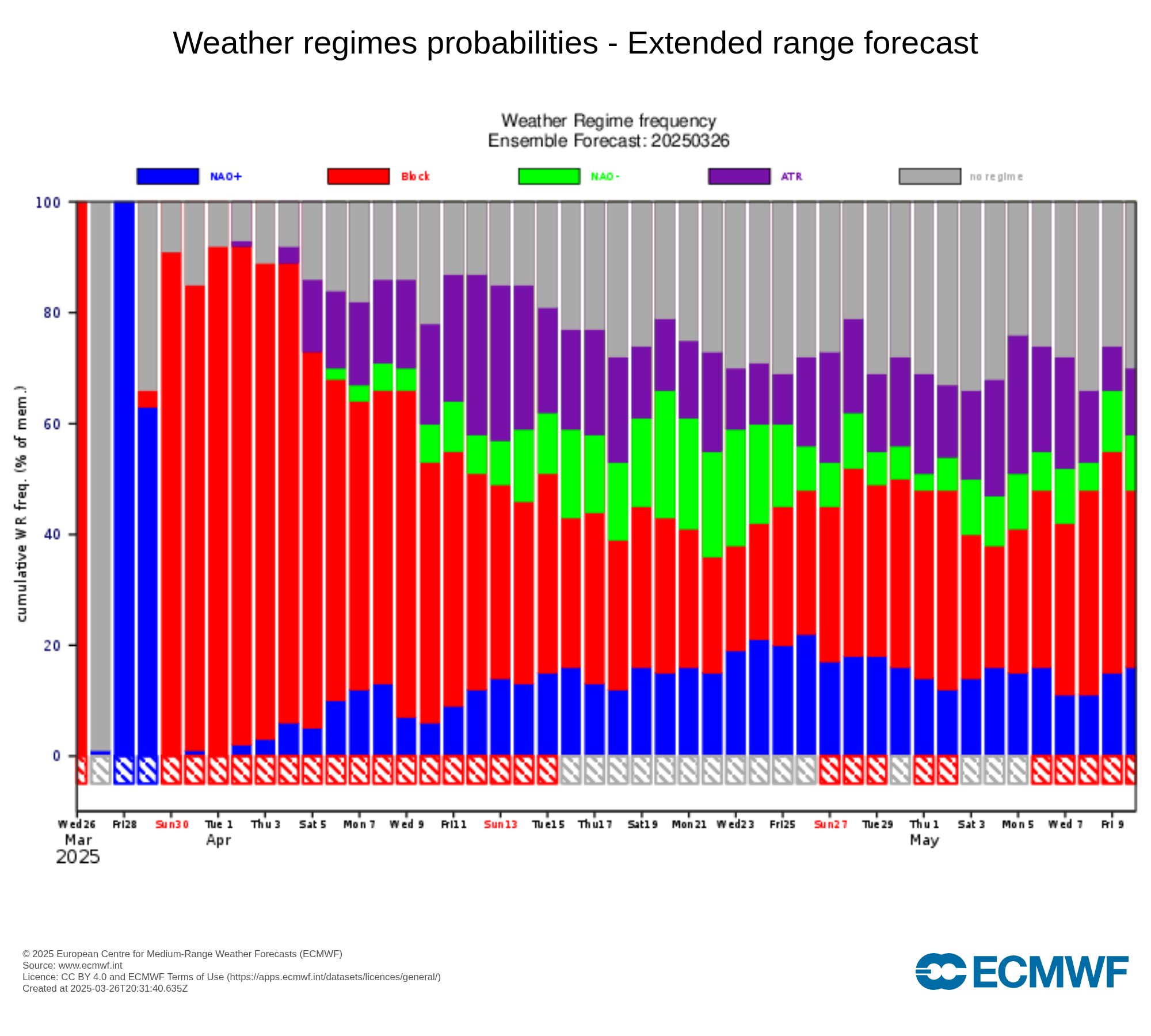 ‹#›
Source: https://charts.ecmwf.int/products/extended-regime-probabilities?forecast_from=latest
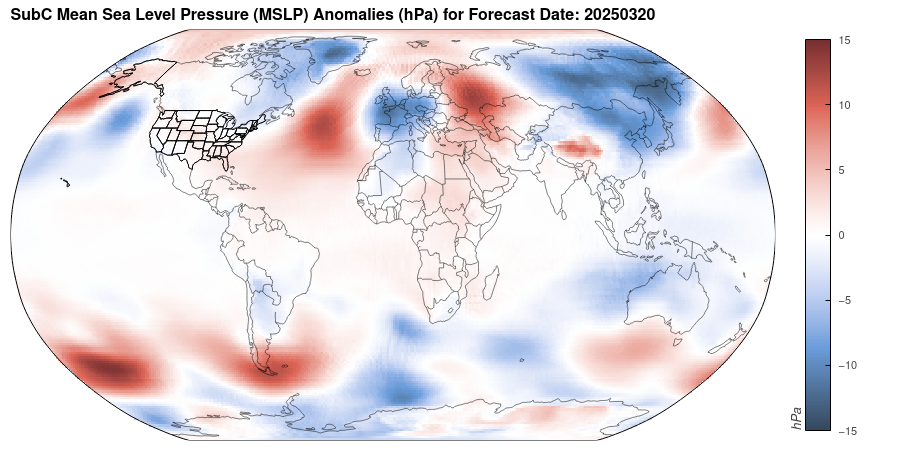 III.	Intra-seasonal forecasts
Precipitation
Week 1
Week 2
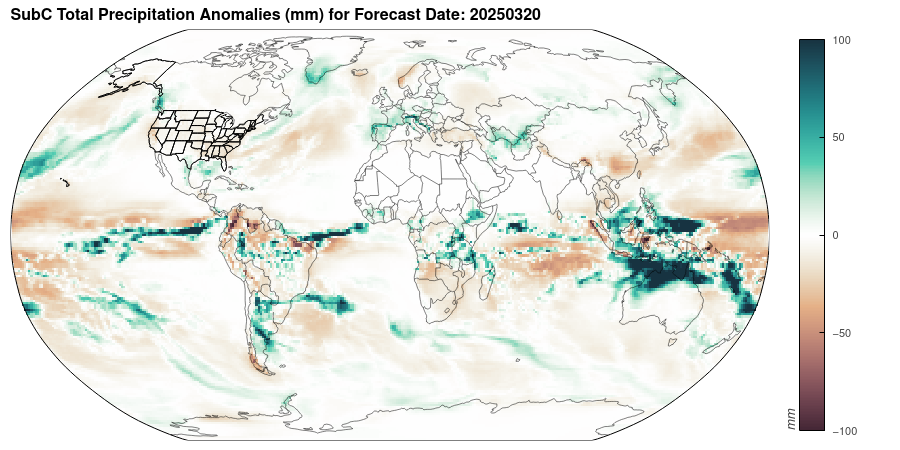 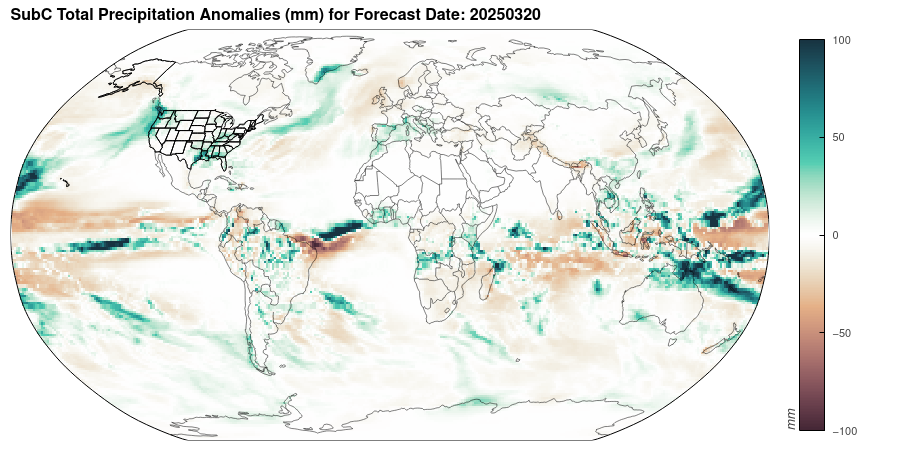 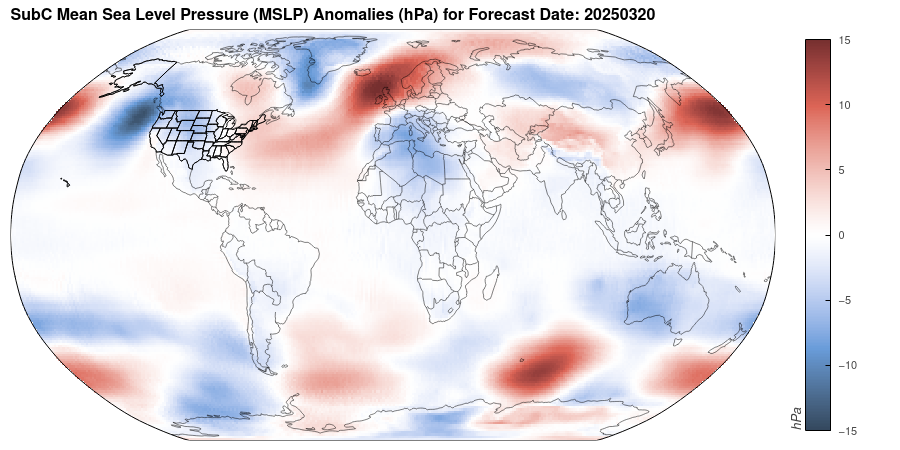 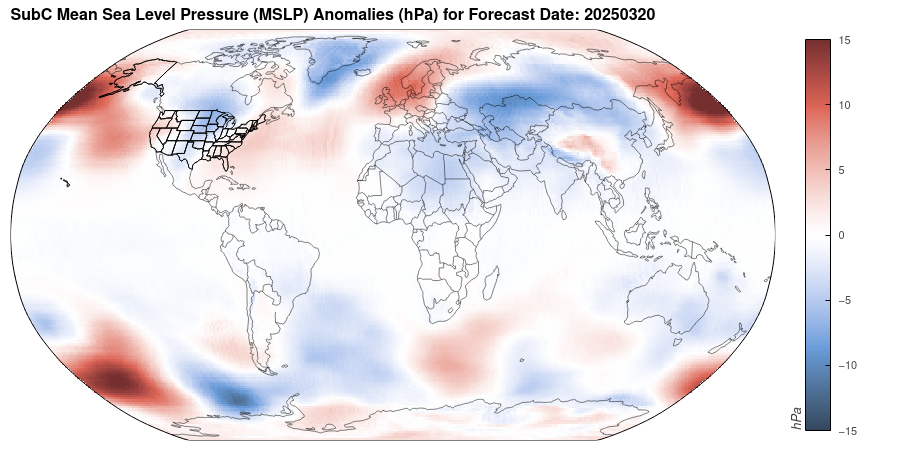 Week 3
Week 4
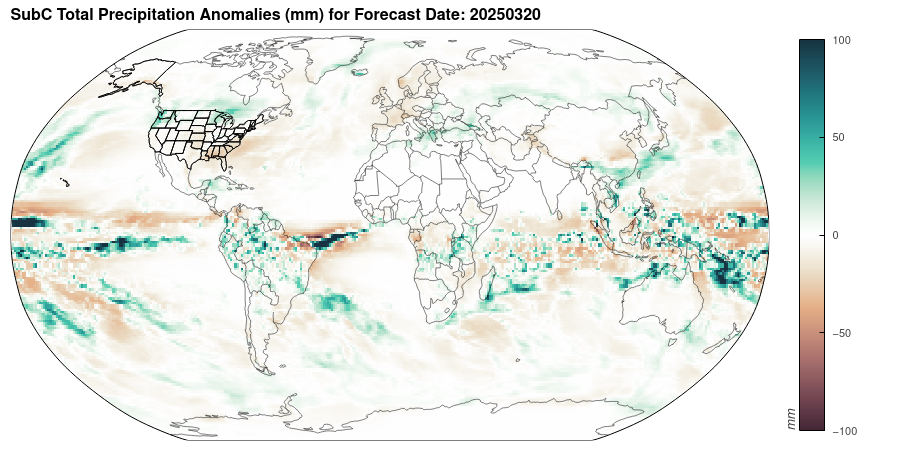 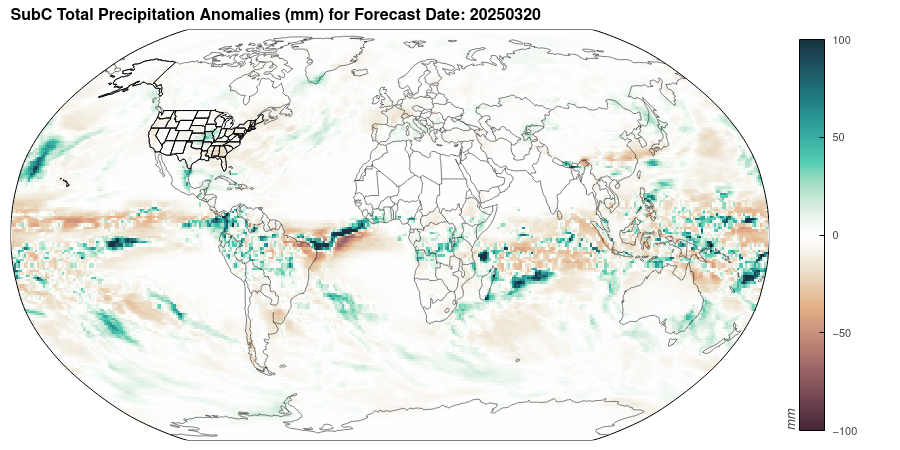 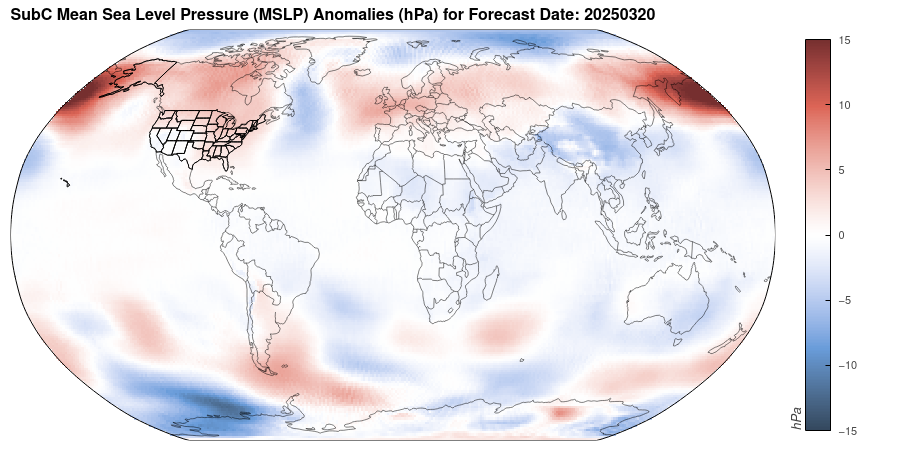 ‹#›
Source: http://weather.ou.edu/~kpegion/subc/forecasts/images/Latest/Interactive.html
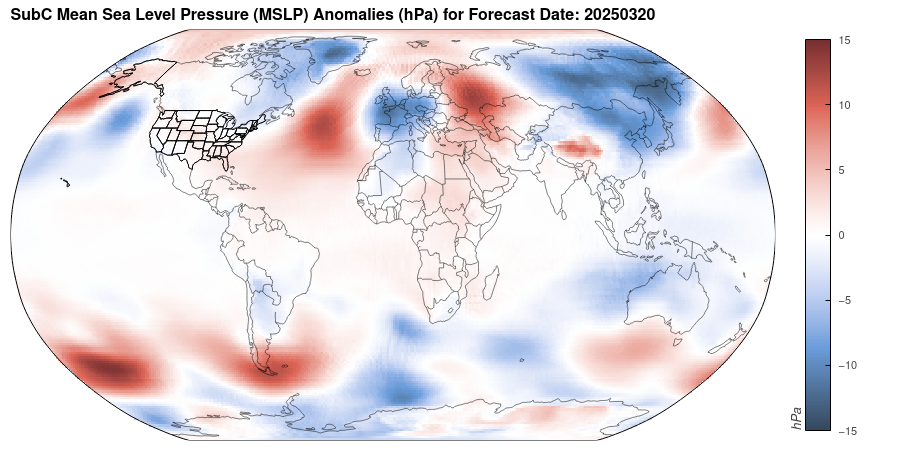 III.	Intra-seasonal forecasts
Temperature
Week 1
Week 2
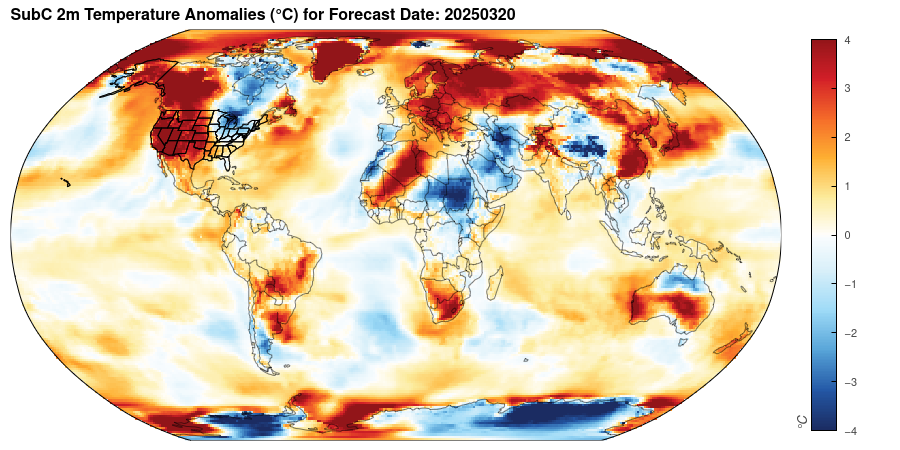 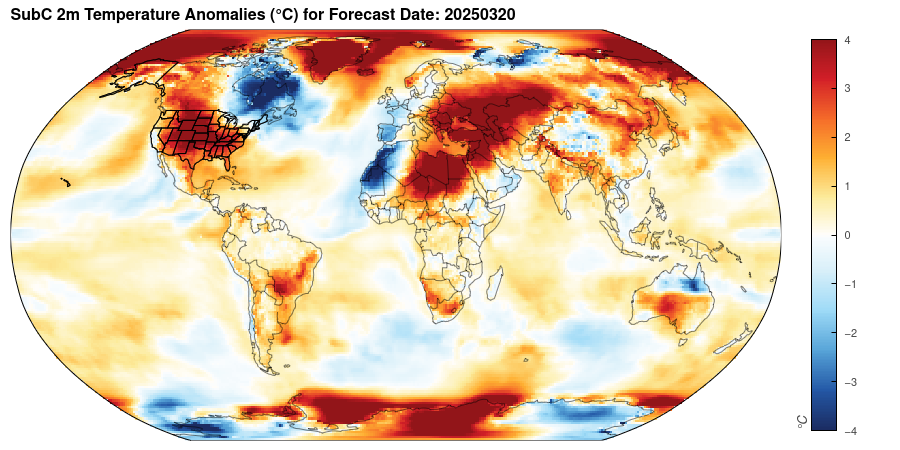 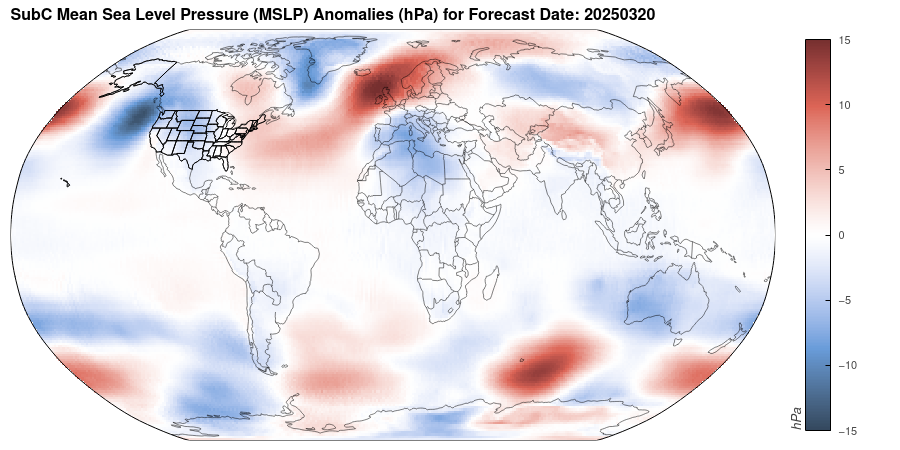 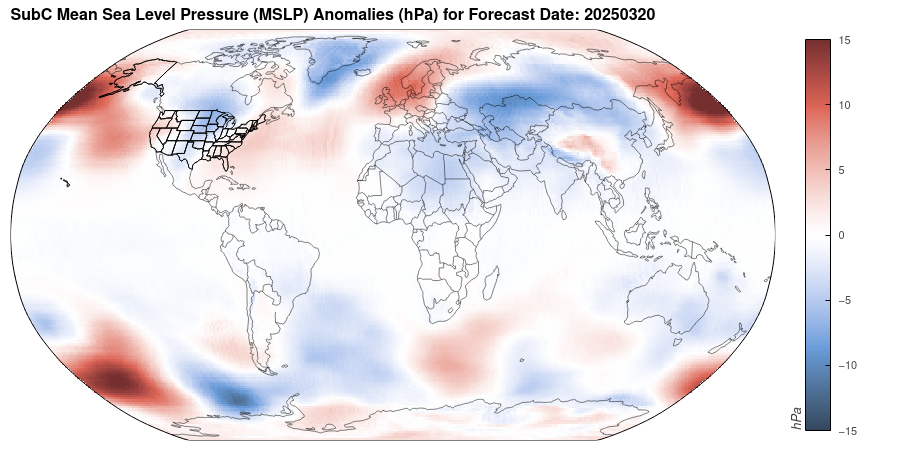 Week 4
Week 3
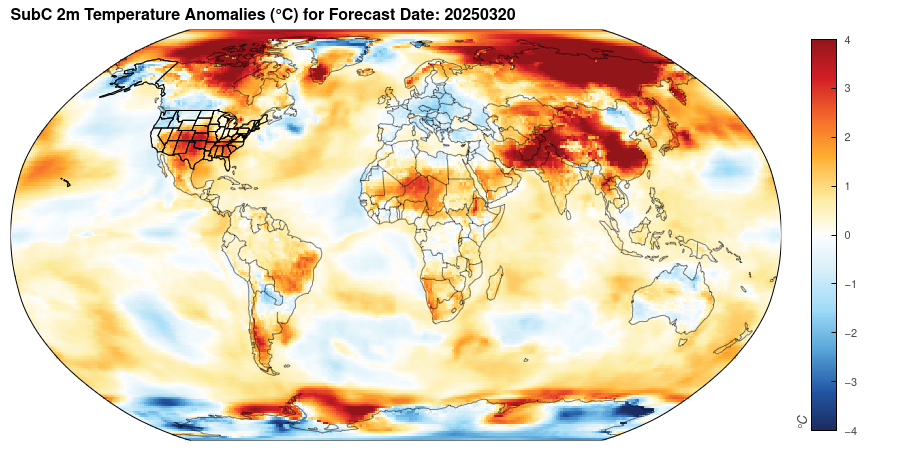 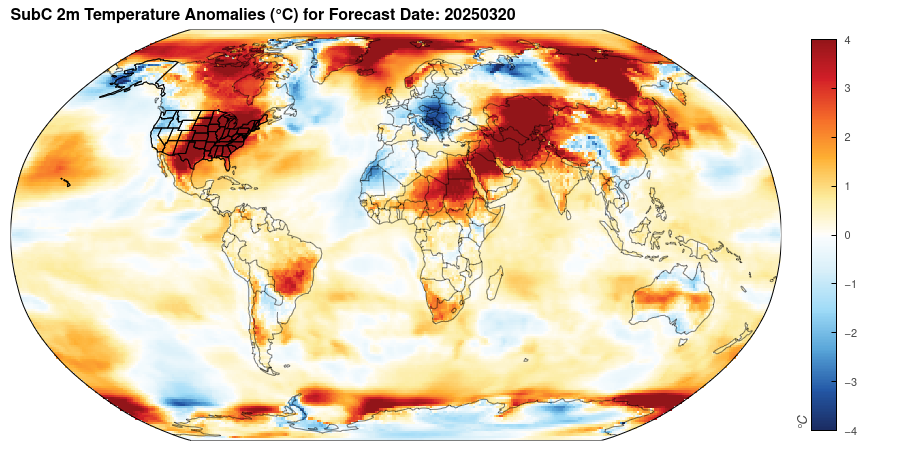 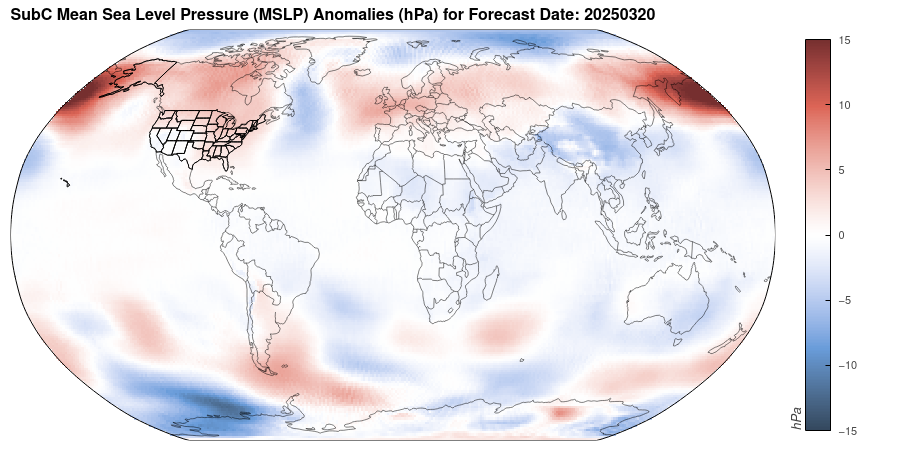 ‹#›
Source: http://weather.ou.edu/~kpegion/subc/forecasts/images/Latest/Interactive.html
Recent state of the climate

Seasonal forecasts

Intra-seasonal forecasts

Discussion
‹#›
Summary
Recent state of the climate

Persistent observed dry anomalies in most of the Americas, the Guinean coast, Congo, central Asia, parts of Australia, most of Europe, Southeast Asia, eastern China, Madagascar, eastern Siberia, parts of India and Australia.

Both record wet (Iberian peninsula, south of France, parts of Italy) and dry in central-north Europe (North of Germany, Alps, etc.), 

Persistent weak la Niña with warm anomalies in the Niño 1+2 region (Coastal El niño).

Sudden stratospheric warming (likely final event) starting around the 12th of March with likelihood of mild conditions over europe in the upcoming weeks. 
During February MJO avoided phase 8 due to strong subsidence in the CP. It became active at the beginning of March (phases 1 and 2) and has since then become inactive.
‹#›
Summary
Seasonal forecasts

High likelihood of return to neutral conditions during MAM 2025.

Apart from southern Africa, anomalies in precipitation could be consistent with a La Niña.

Typical global warming signal in seasonal temperature forecasts. Parts of North Atlantic, Southern sea, Indochinese peninsula with cooler anomalies. And northern North America, southern South America, India and southern Africa with less warm signals.
‹#›
Summary
Intraseasonal forecasts

High likelihood of inactive MJO for the forthcoming weeks.

Increased likelihood of mild conditions over europe in the upcoming weeks, in-line with SSW impacts and ECMWF forecast.
Increased likelihood of GH in the US.
‹#›
Discussion
What lead to the anomalous rainfall in the Iberian peninsula?

What impacts will the final stratospheric warming have?

Inconsistencies between ENSO forecasts and seasonal predictions.
‹#›
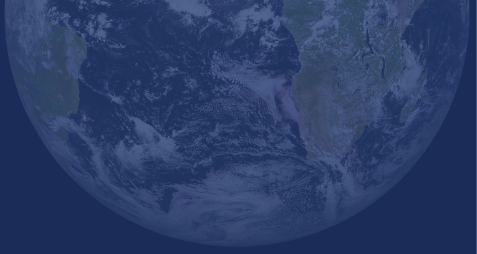 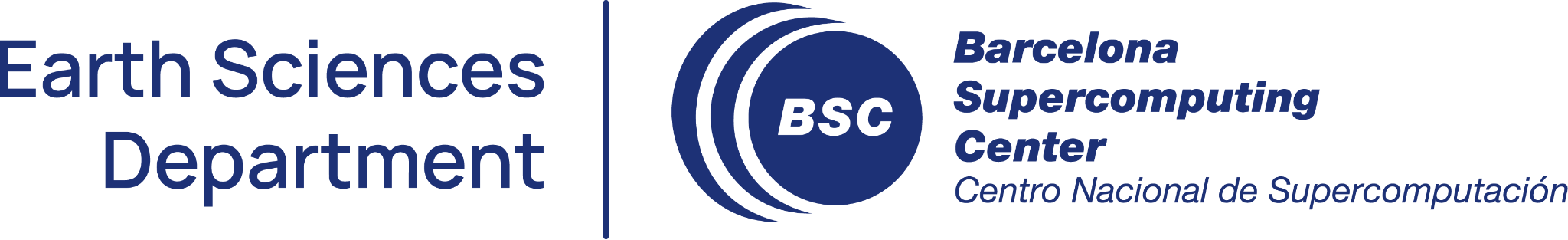 Forecast Briefing

March 2025
Lluís Palma, Paloma Tracasa-Castro, Josep Cos, Aleksander Lacima-Nadolnik, Matías Olmo
Climate Services Team (CST)
Earth System Services (ESS)
Barcelona Supercomputing Center (BSC)
Friday 28th Mar 2025
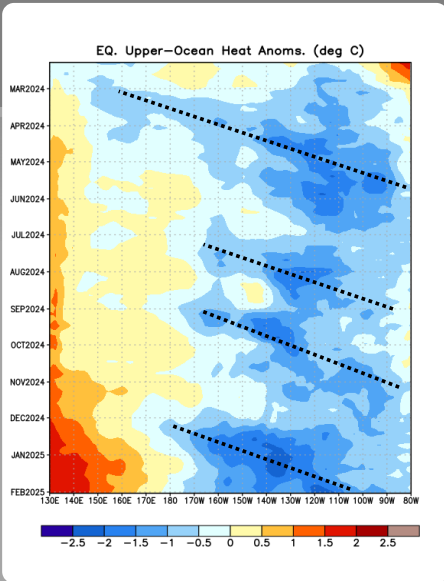 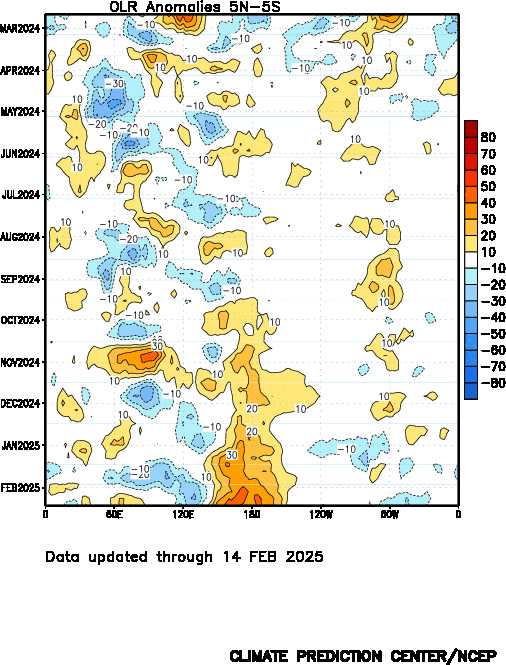 Since mid-September 2024, positive OLR anomalies (suppressed convection/ rainfall) have persisted near the Date Line.
Since early December 2024, negative OLR anomalies (enhanced convection/ rainfall) have emerged over Indonesia.
Drier-than-average conditions (orange/red shading)
Wetter-than-average conditions (blue shading)
‹#›
Source: https://www.cpc.ncep.noaa.gov/products/analysis_monitoring/lanina/enso_evolution-status-fcsts-web.pdf
[Speaker Notes: https://www.cpc.ncep.noaa.gov/products/precip/CWlink/MJO/enso.shtml#current
http://www.bom.gov.au/climate/enso/indices.shtml
http://www.bom.gov.au/climate/enso/#tabs=Pacific-Ocean&pacific=SOI]
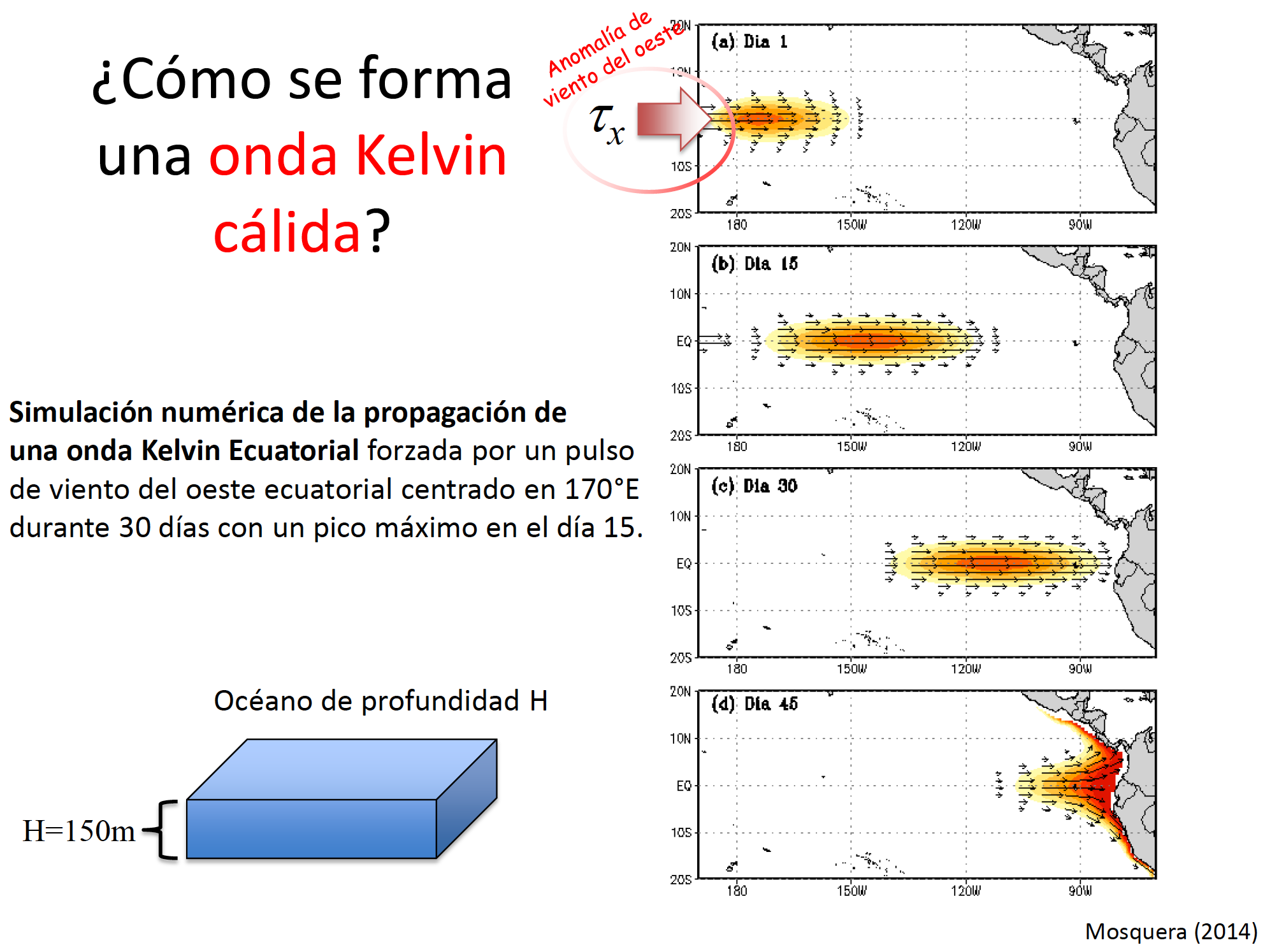 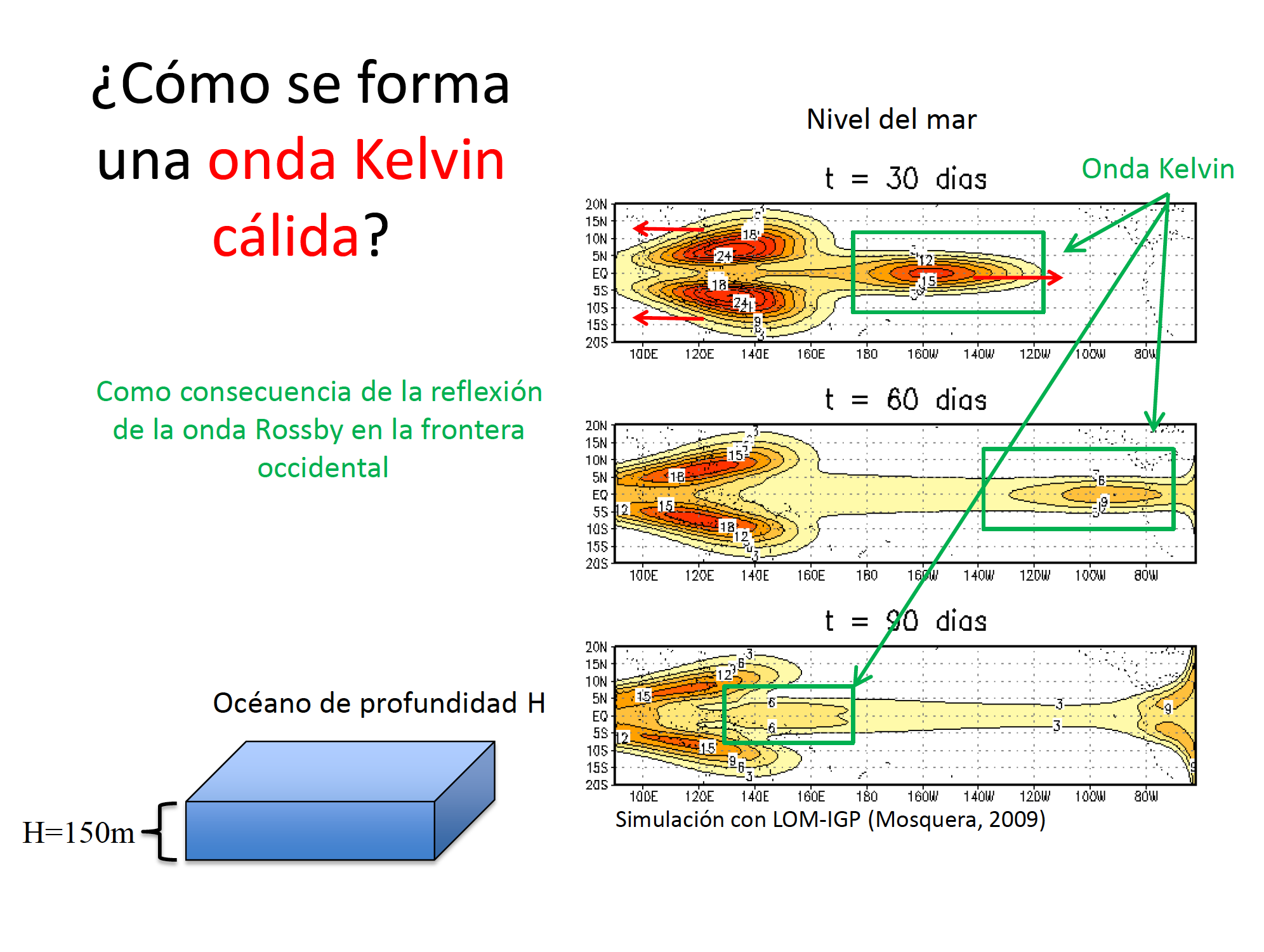 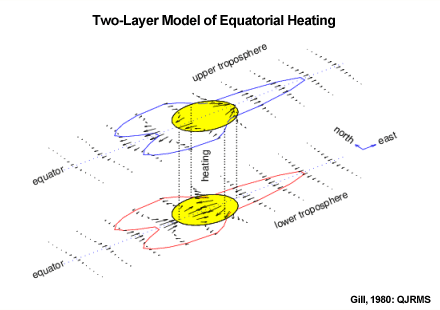 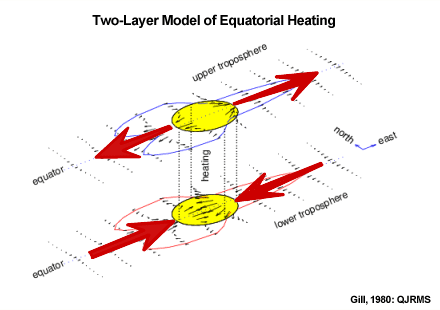 ‹#›
[Speaker Notes: https://www.cpc.ncep.noaa.gov/products/precip/CWlink/MJO/enso.shtml#current]
Recent state of the climate
Sea surface temperature (SST)
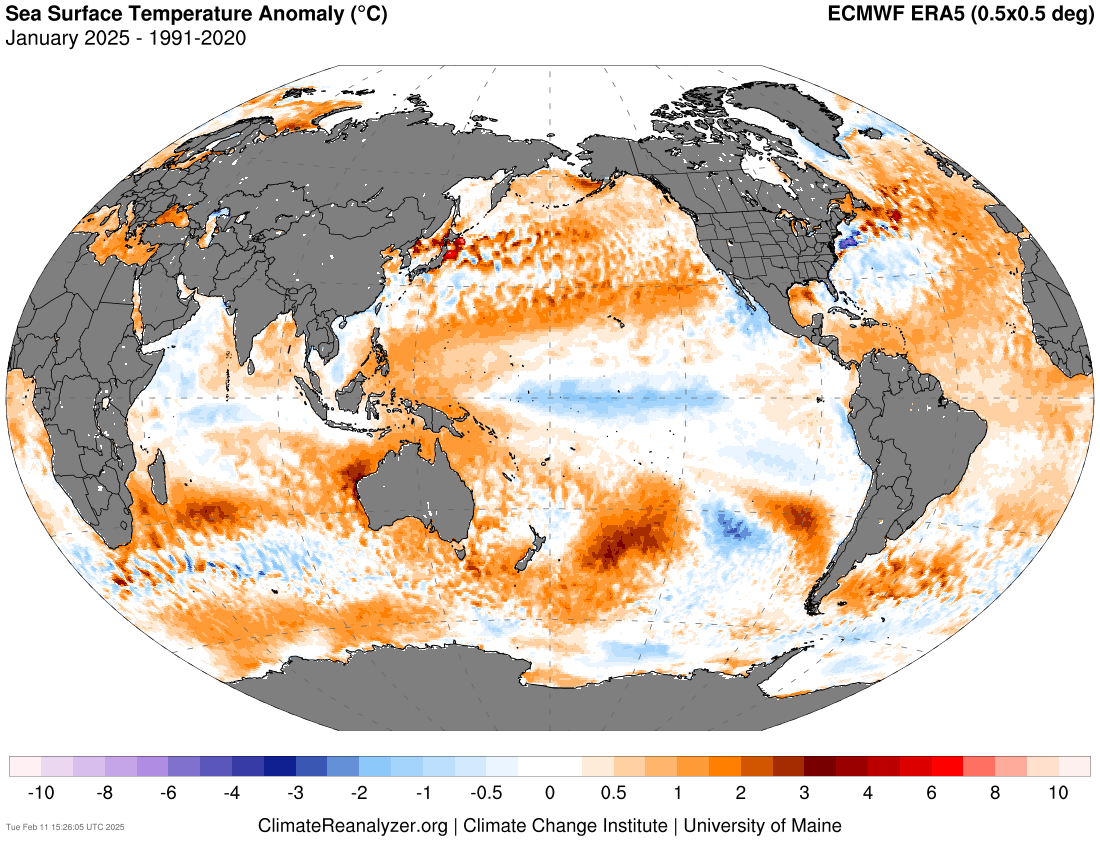 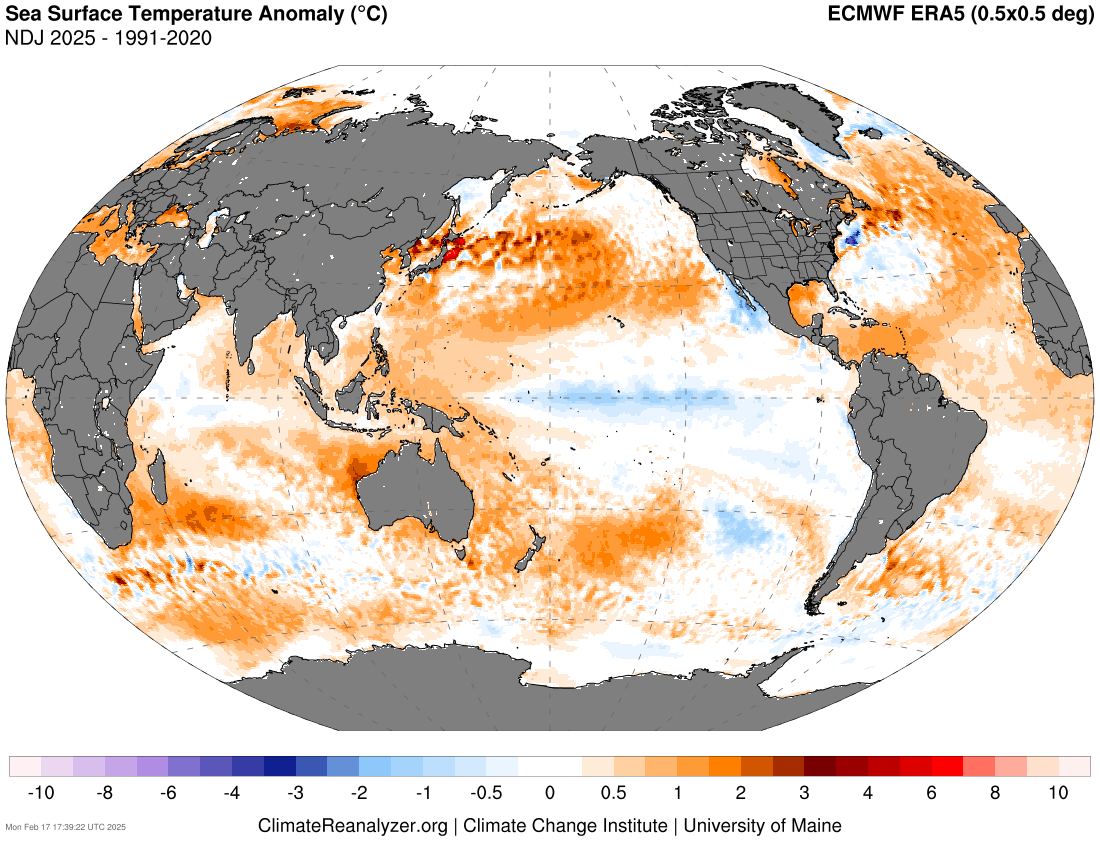 ‹#›
Source: https://climatereanalyzer.org/research_tools/monthly_maps/
[Speaker Notes: https://iridl.ldeo.columbia.edu/maproom/Global/Precipitation/Seasonal.html
https://iridl.ldeo.columbia.edu/maproom/Global/Precipitation/WASP_Indices.html]
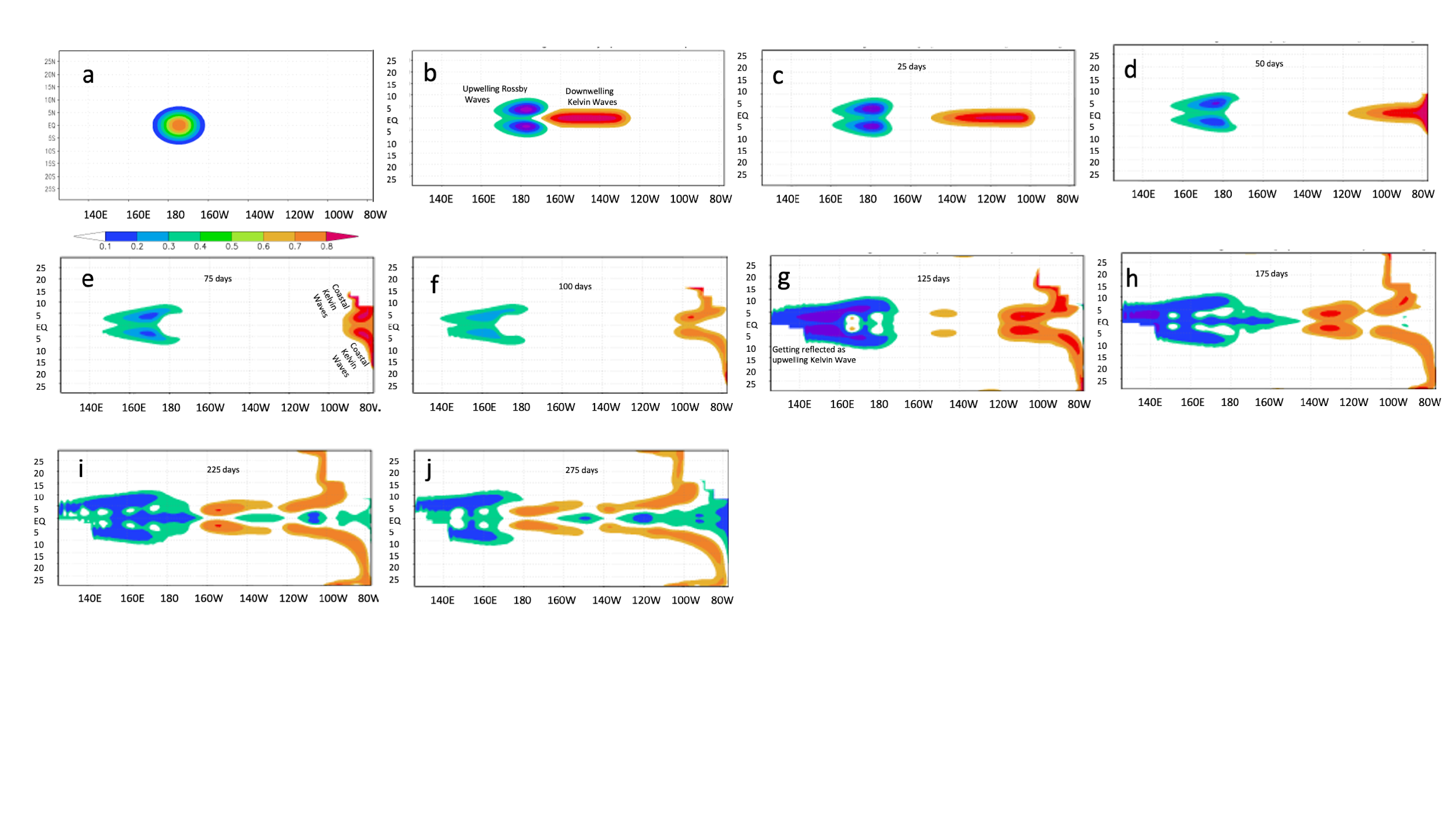 Simulation by Dave DeWitt (IRI, now at CPC), using a simplified model, with a wind stress forcing at the Equator and Dateline.
‹#›
[Speaker Notes: https://www.cpc.ncep.noaa.gov/products/precip/CWlink/MJO/enso.shtml#current]
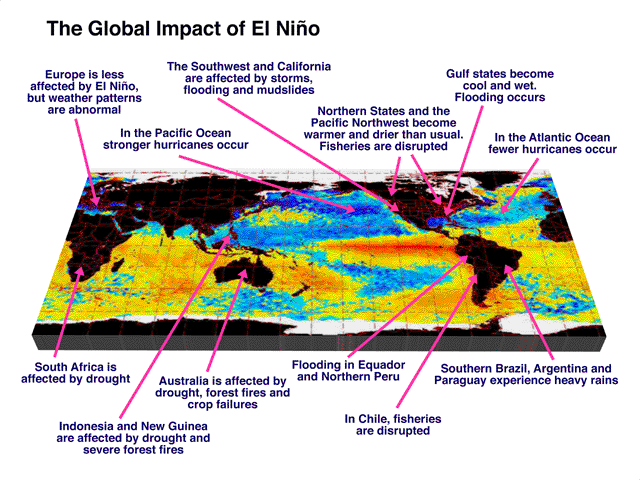 Canonical El Niño impacts across the globe.
‹#›
[Speaker Notes: ENSO diags https://www.cpc.ncep.noaa.gov/products/precip/CWlink/MJO/enso.shtml#current
ENSO Blog https://www.climate.gov/news-features/blogs/enso?page=1
https://www.pmel.noaa.gov/gtmba/assorted-plots
https://www.pmel.noaa.gov/tao/drupal/disdel/]
Recent state of the climate
North Atlantic Oscillation (NAO)
The North Atlantic Oscillation (NAO) is the leading mode of large-scale atmospheric variability in the North Atlantic basin.
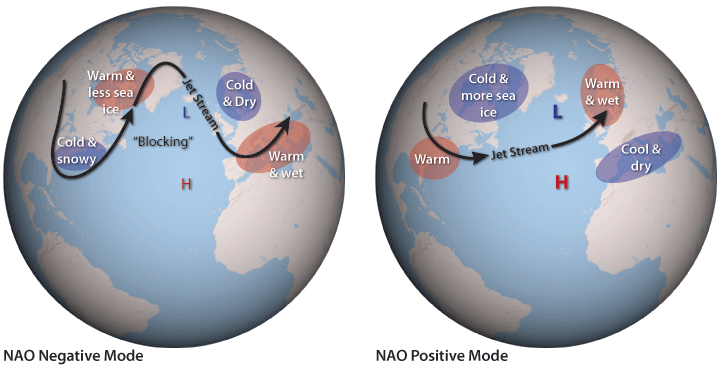 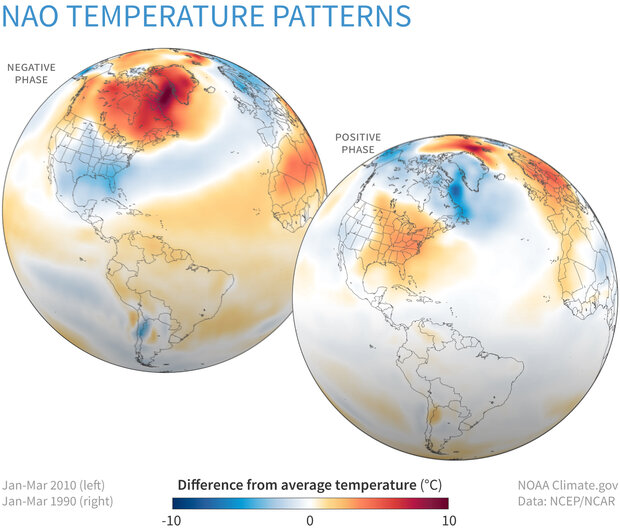 NAO index: Standardized 3-month Running Mean Index (through Jan 2025)
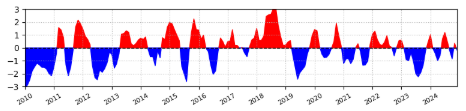 Source: https://www.cpc.ncep.noaa.gov/data/teledoc/nao_ts.shtml
‹#›
[Speaker Notes: https://www.cpc.ncep.noaa.gov/products/CDB/CDB_Archive_html/CDB_archive.shtml
https://www.cpc.ncep.noaa.gov/products/CDB/Extratropics/fige7.shtml
https://www.cpc.ncep.noaa.gov/data/teledoc/nao_ts.shtml]
Recent state of the climate
Sudden stratospheric warmings (SSWs)
A sudden stratospheric warming can reach the surface and drive very cold anomalies in northern Europe.
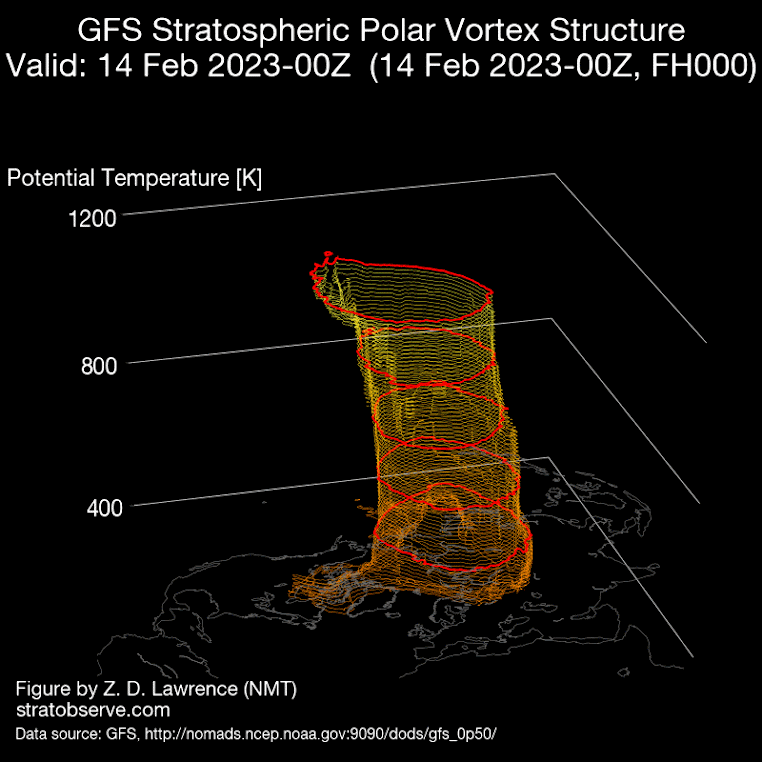 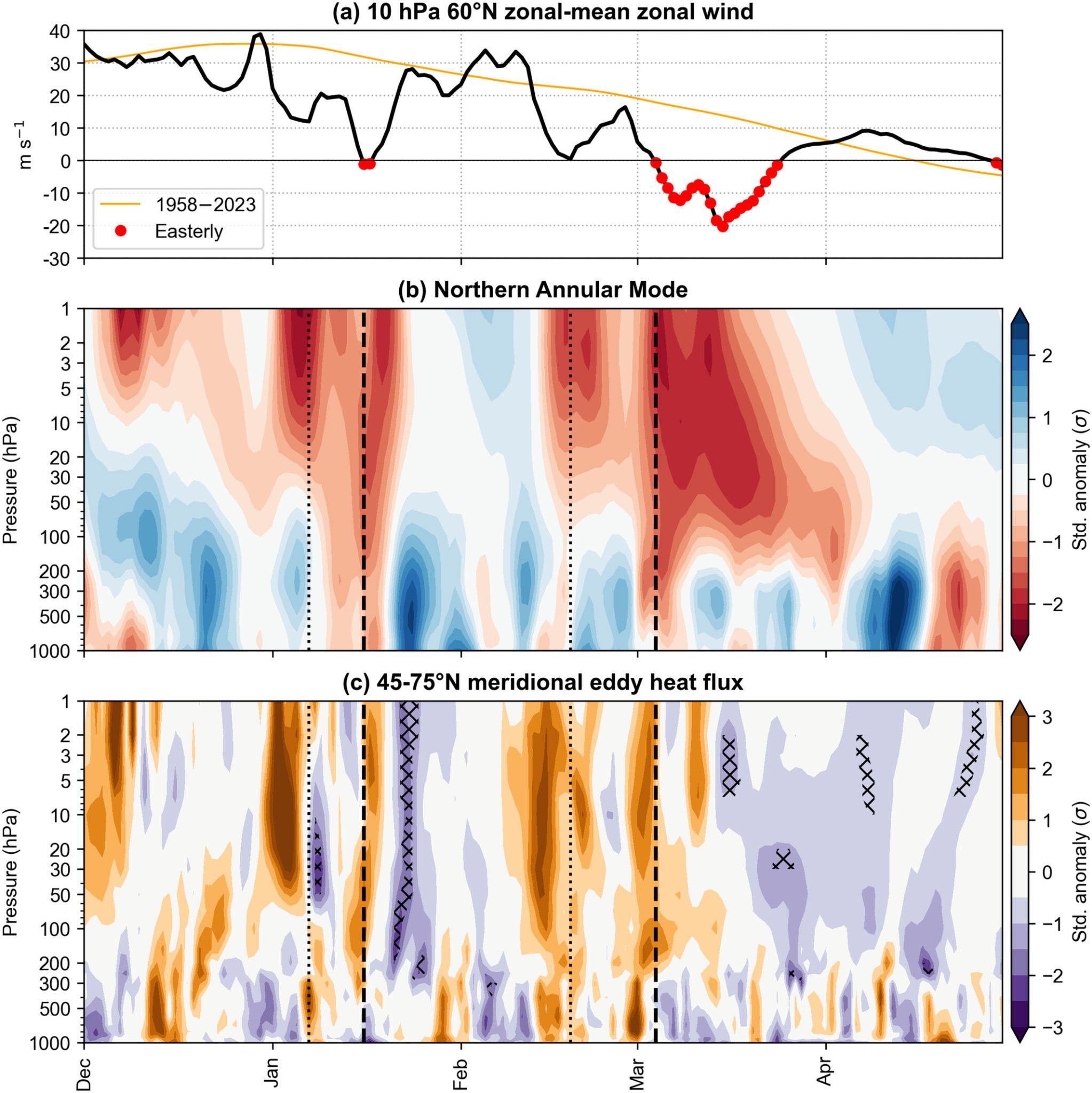 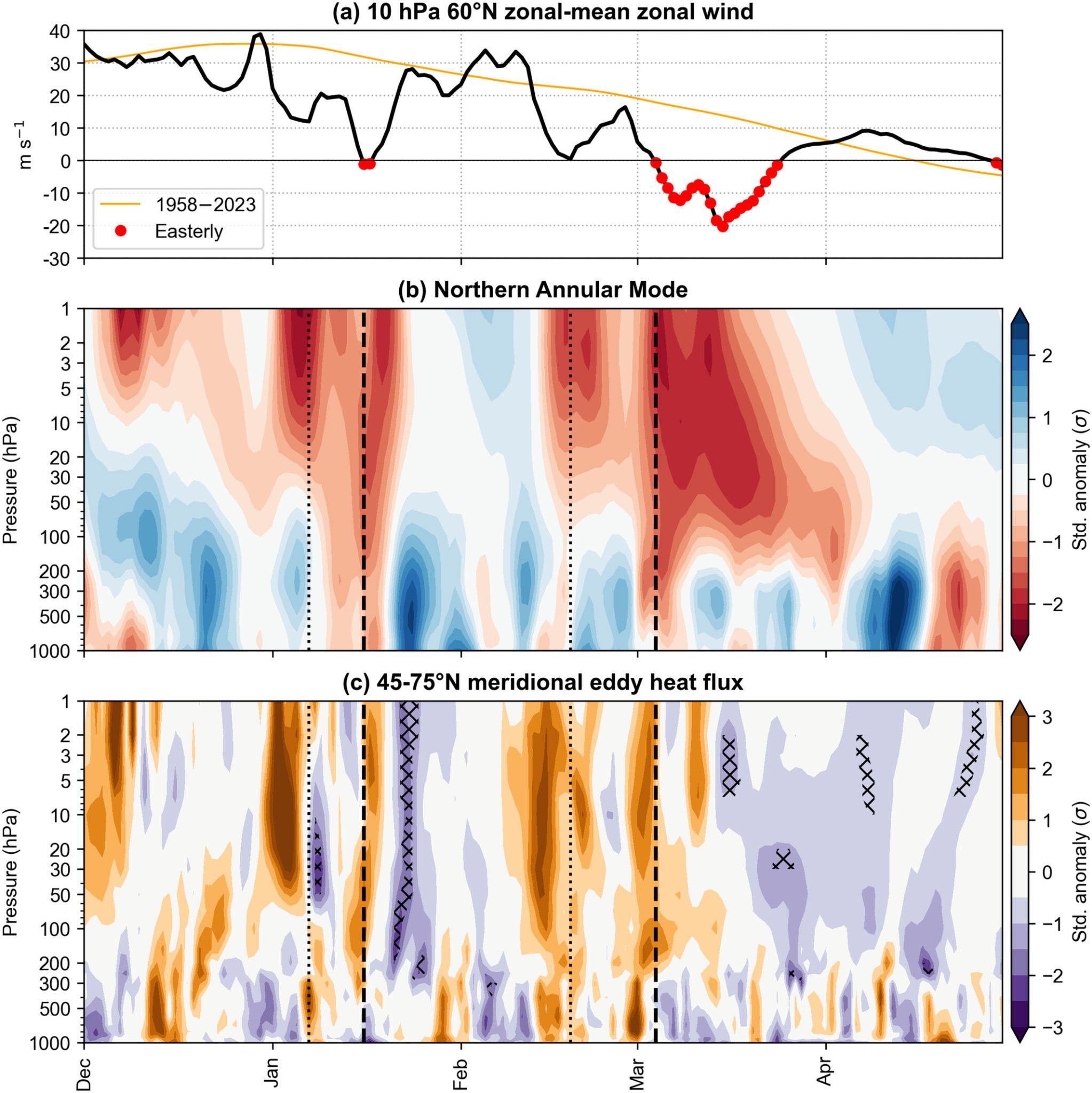 Source: Lee et al. (2024)
https://doi.org/10.1002/wea.7656
‹#›
WASP index
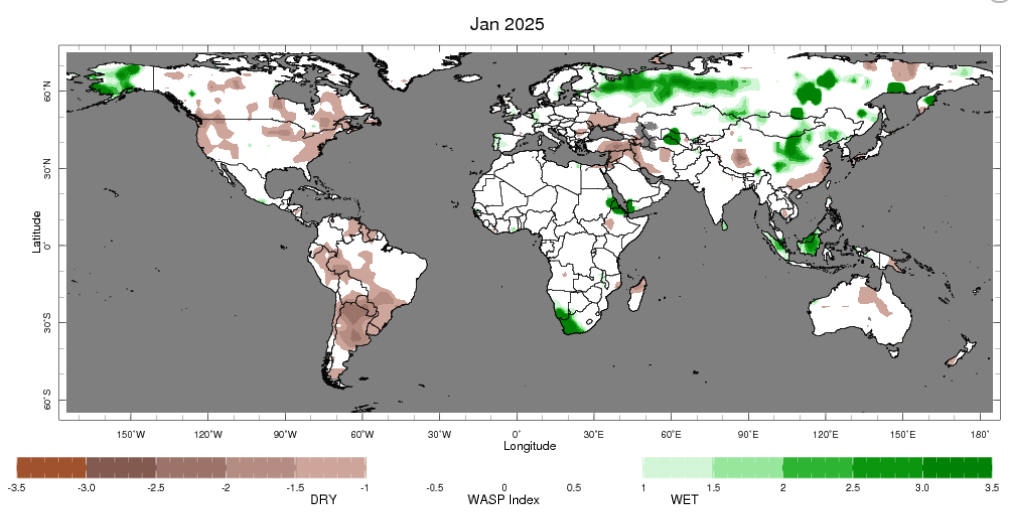 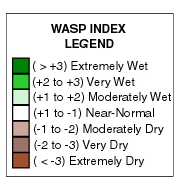 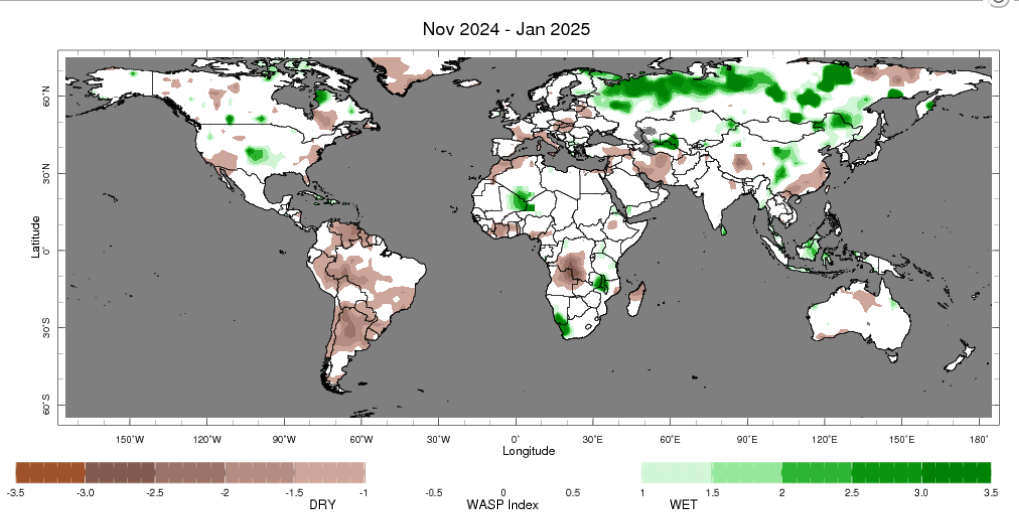 ‹#›
Source: https://iridl.ldeo.columbia.edu/maproom/Global/Precipitation/WASP_Indices.html
[Speaker Notes: https://iridl.ldeo.columbia.edu/maproom/Global/Precipitation/Persistence.html]